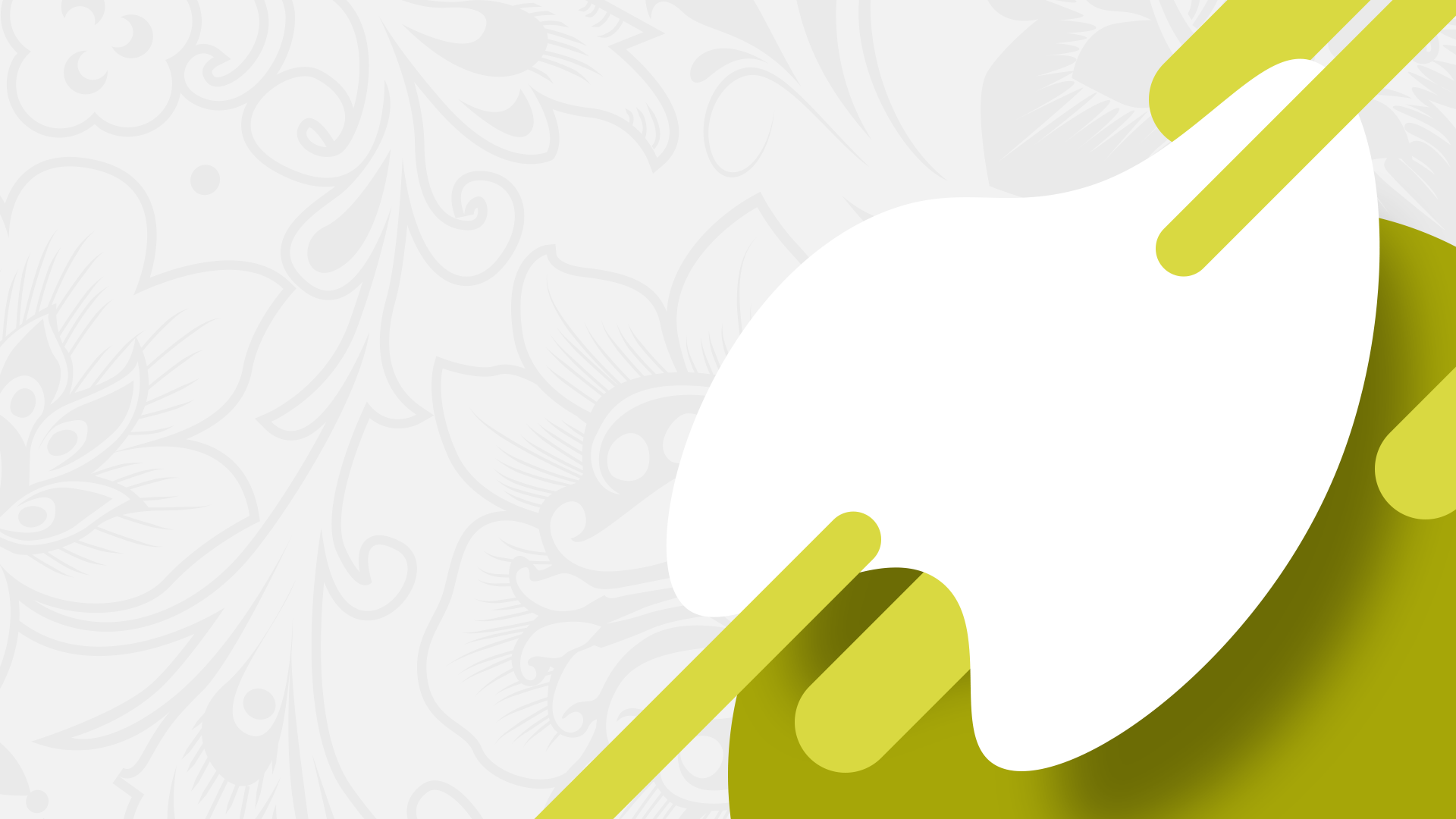 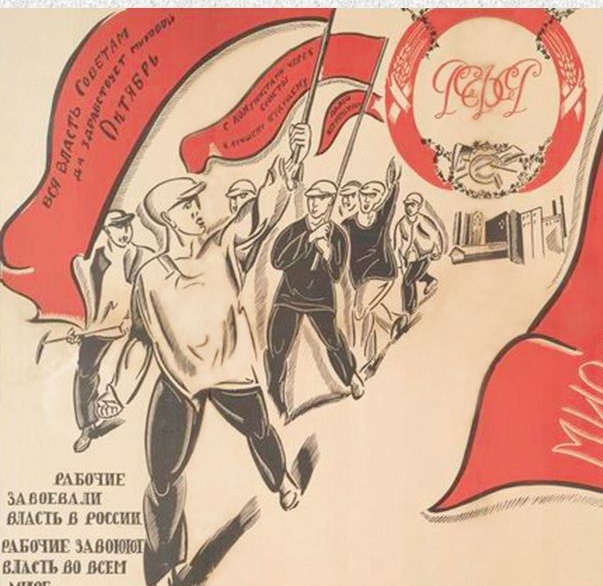 Международное положение 
и внешняя политика СССР
в 1920-е годы
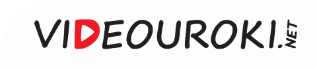 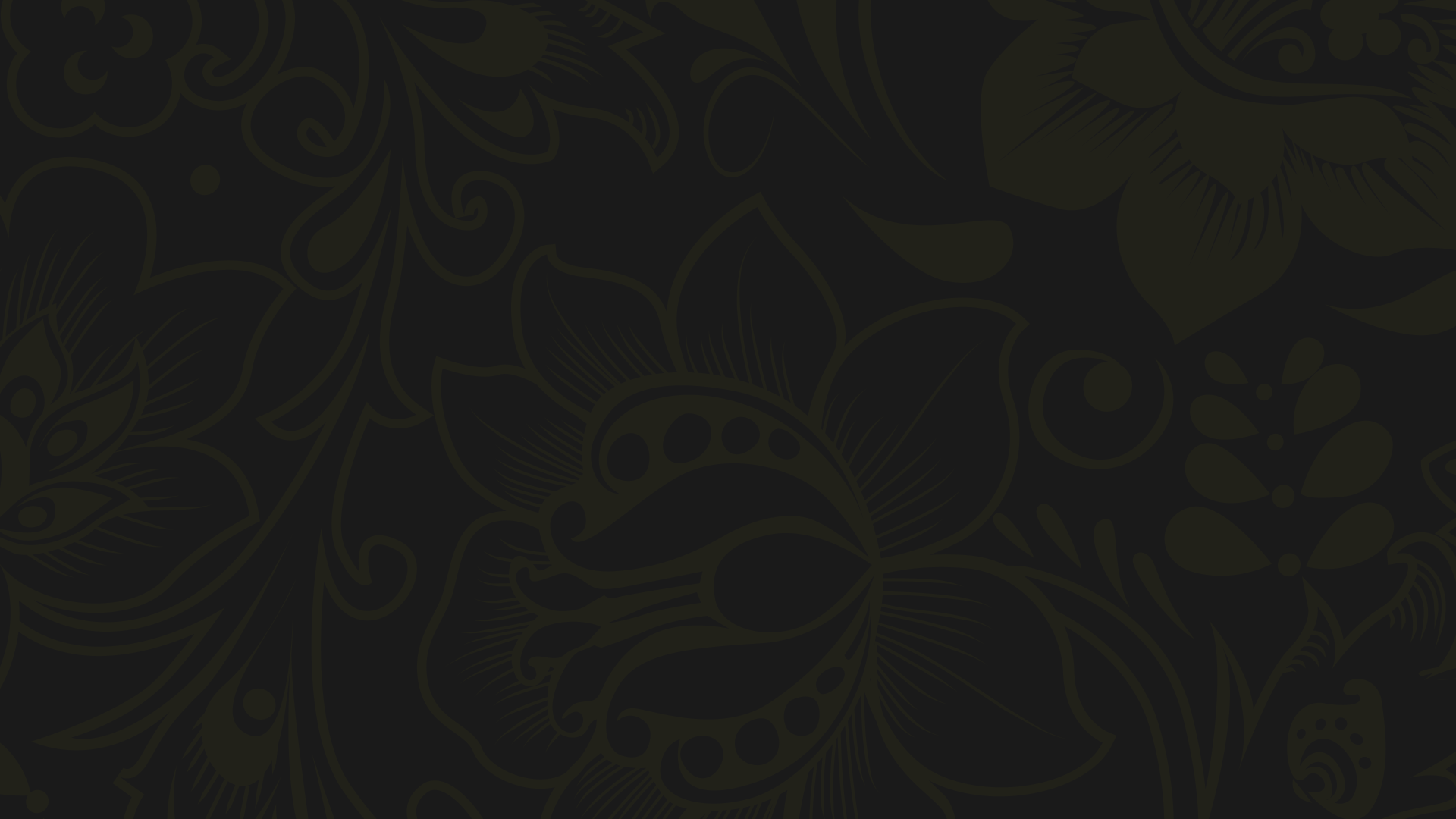 «Пролетариат должен завоевать весь мир, 
но ведь этого не сделать же движением пальца. Тут необходимы штыки и винтовки. 

Да, распространение Красной Армии является распространением социализма, пролетарской власти, революции. На этом основывается право красной интервенции».
Н. И. Бухарин (на IV Всемирном конгрессе Коминтерна)
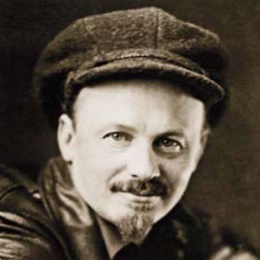 1888–1938
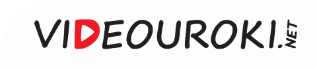 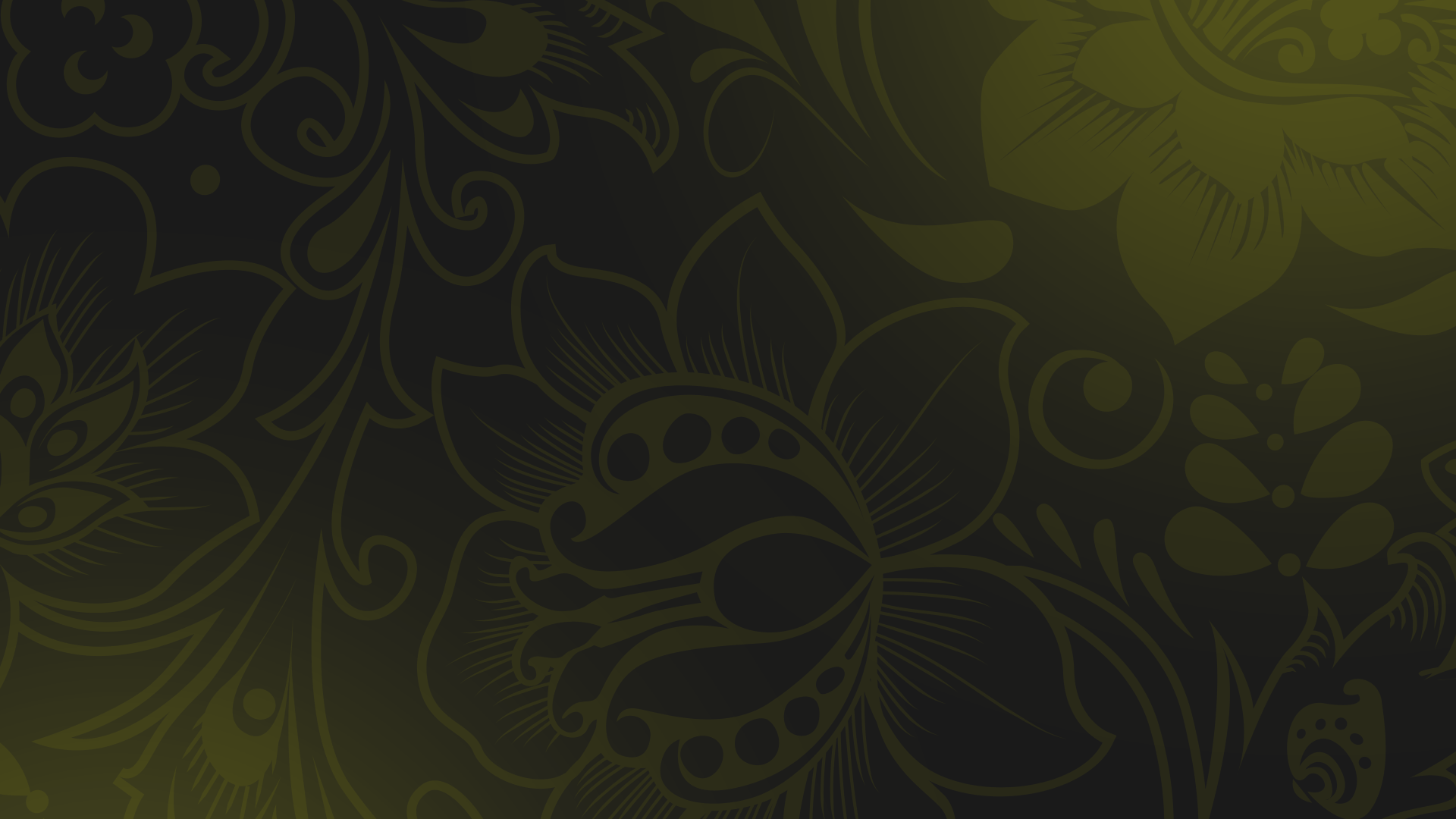 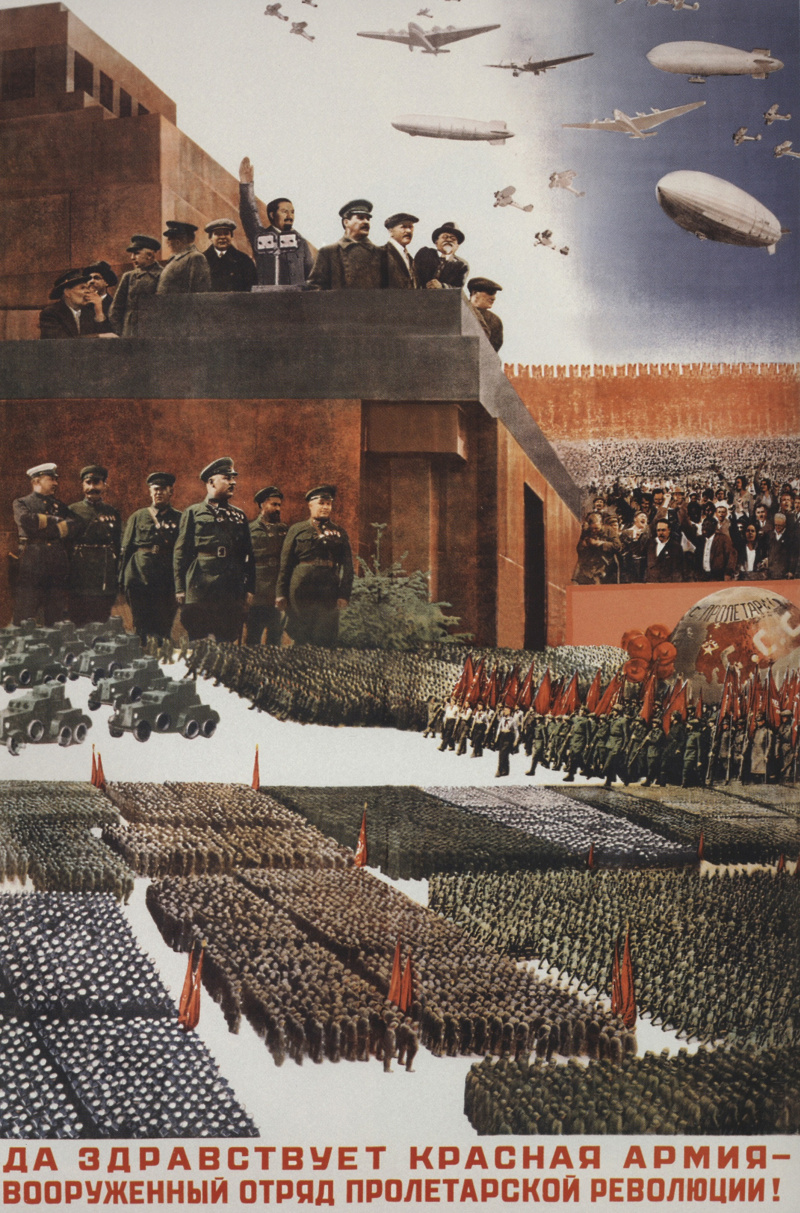 В. Ёлкин.
Да здравствует Красная Армия – вооружённый отряд пролетарской революции!
1932
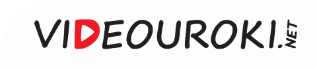 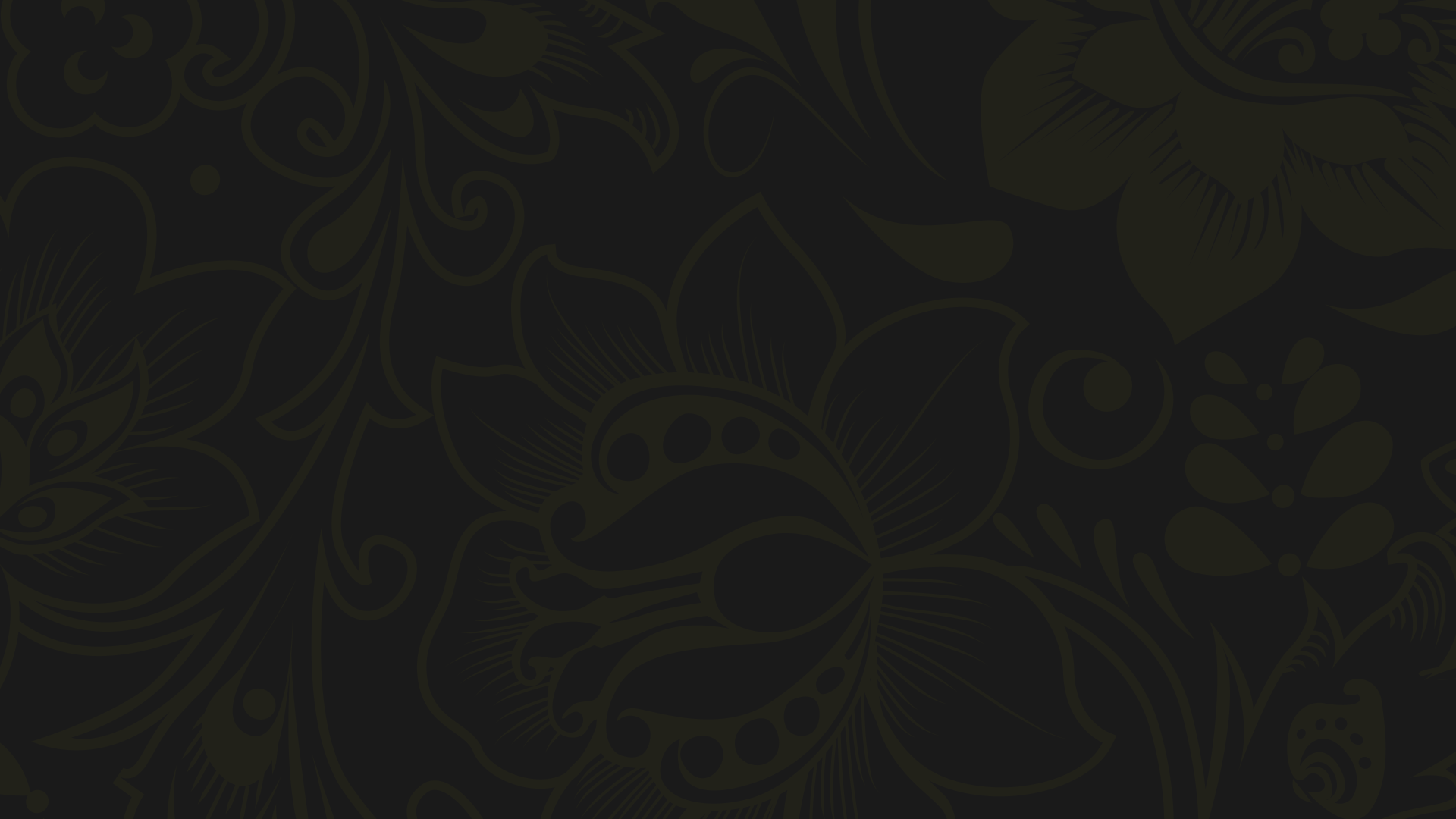 Вопросы занятия
1
Международное положение после окончания Гражданской войны в России.
2
Советская Россия на Генуэзской конференции. «Полоса признания».
3
Отношения со странами Востока.
4
Создание и деятельность Коминтерна.
5
5
Дипломатические конфликты с западными странами.
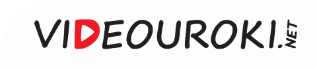 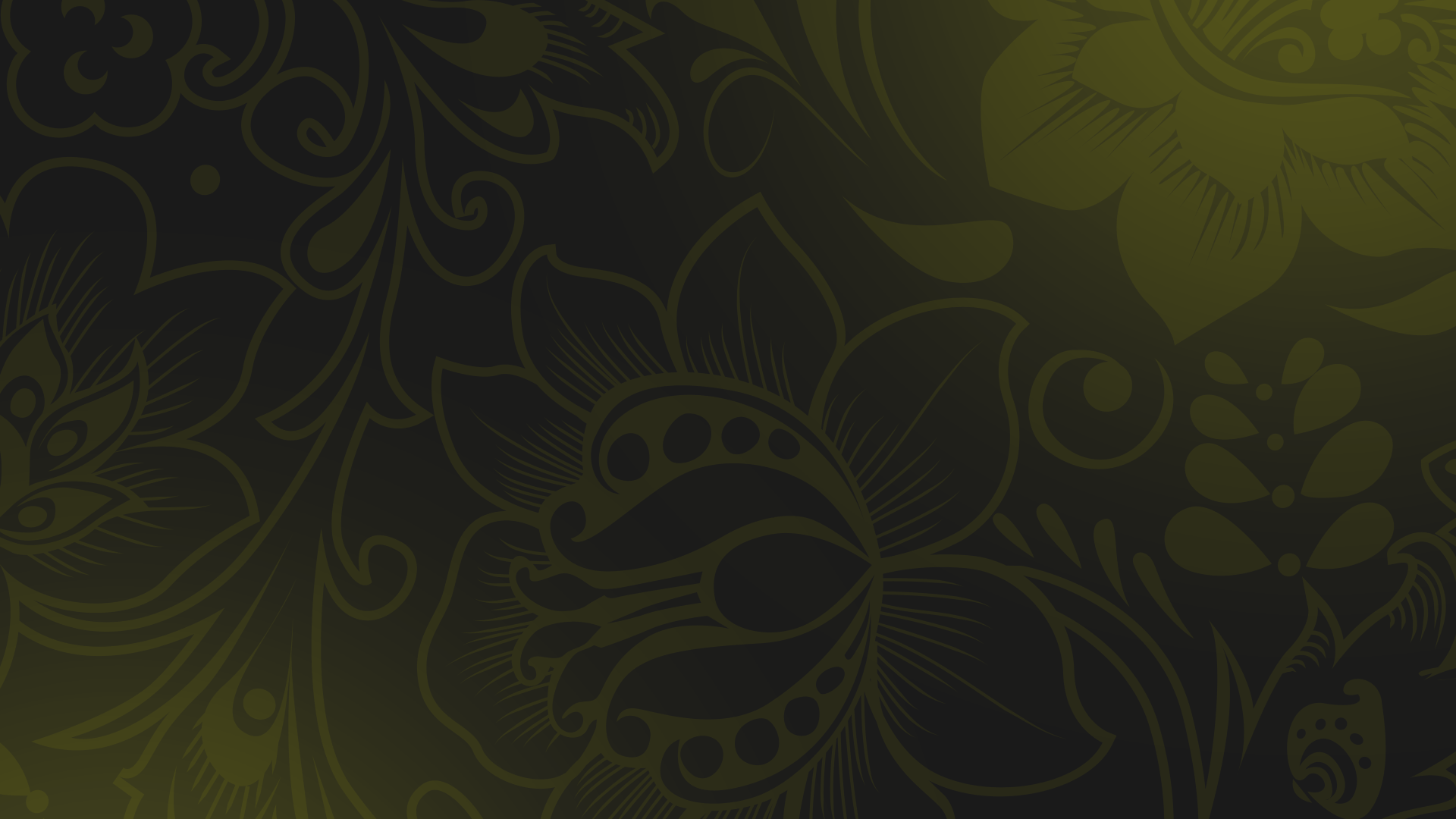 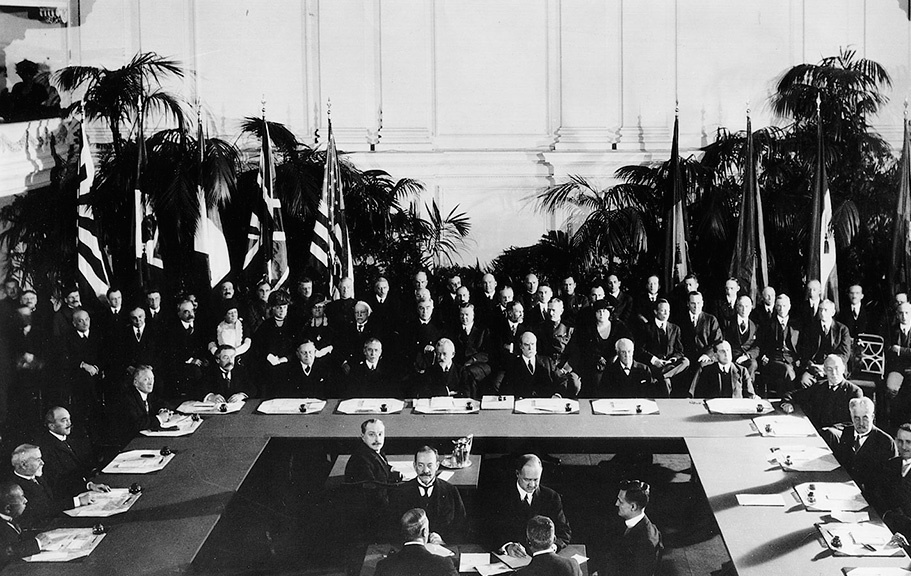 Новый мировой порядок
В начале 1920-х годов шло формирование Версальско-Вашингтонской системы.
Именно она определяла положение дел в мире.
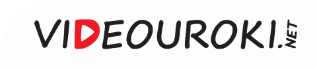 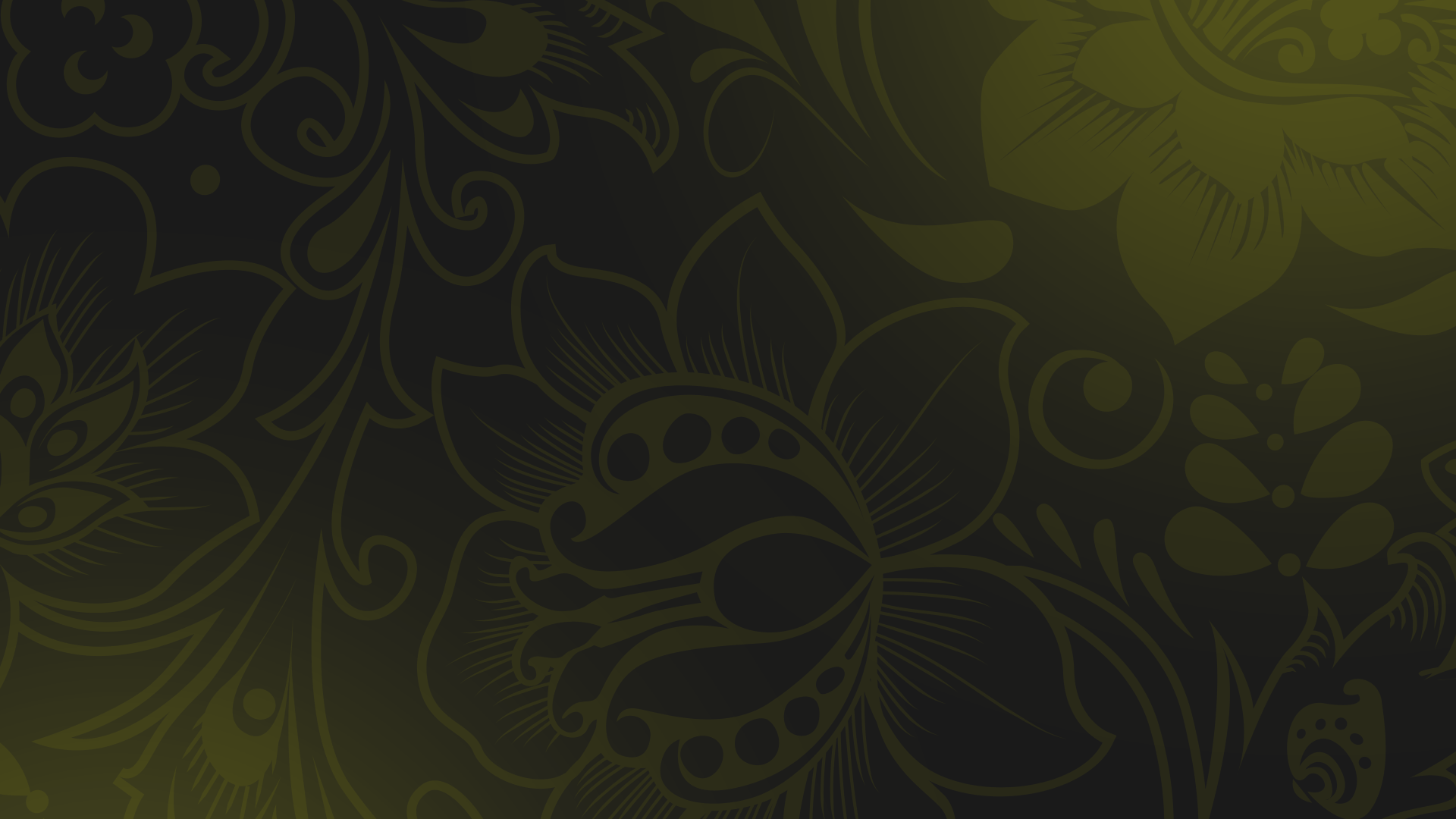 Версальско-Вашингтонская 
система
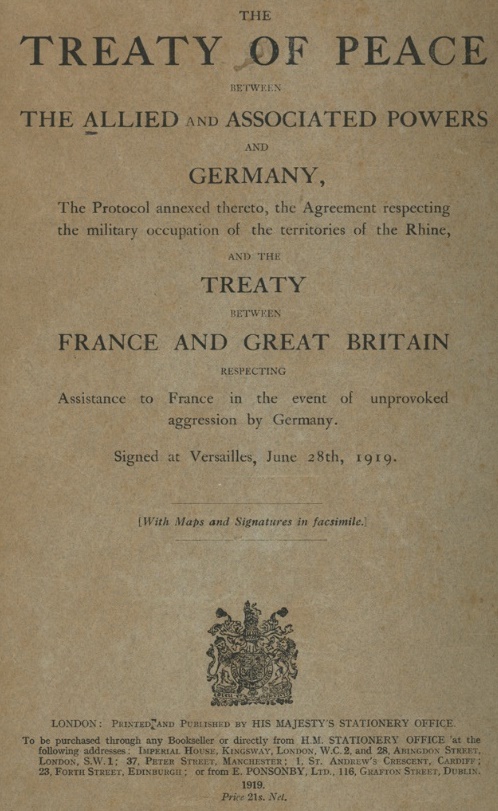 1
Версальский мирный договор 1919 года 
и договоры, связанные с ним.
Вашингтонские договоры 1921–1922 годов 
о поддержании мира в Азиатско-
Тихоокеанском регионе.
2
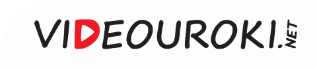 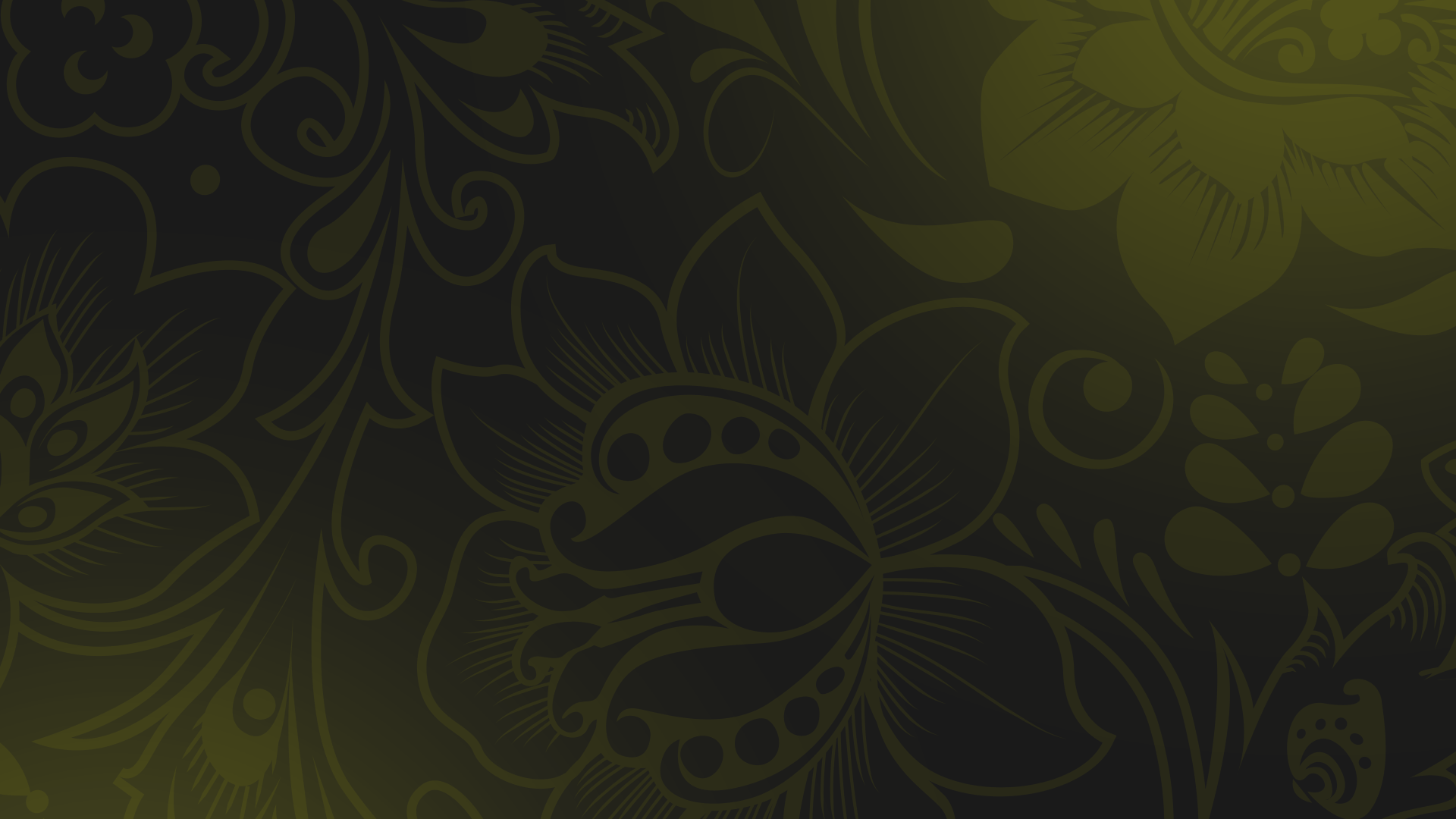 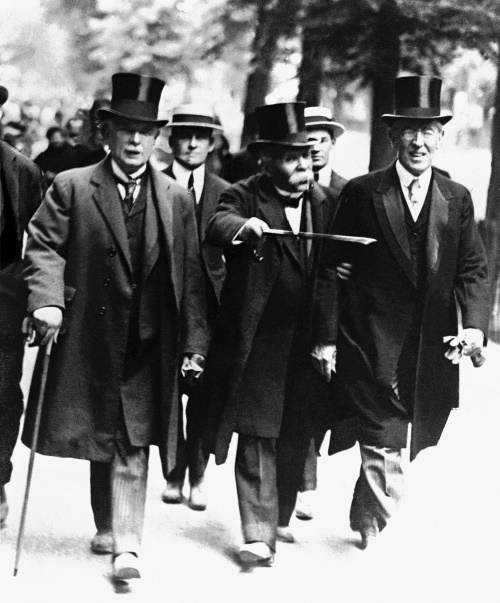 Новые соглашения делали послевоенный мир неустойчивым. 

Они не учитывали интересов стран, проигравших в Первой мировой войне, Советской России, новых государств, возникших в Европе.
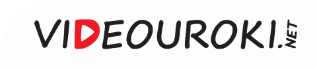 Новый мировой порядок
США не оказывали
 большого политического 
влияния на Европу
За годы войны из должника Европы США превратились 
в их кредитора
Однако США усиливали 
в Европе своё экономическое присутствие
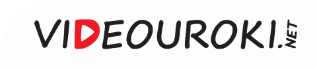 Экономическая политика США
Стремление США к усилению своей роли
в европейской экономике
Предложение ими двух стратегических программ
План Юнга
(1929 год)
План Дауэса
(1924 год)
Восстановление экономики Германии для ускоренных выплат репараций
Появление возможности у Англии, Франции и других стран выплатить долги США
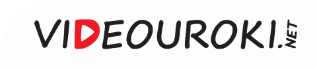 Россия в начале XX века
1
2
3
Она могла
рассчитывать лишь 
на свои силы
Россия вышла из мировой войны, революции 
и Гражданской войны ослабленной
Не менее важным виделось восстановление связей с другими странами
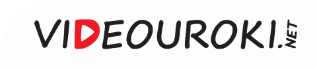 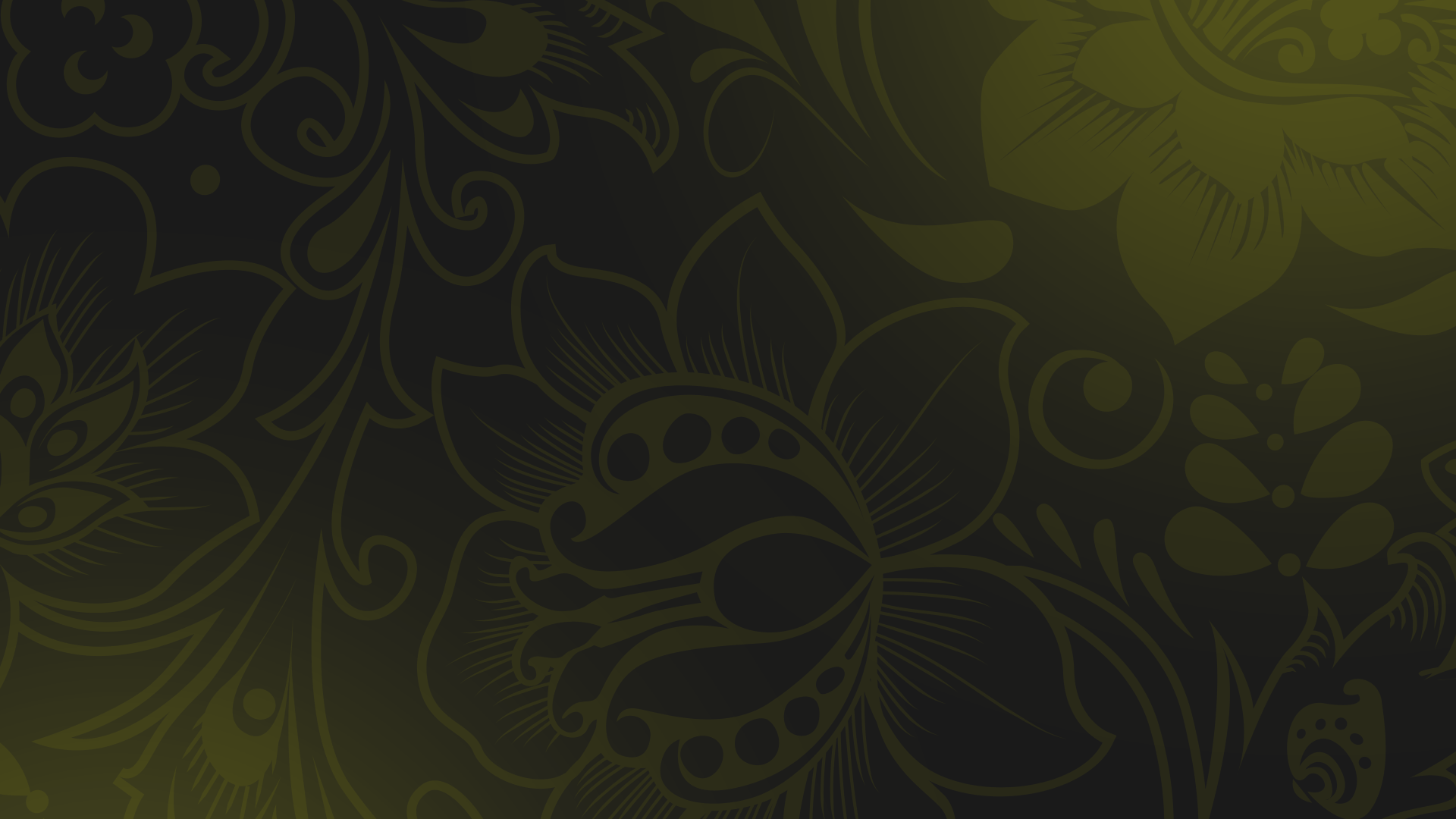 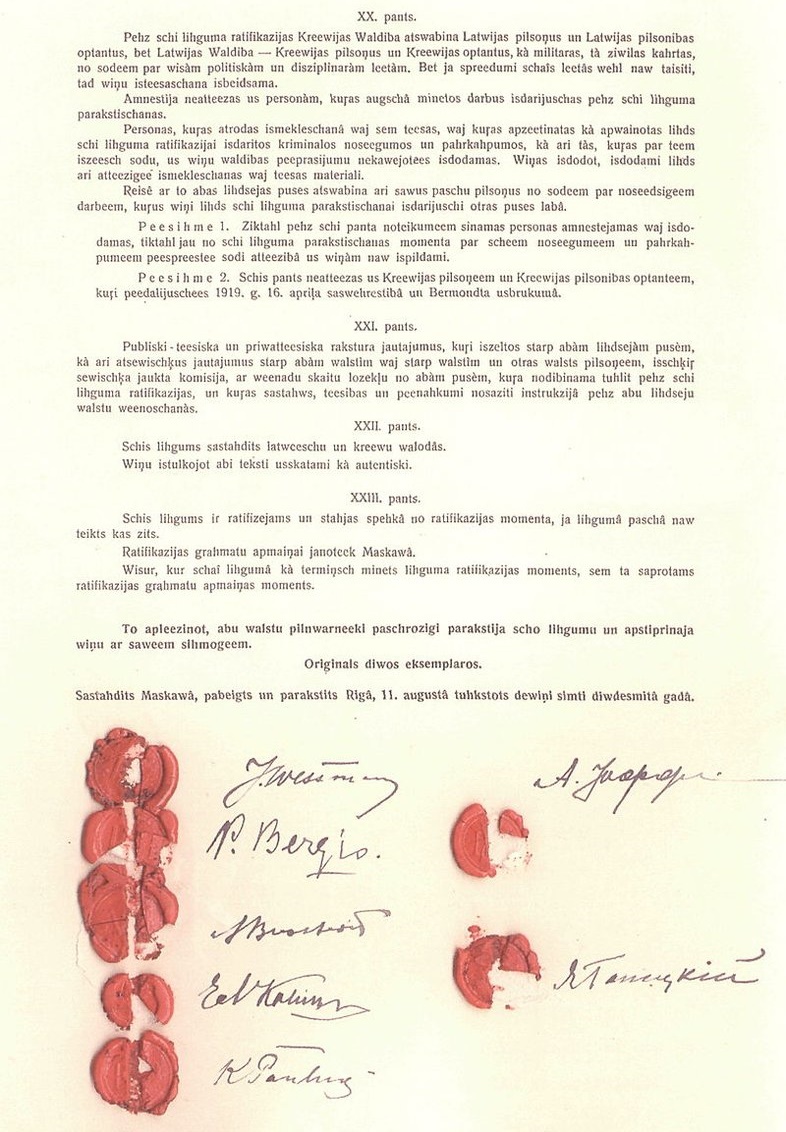 Договор между РСФСР и Латвией.
1920
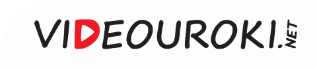 Международная обстановка 
в начале 1920-х годов
Переход к нэпу способствовал восстановлению международных 
связей России
Договоры с СССР вынужденно подписали ведущие державы мира
Экономические интересы для них оказались важнее, чем отрицание идей большевизма
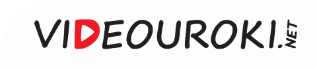 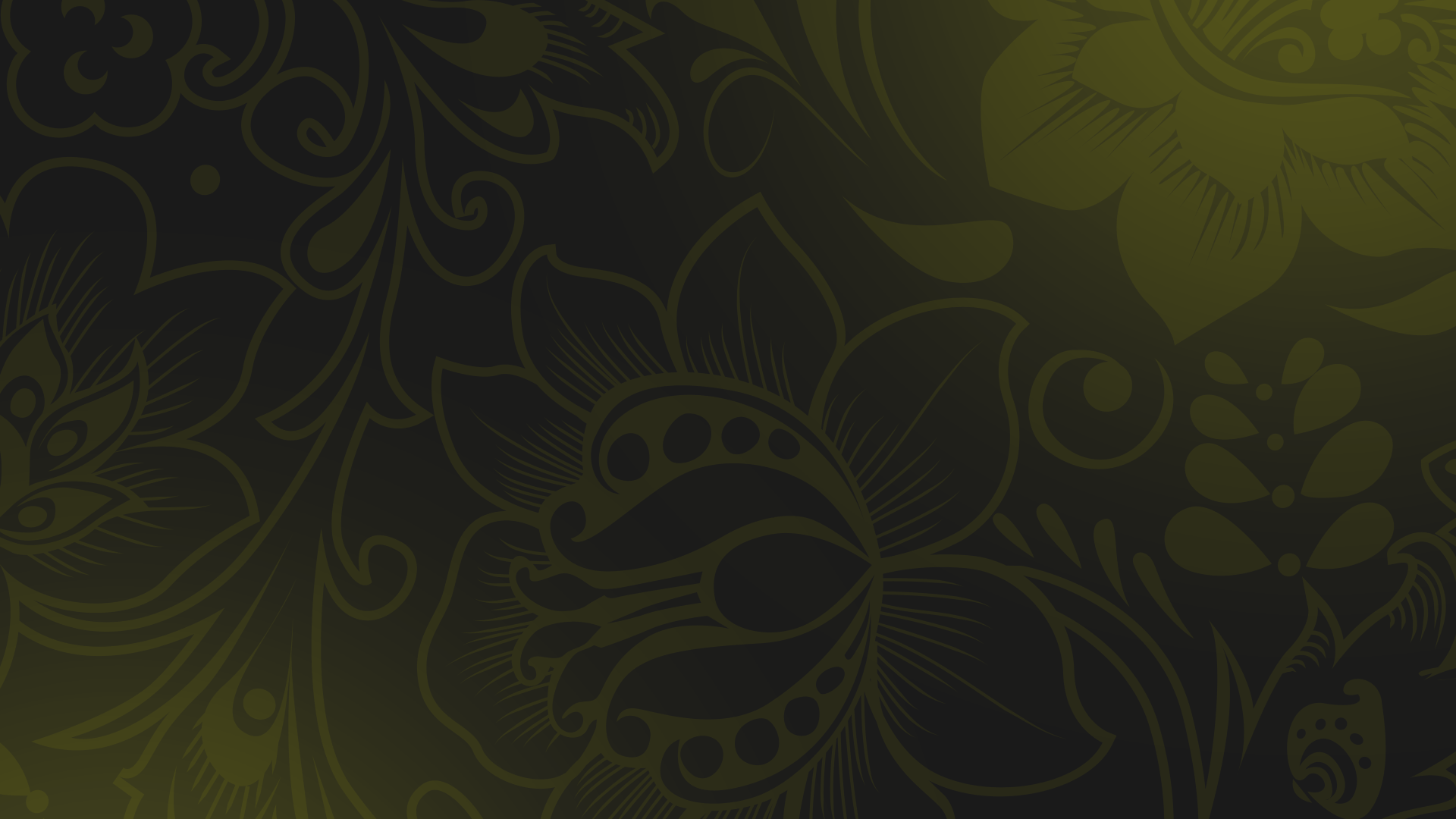 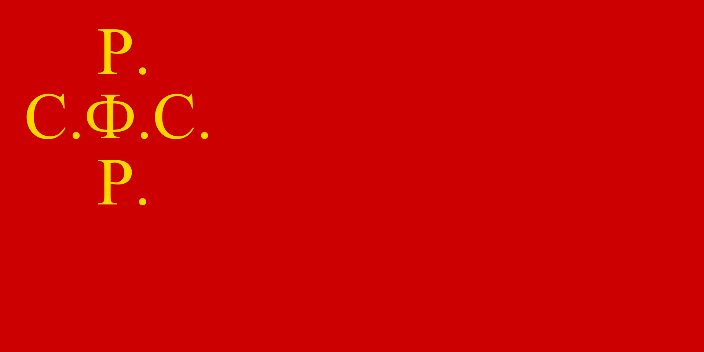 В марте 1921 года было заключено торговое соглашение с Великобританией.
 
В договор было включено политическое обязательство – воздерживаться от враждебных действий друг против друга.
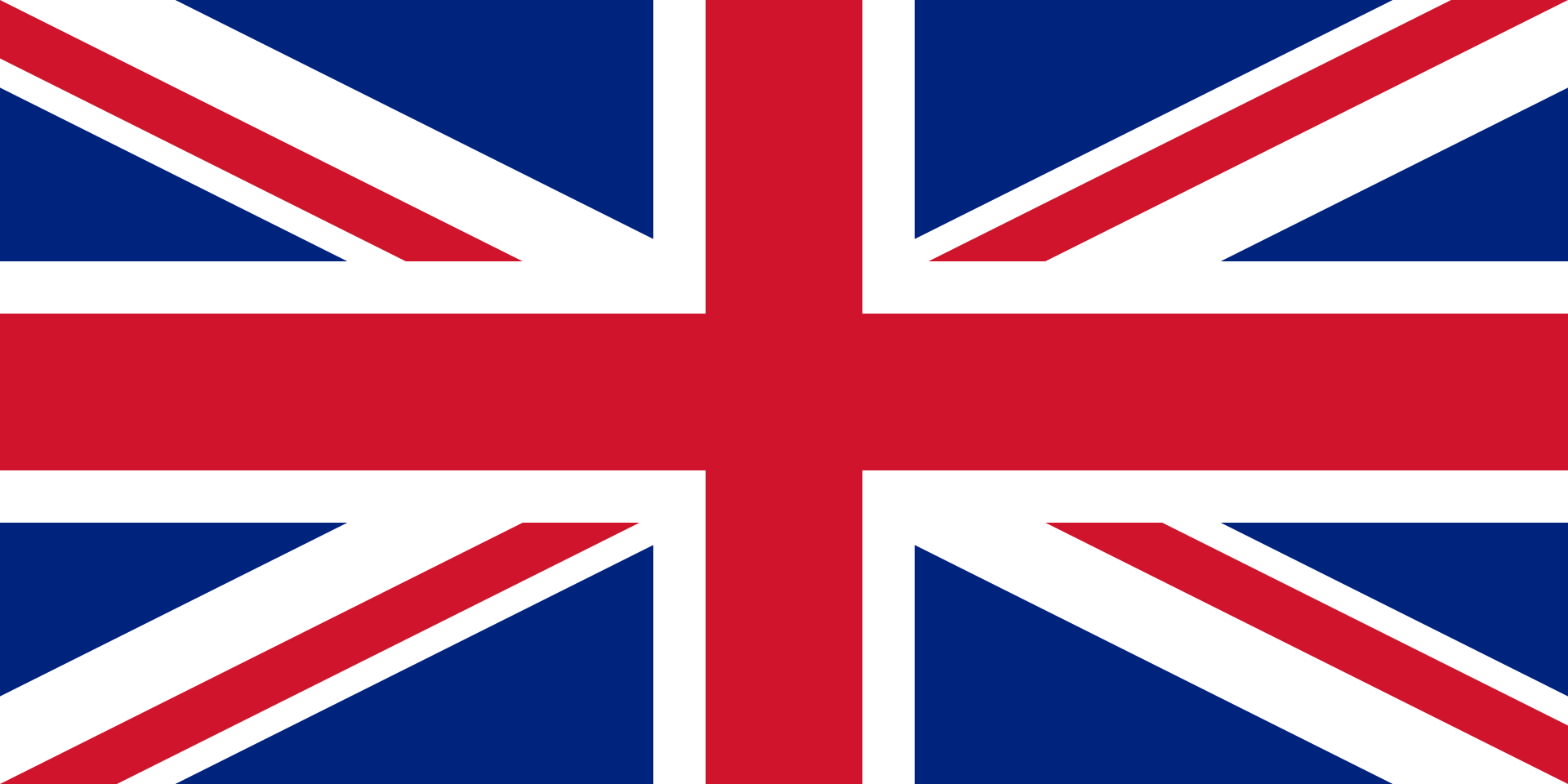 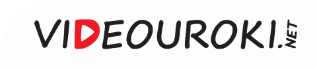 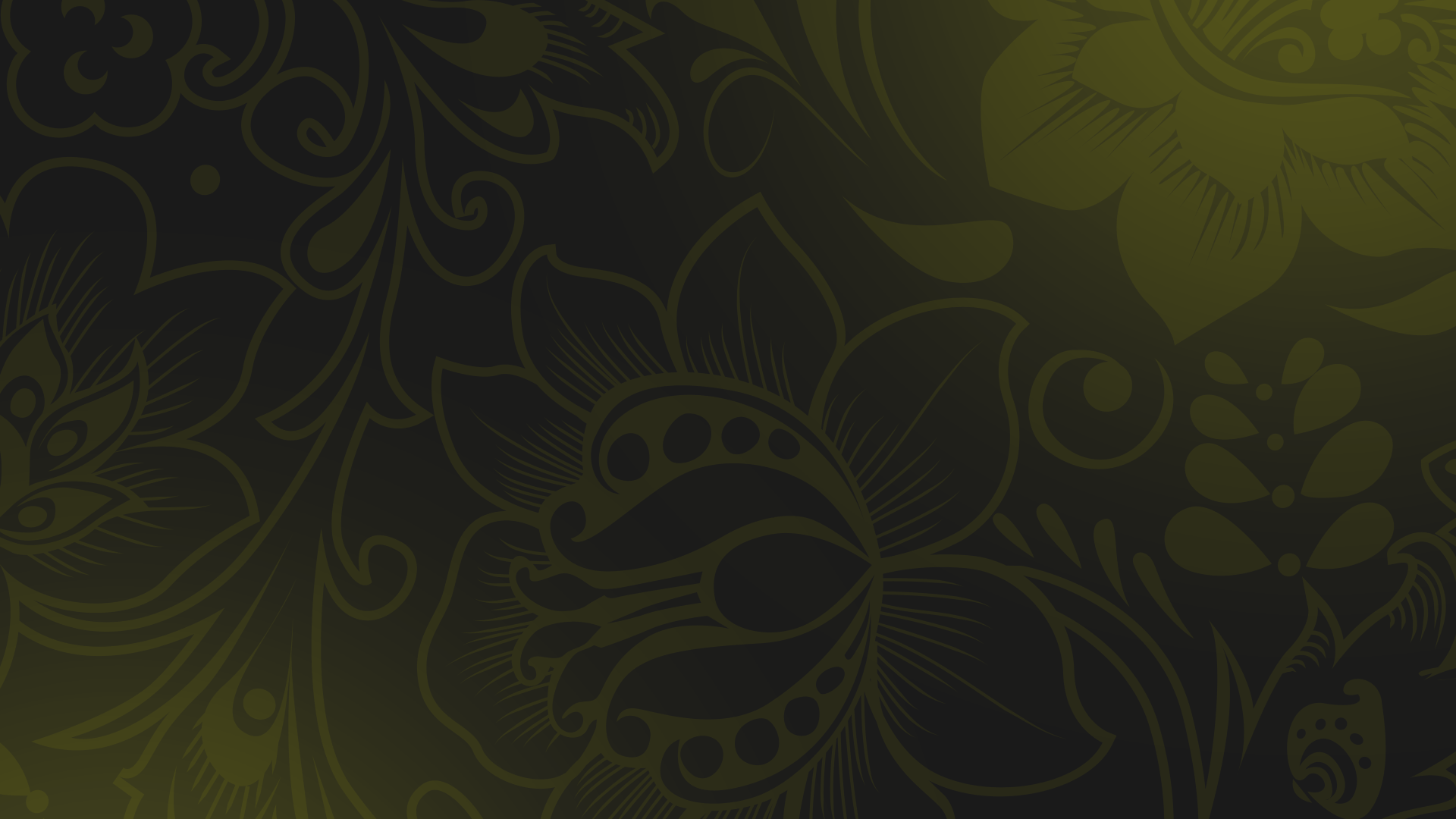 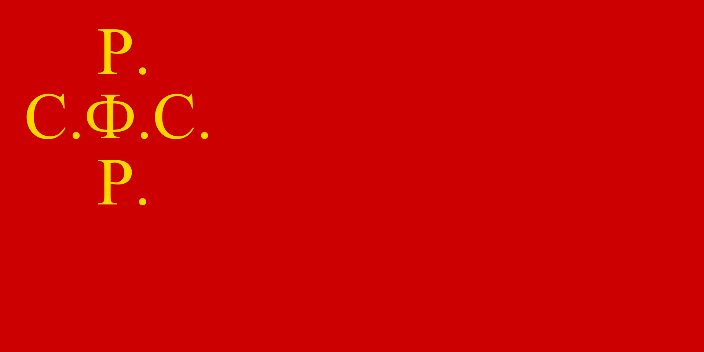 По советско-германскому торговому соглашению 1921 года торговому представительству РСФСР передавались функции дипломатического представительства. 

Это означало юридическое признание Советской России Германией.
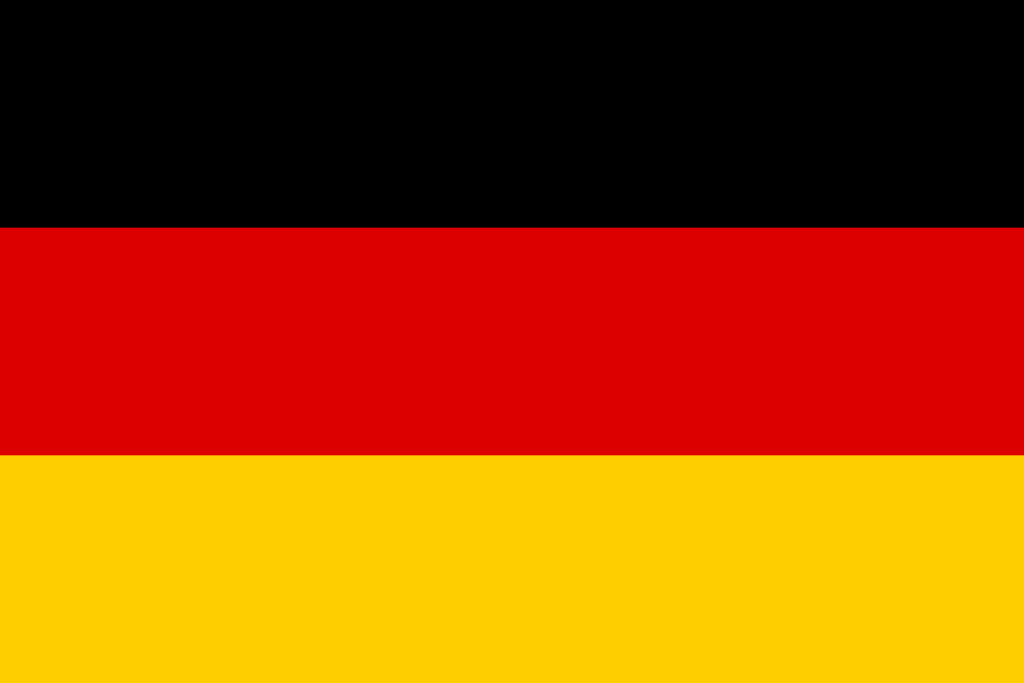 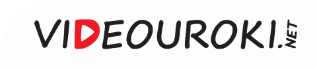 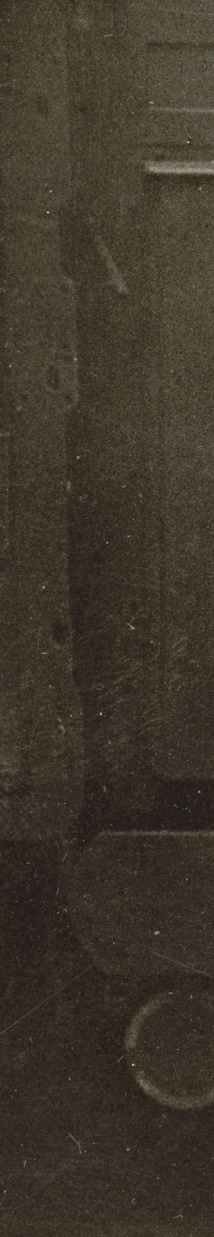 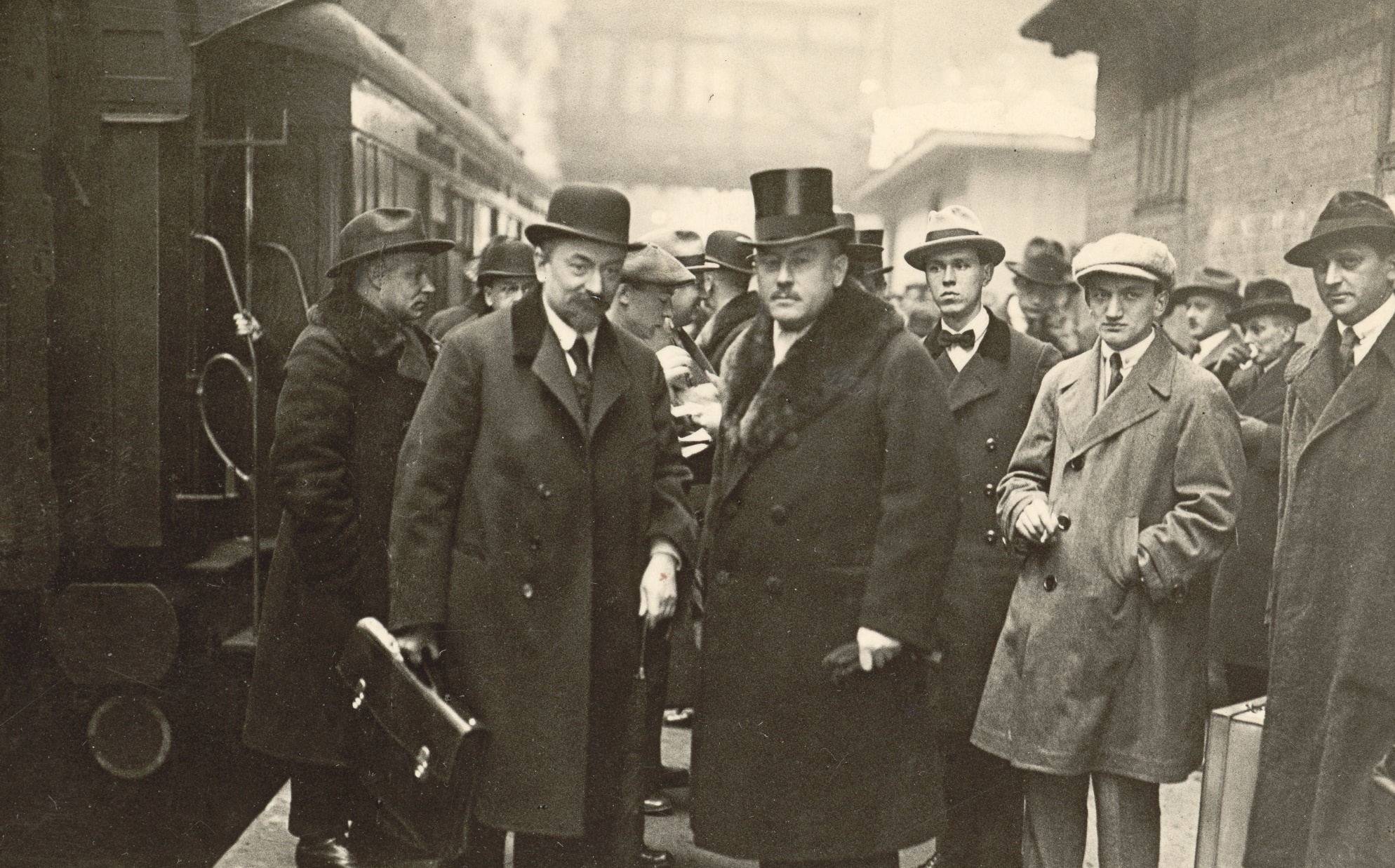 К середине 1921 года советским дипломатам удалось заключить 11 торговых договоров 
с ведущими странами Европы.
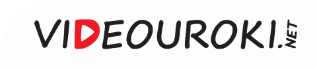 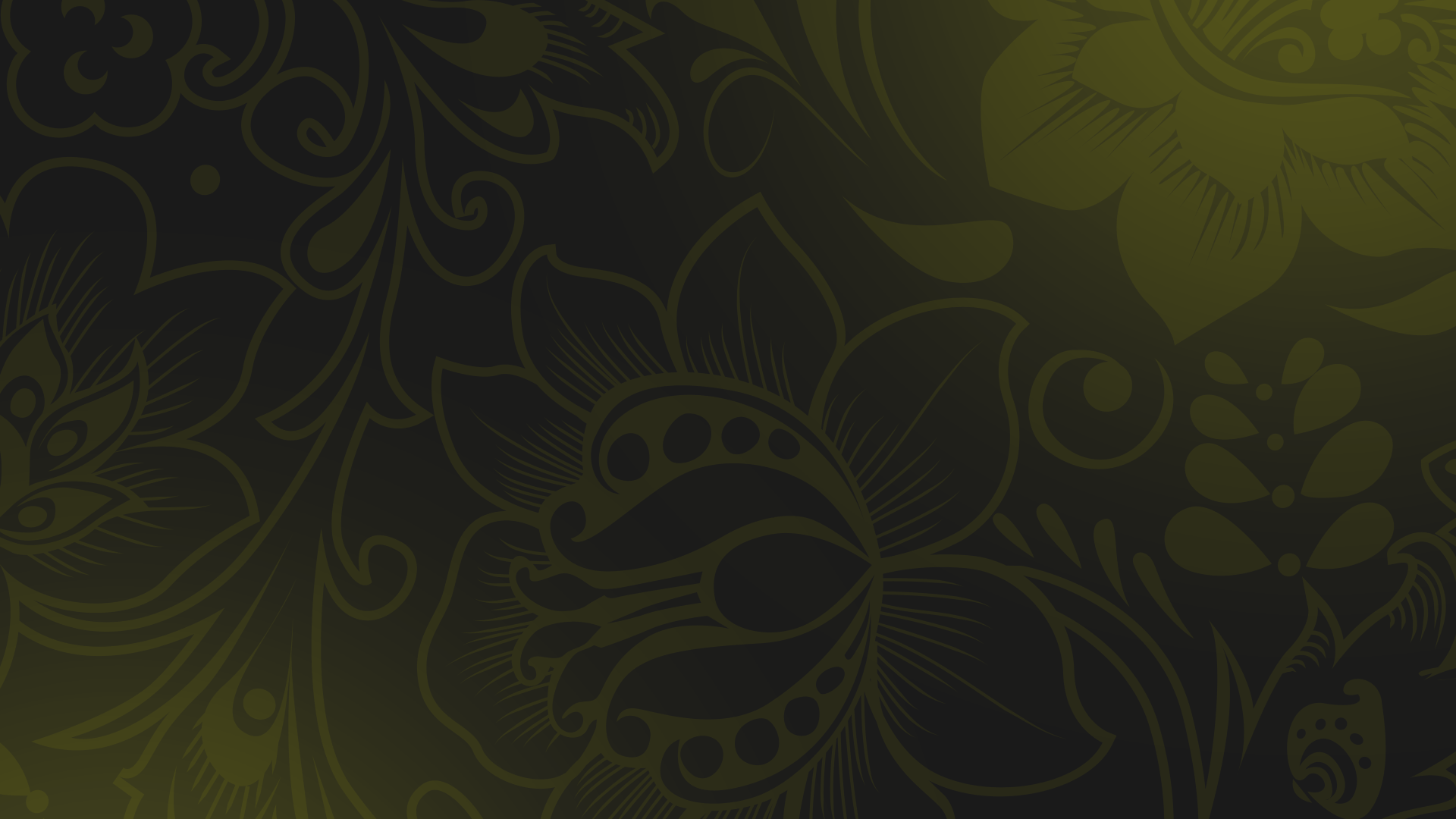 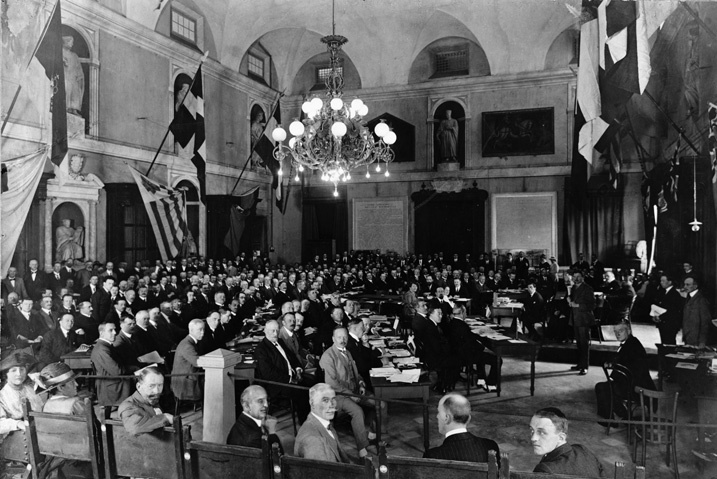 Конференция 
в Генуе 1922 года
Была созвана для решения 
экономических проблем стран
Европы.
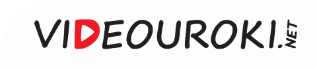 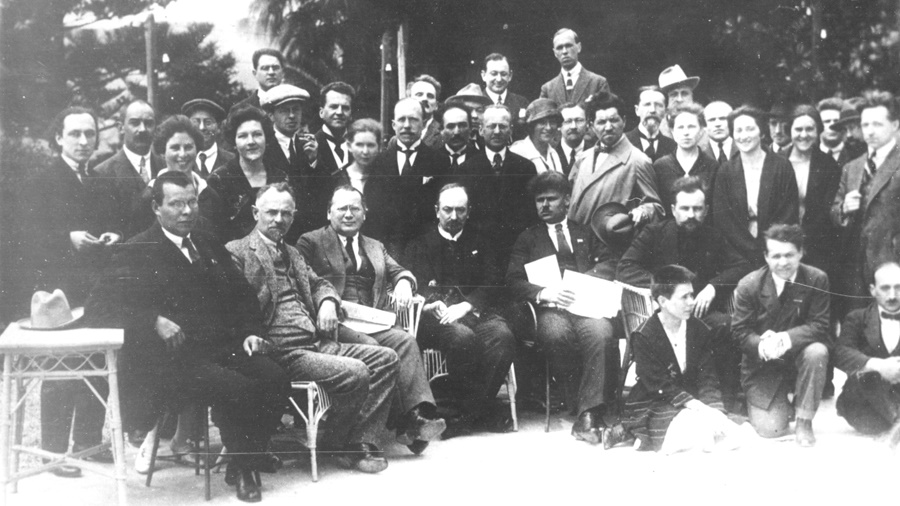 Советская 
делегация в Генуе
Советское правительство решило 
использовать конференцию в Генуе для формирования положительного образа пролетарского государства.
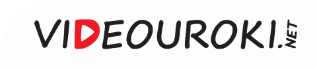 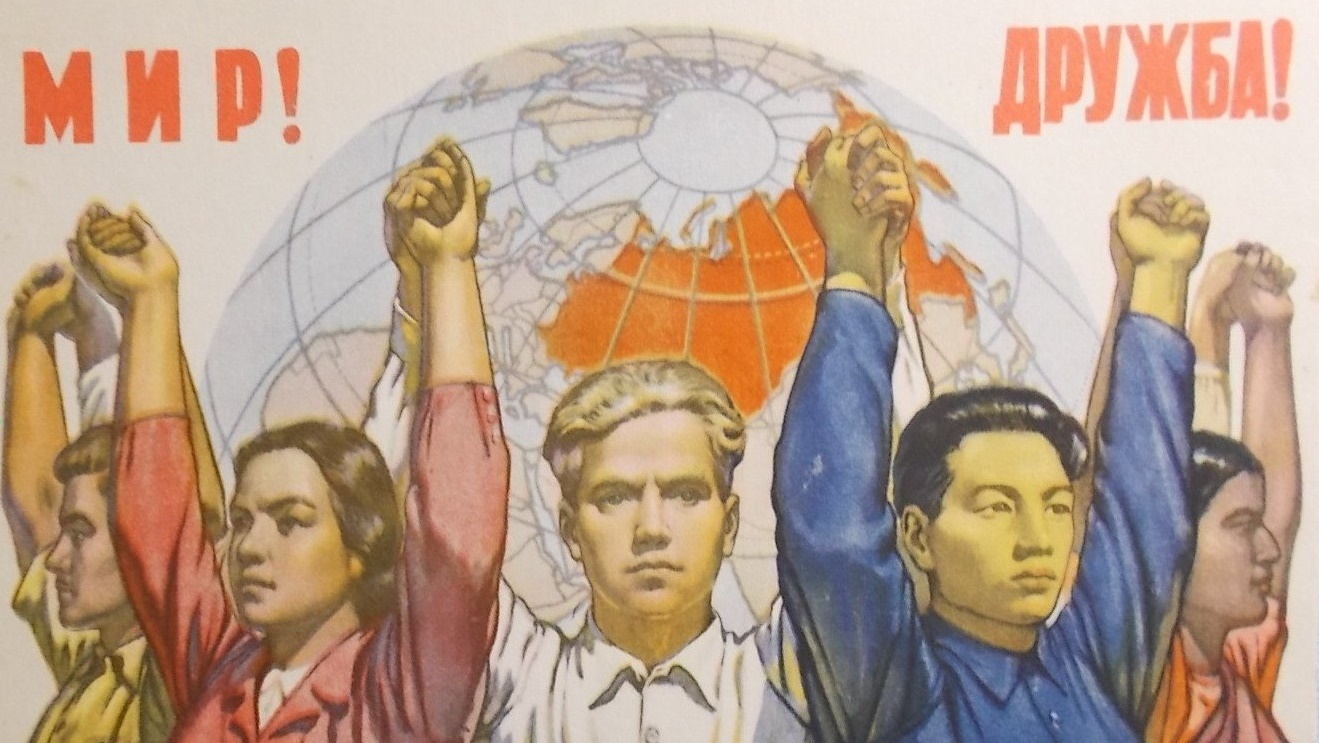 Советский 
плакат
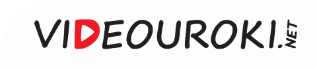 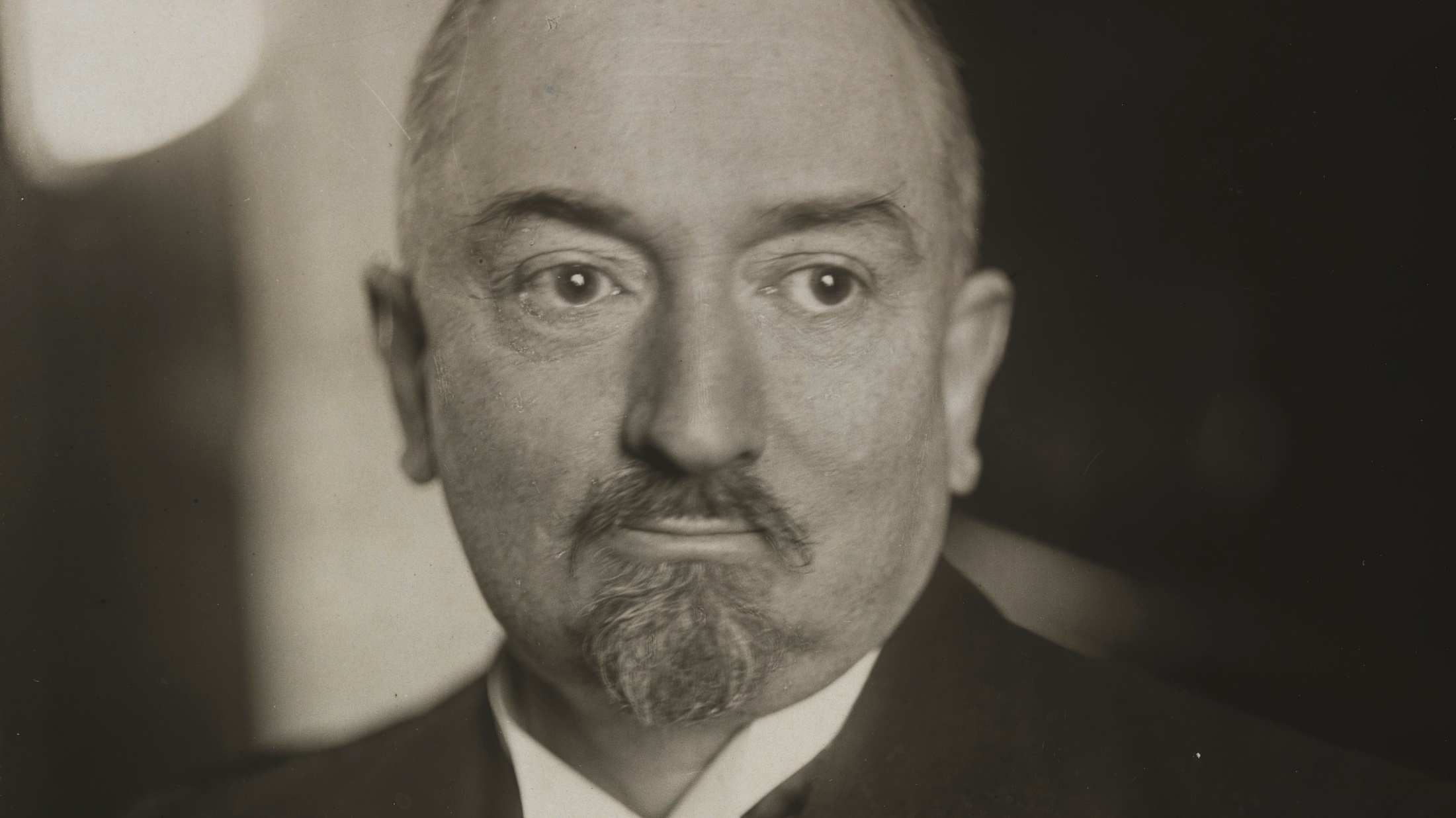 Георгий 
Васильевич
Чичерин
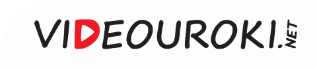 Генуэзская конференция
Выплата всех долгов царской России 
(18,5 млрд золотых рублей)
Требования руководителей стран Антанты
Достичь согласия 
на переговорах 
не удалось
Возвращение иностранцам национализированной собственности
Требования советской делегации
Возмещение потерь 
от интервенции 
и экономической блокады 
(39 млрд золотых рублей)
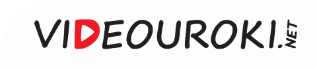 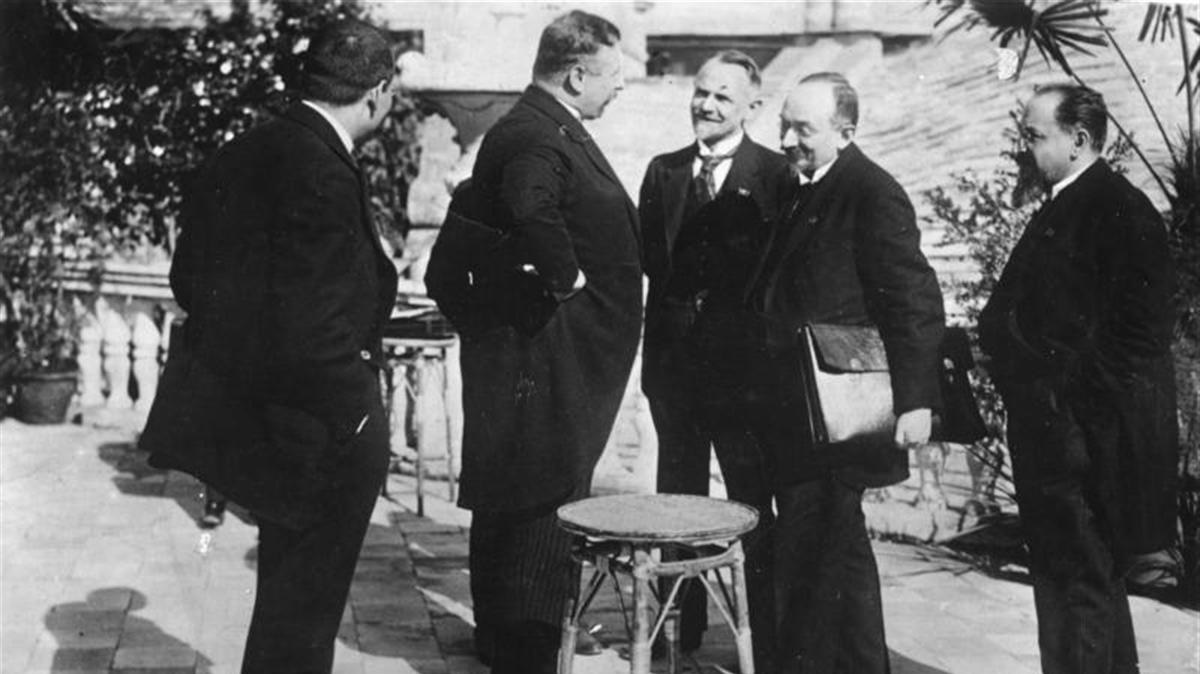 Представители РСФСР и Германии
в Рапалло
16 апреля 1922 года советская делегация заключила договор
с представителями Германии.
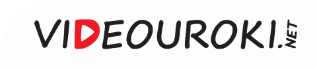 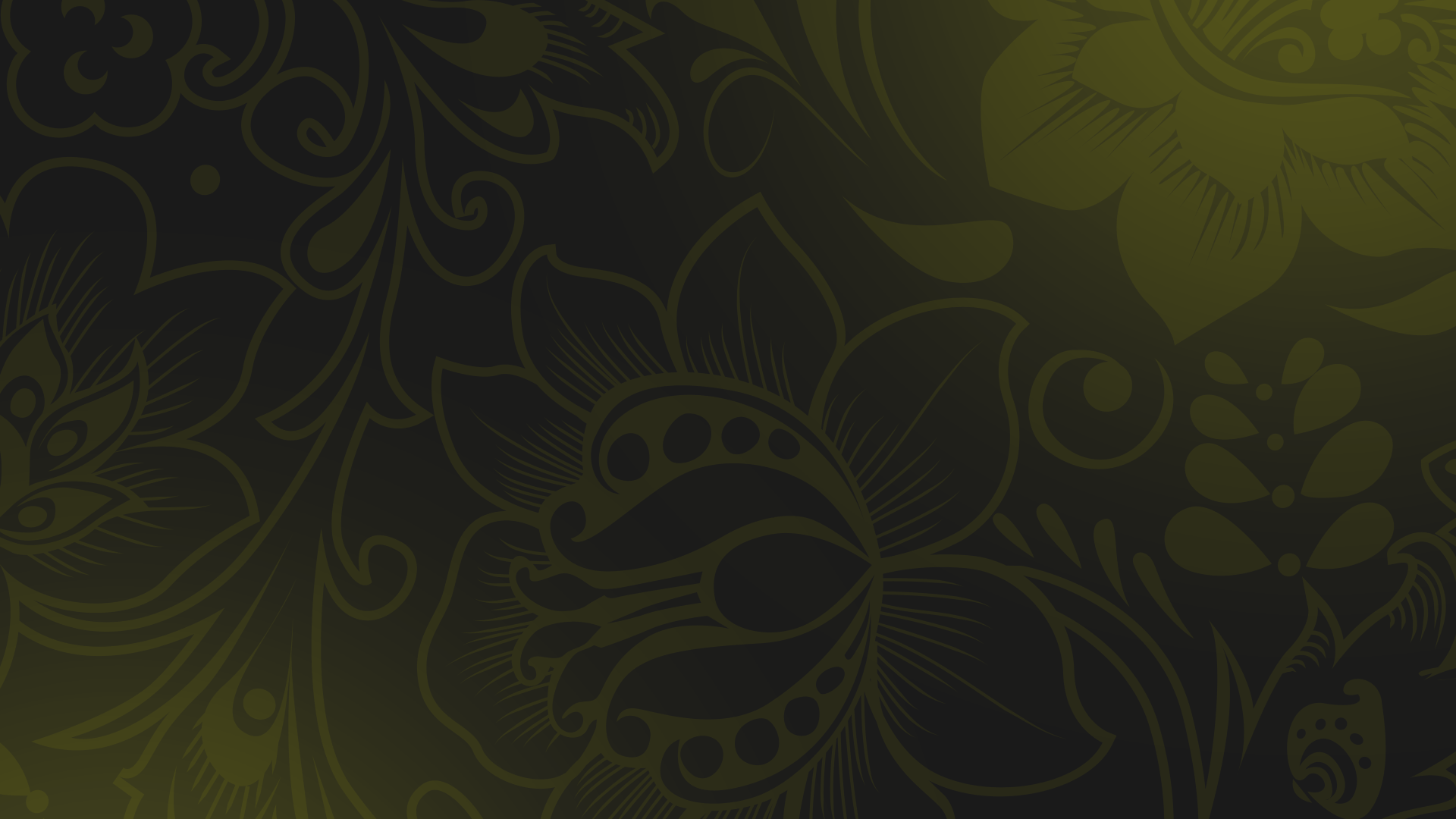 Рапалльский договор
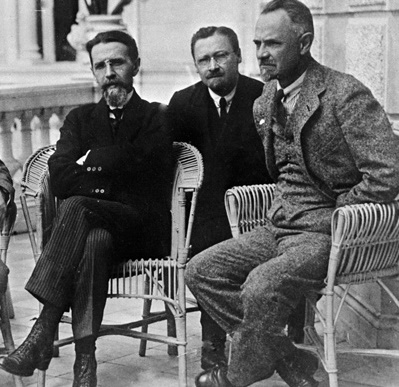 Восстановление дипломатических отношений России и Германии.
1
Отказ от возмещения военных расходов, военных и невоенных убытков.
2
Признание Германией национализации немецкой собственности в РСФСР.
3
Признание Германией отказа советского правительства от царских долгов.
4
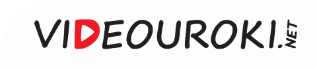 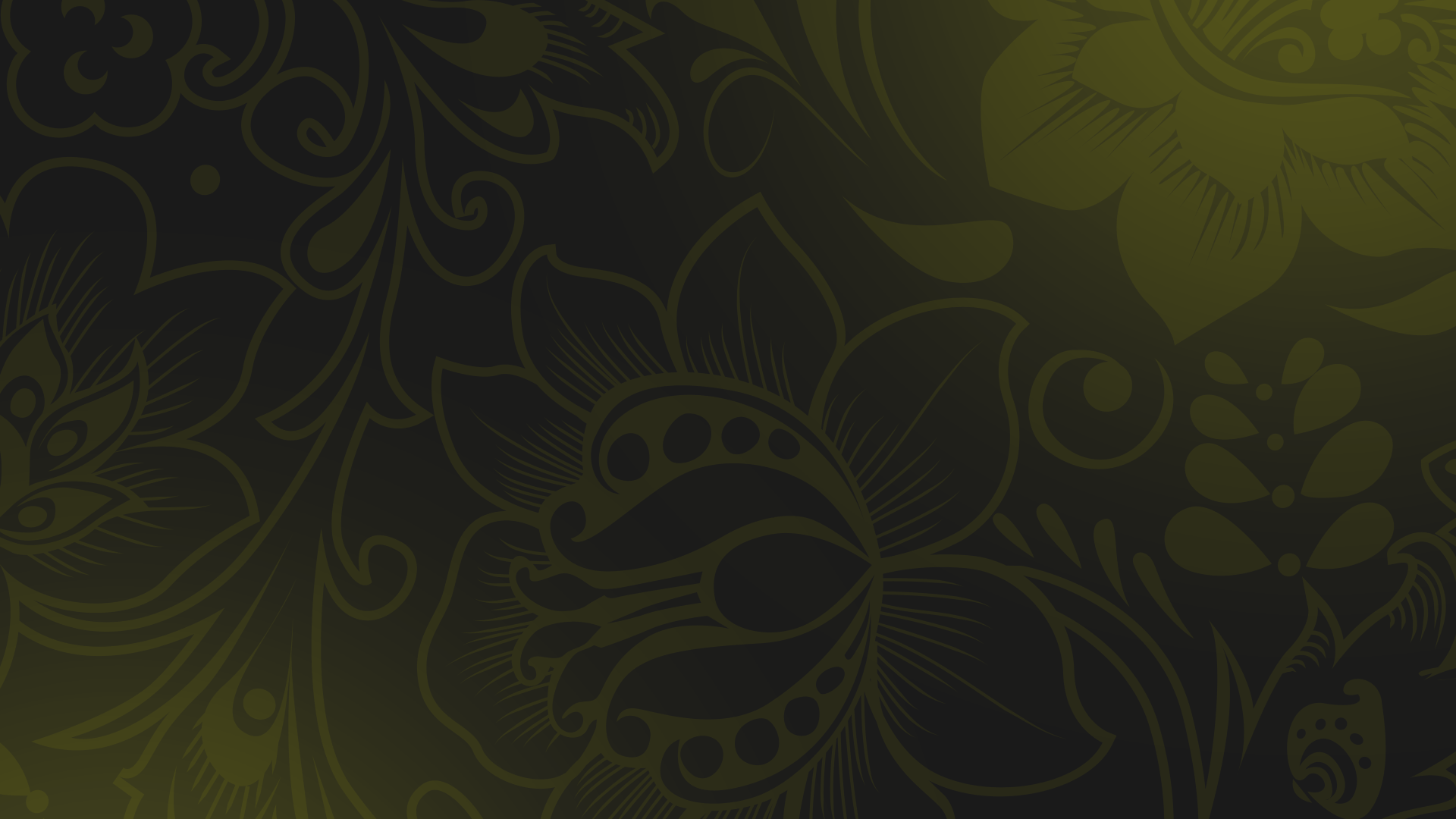 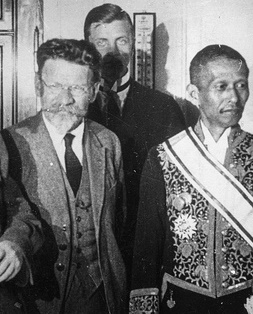 1924–1925 годы вошли в историю международных отношений как период дипломатического признания СССР.
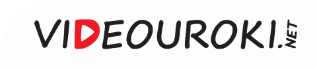 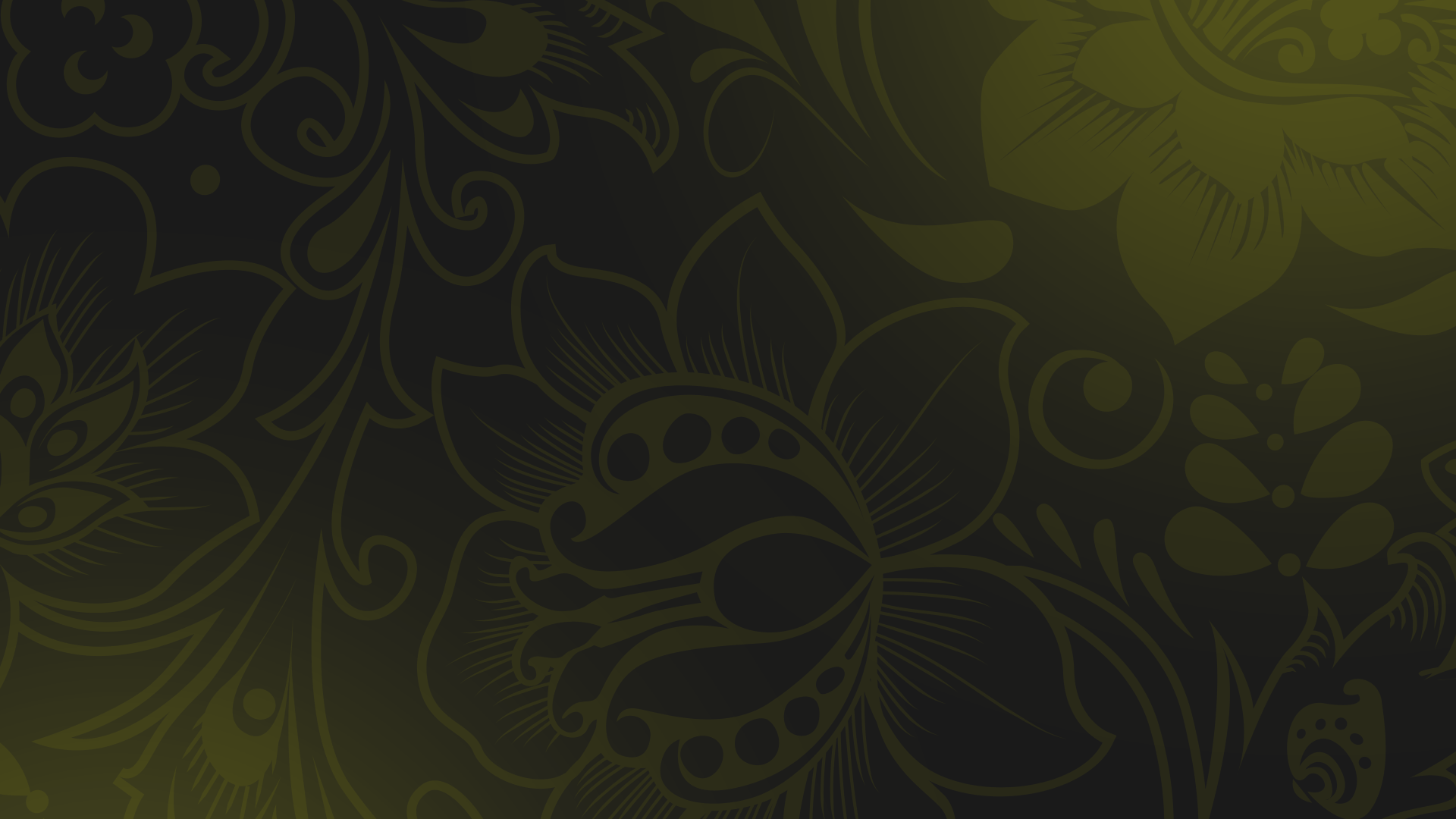 Страны, установившие дипломатические отношения с СССР в 1924 году
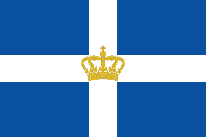 5
1
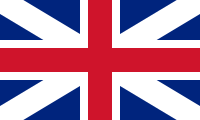 Греция.
Великобритания.
6
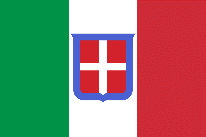 2
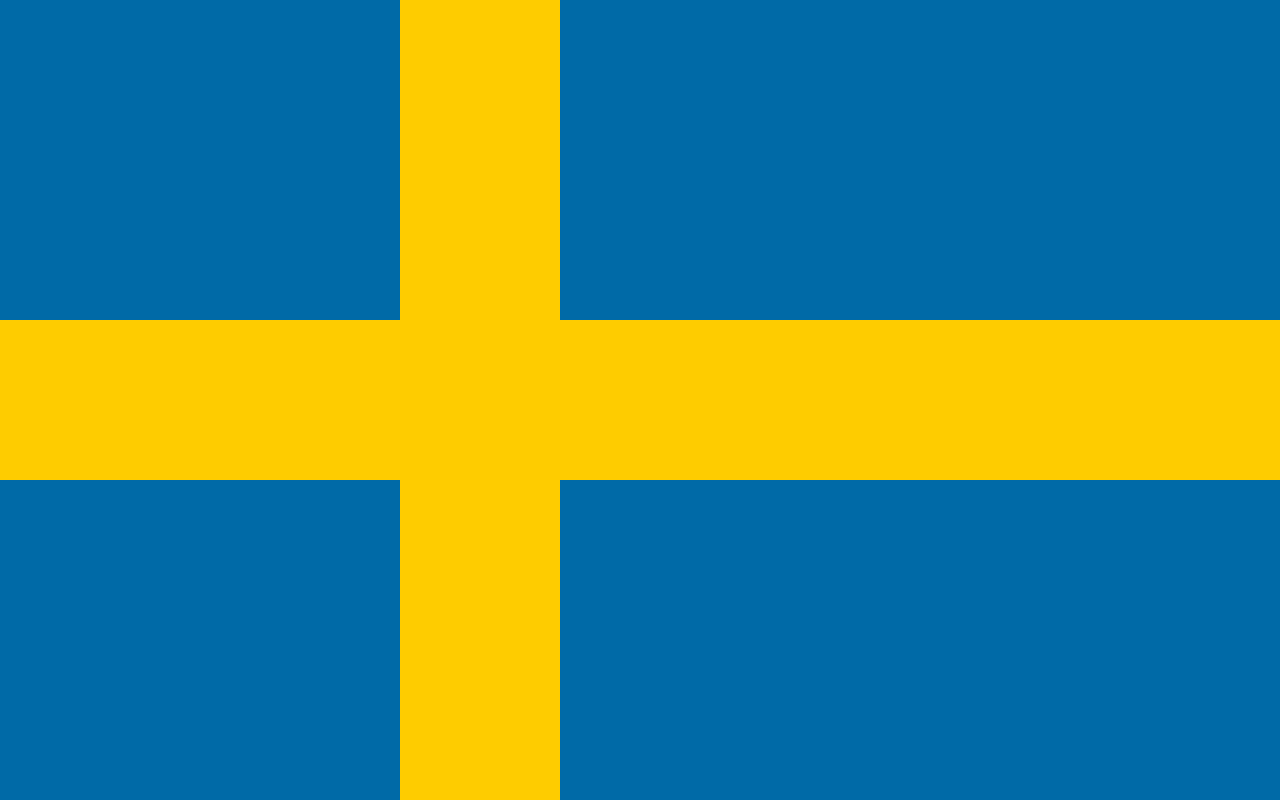 Швеция.
Италия.
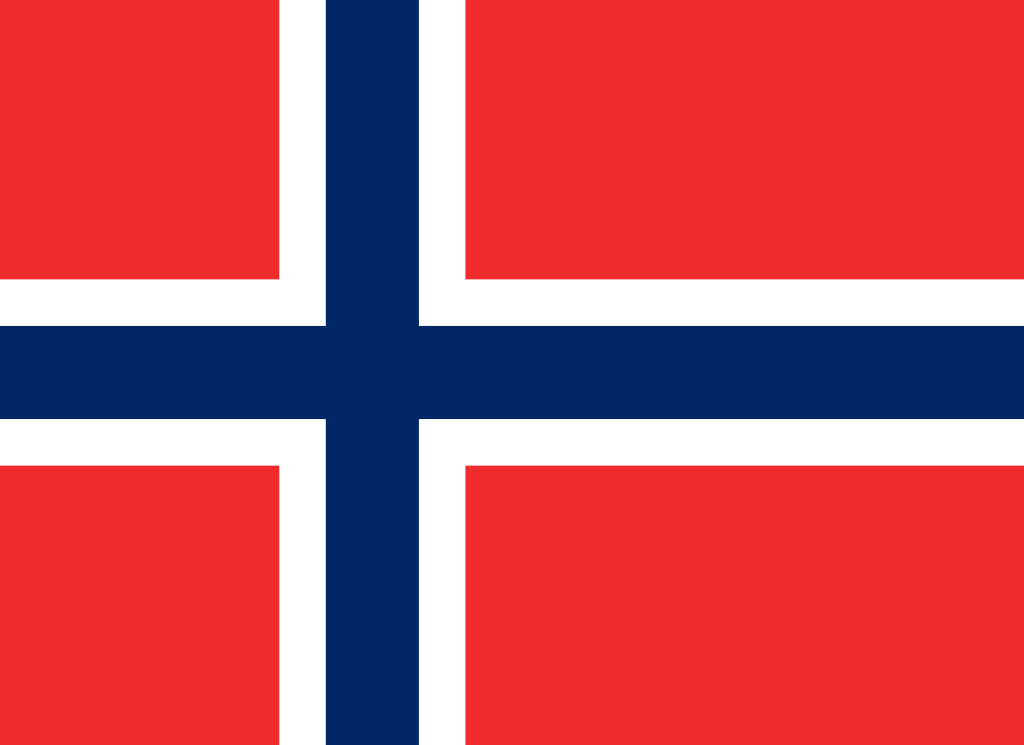 7
3
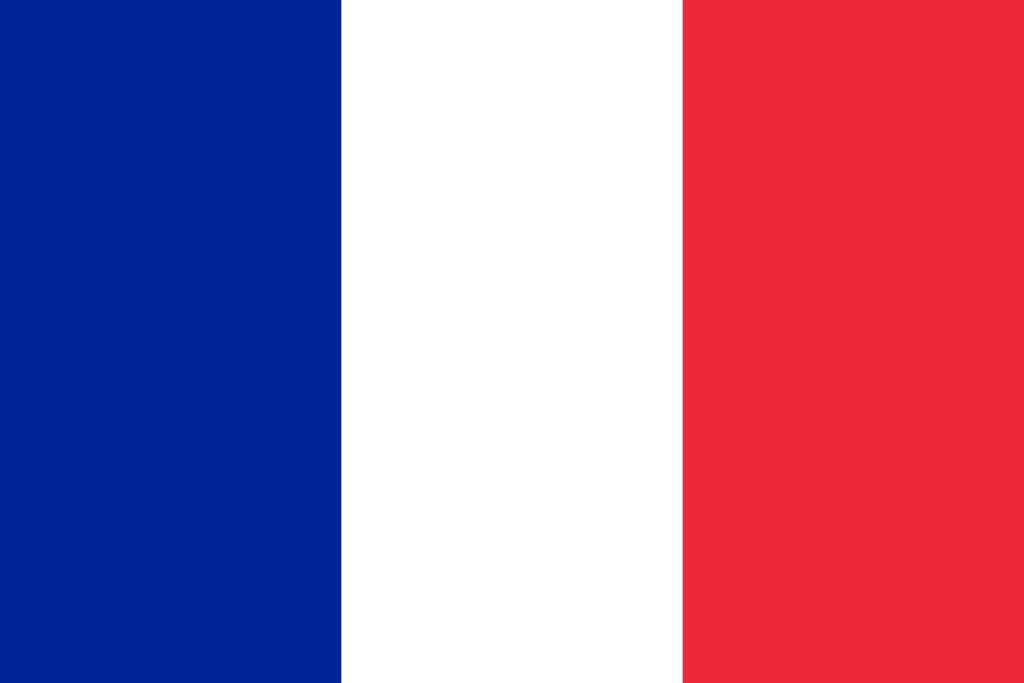 Франция.
Норвегия.
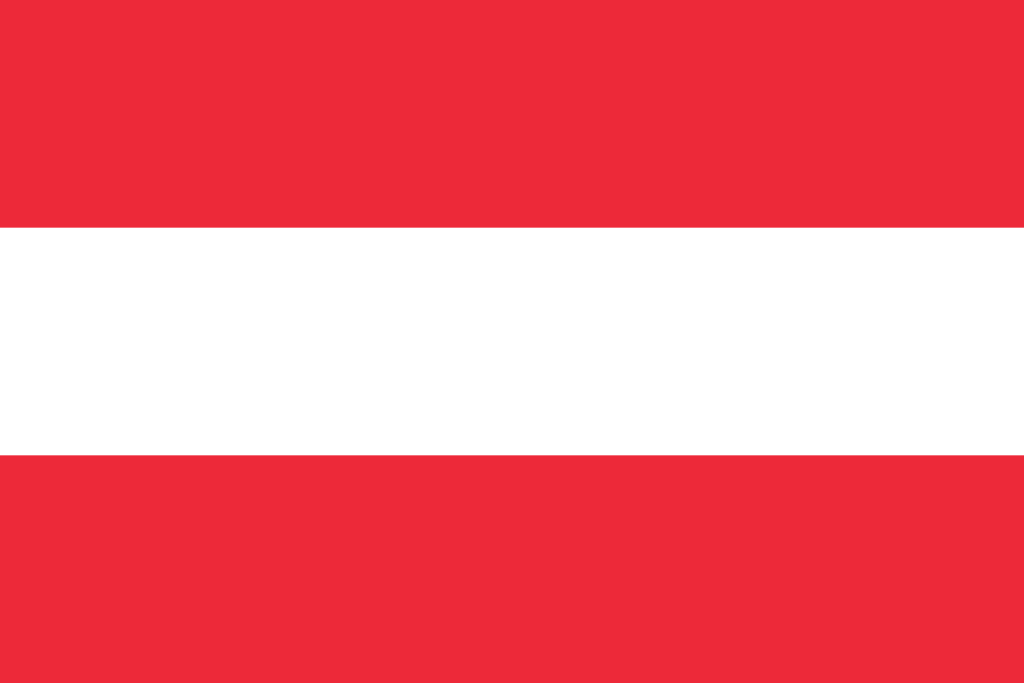 8
4
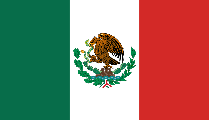 Мексика.
Австрия.
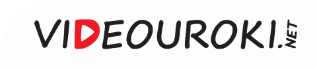 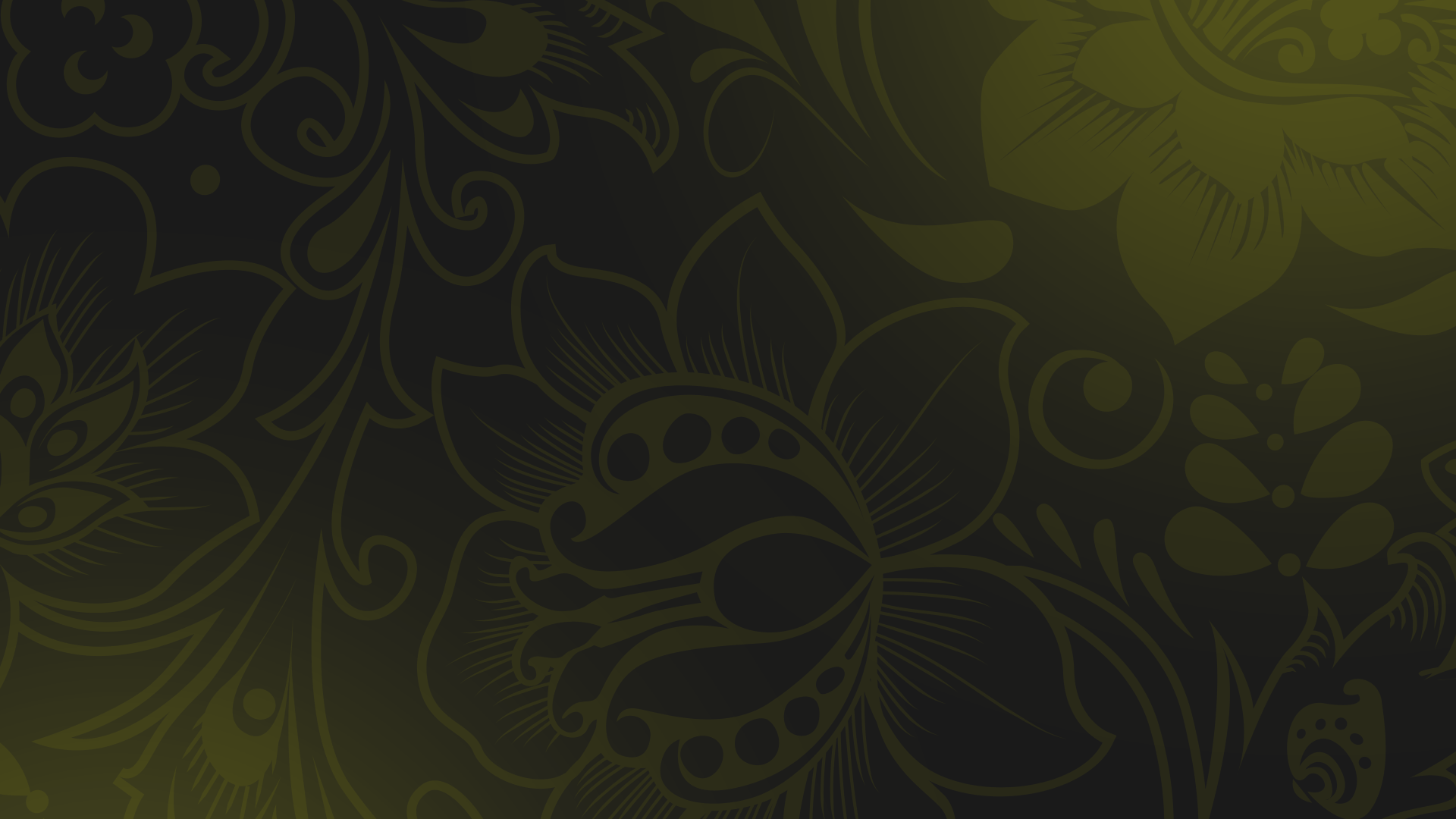 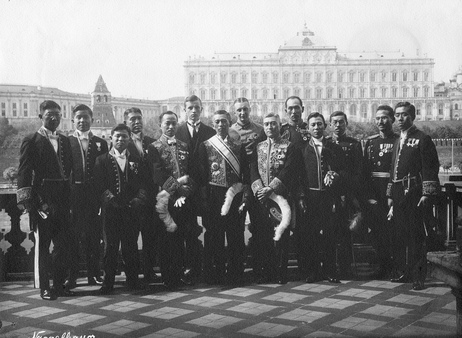 «Полоса 
признания»
Завершилась подписанием в январе 
1925 года японо-советской конвенции.
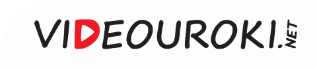 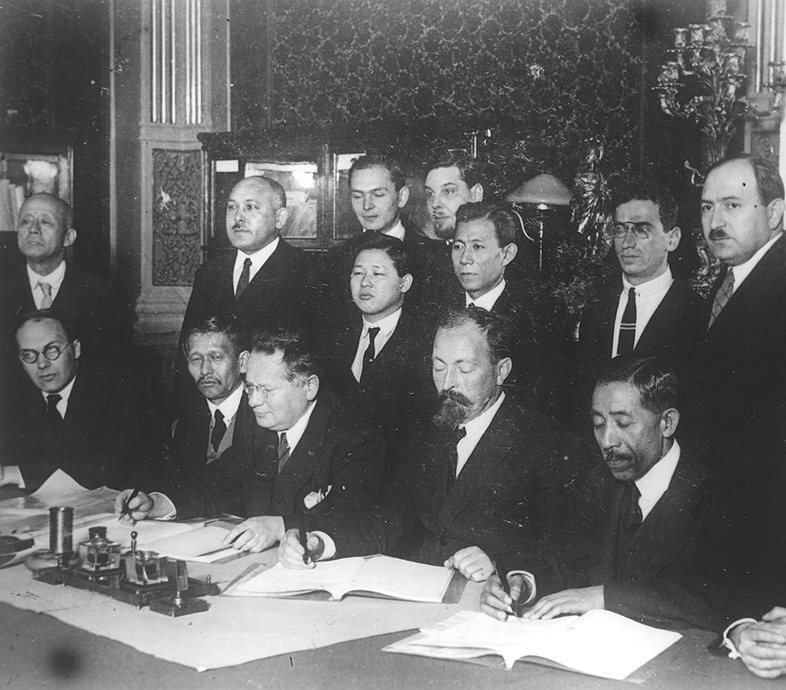 Согласно японо-советской конвенции 
1925 года, японские войска покидали Северный Сахалин.
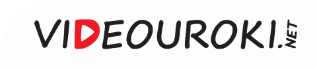 Советско-германские отношения
Германия и СССР наладили отношения 
по экономическим причинам
Торговые связи были дополнены техническим и военно-техническим сотрудничеством
Фирма «Юнкерс» строила самолёты под Москвой
Магнат Крупп возводил артиллерийские заводы 
в Средней Азии
Советские 
военные специалисты стажировались в Германии
На заводах и фабриках СССР трудились немецкие инженеры
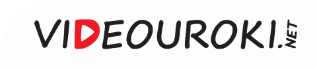 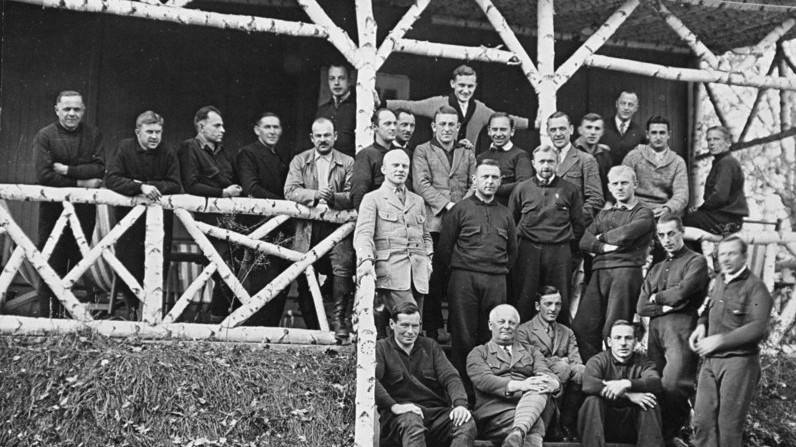 Немецкий персонал объекта «Томка». Саратовская область
К 1929 году СССР имел технические соглашения 
с 27 германскими фирмами.
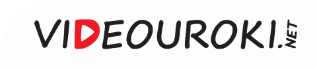 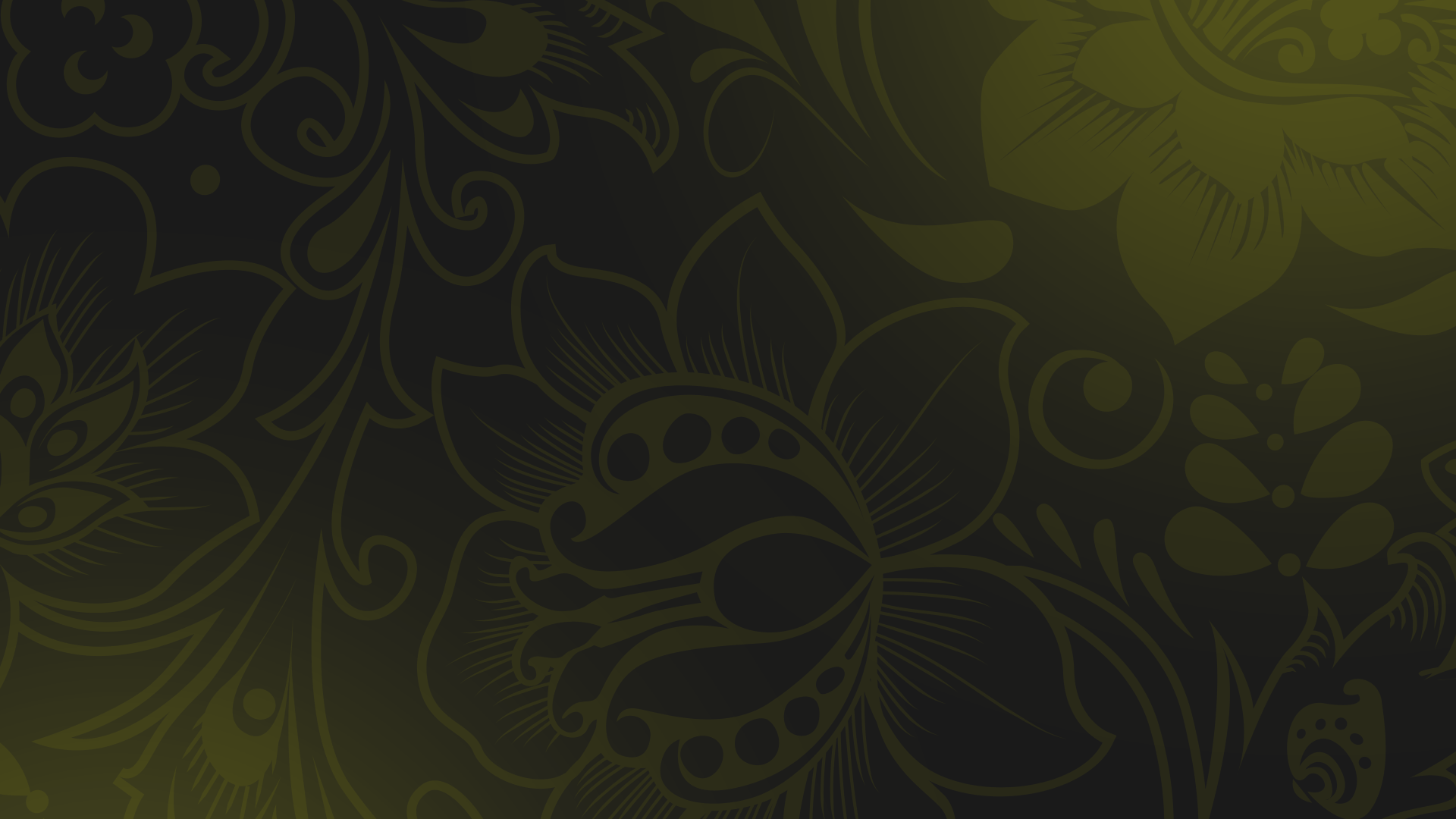 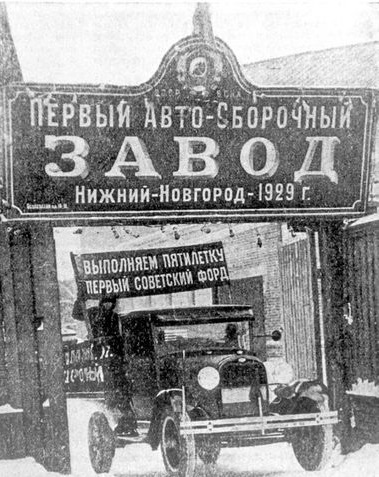 Конкуренция между иностранными фирмами играла на руку СССР. 

Для некоторых был создан режим наибольшего благоприятствования.
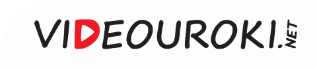 Иностранные предприниматели в СССР
1
2
3
Хаммер получил в концессию Алапаевские асбестовые рудники
Хаммер развернул производство карандашей в СССР
Арманду Хаммеру покровительство оказывал Ленин
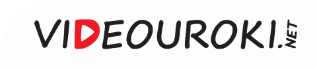 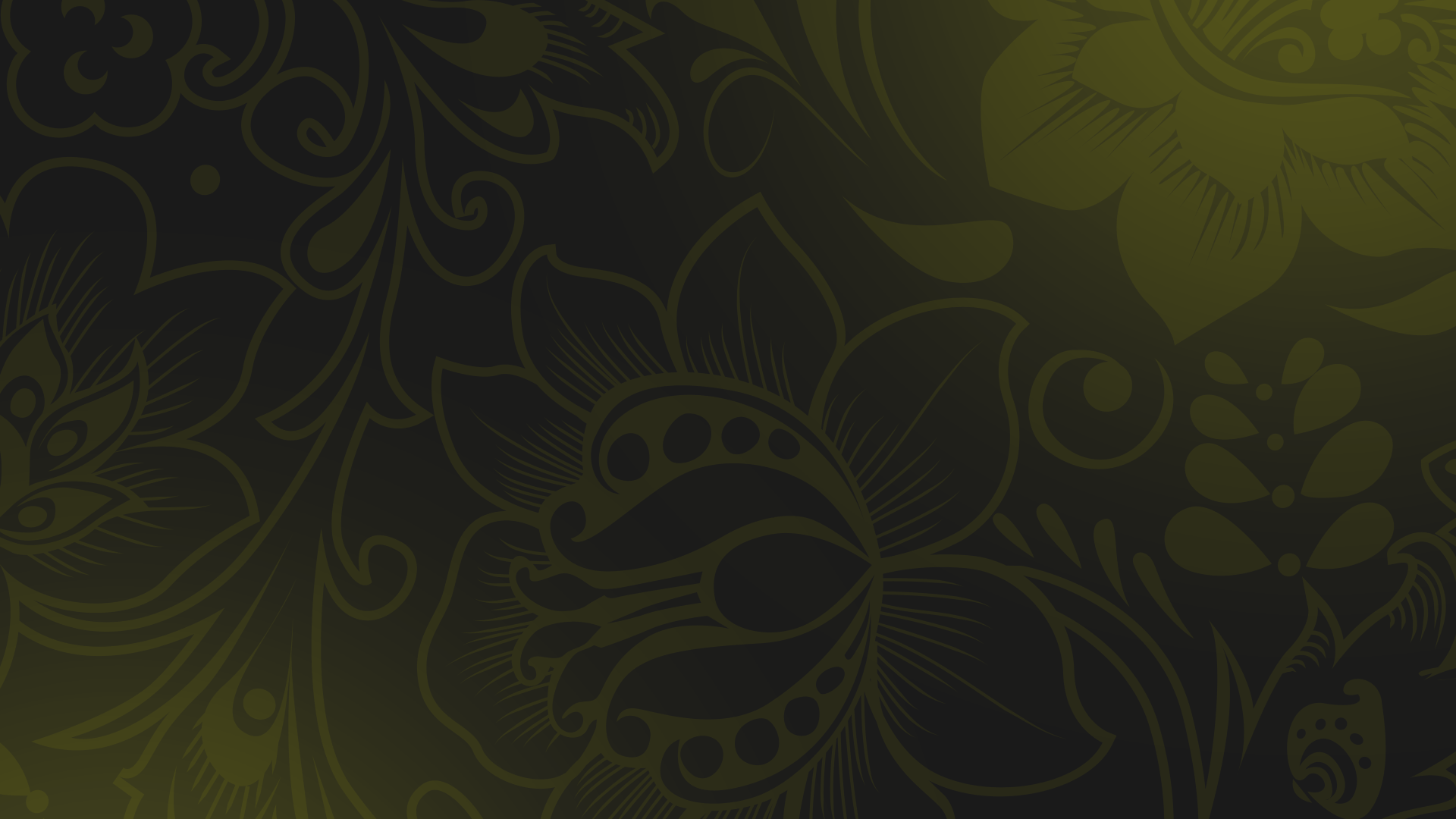 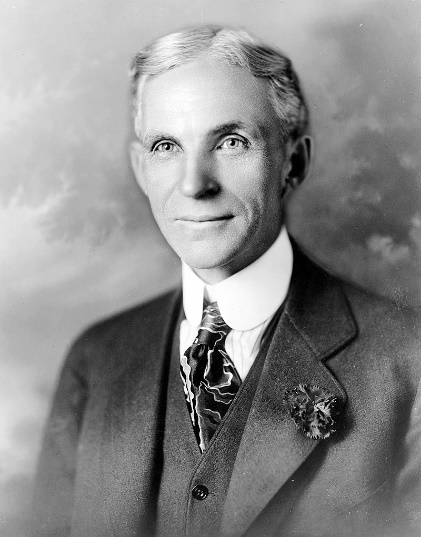 Иностранные предприниматели в СССР
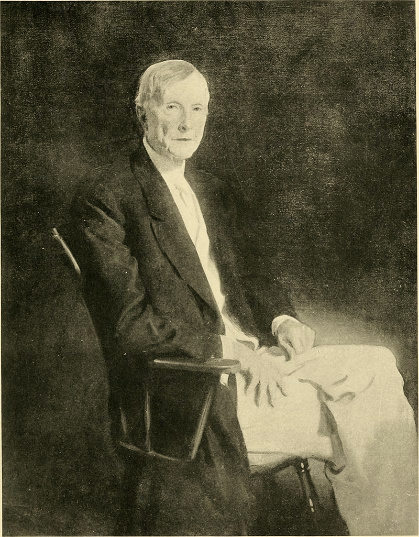 1
2
Нефтяной магнат Джон Рокфеллер.
Генри Форд (американский промышленник).
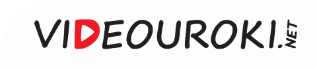 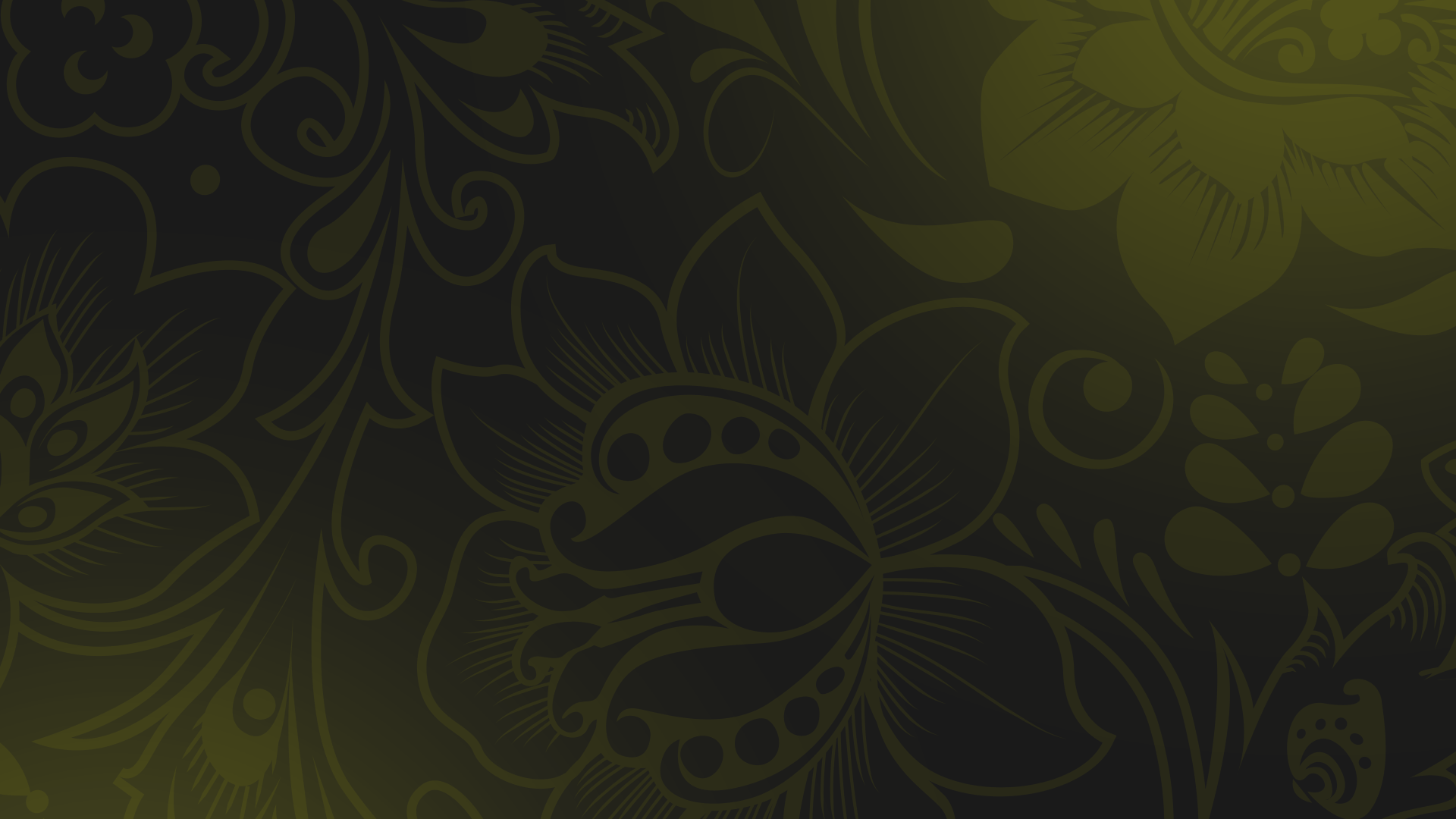 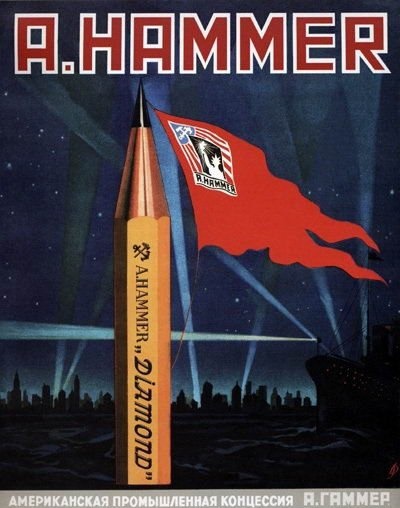 Крупных государственных кредитов СССР капиталистические страны не предоставили.
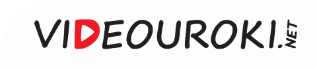 Отношения со странами Востока
В 1920-е годы в ряде стран Востока набирало силу освободительное движение
Власть брали в свои руки национальные правительства
Советское руководство оказывало новым режимам существенную помощь
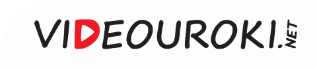 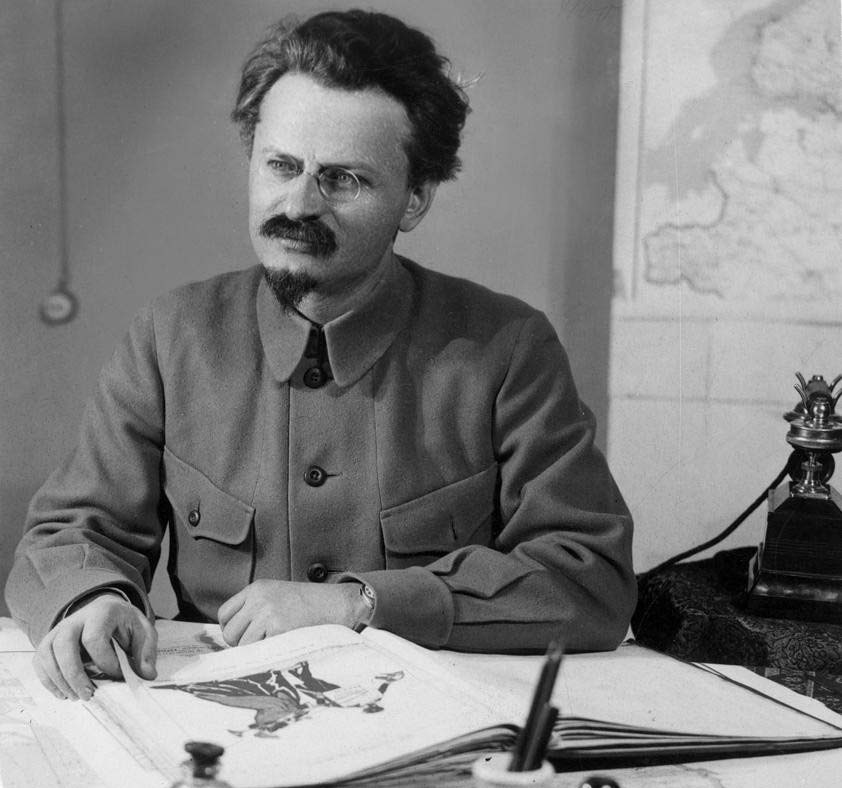 Лев Троцкий считал, что необходимо «повернуть маршрут мировой революции» на Восток, бросить войска на Индию и Афганистан.
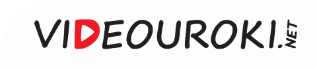 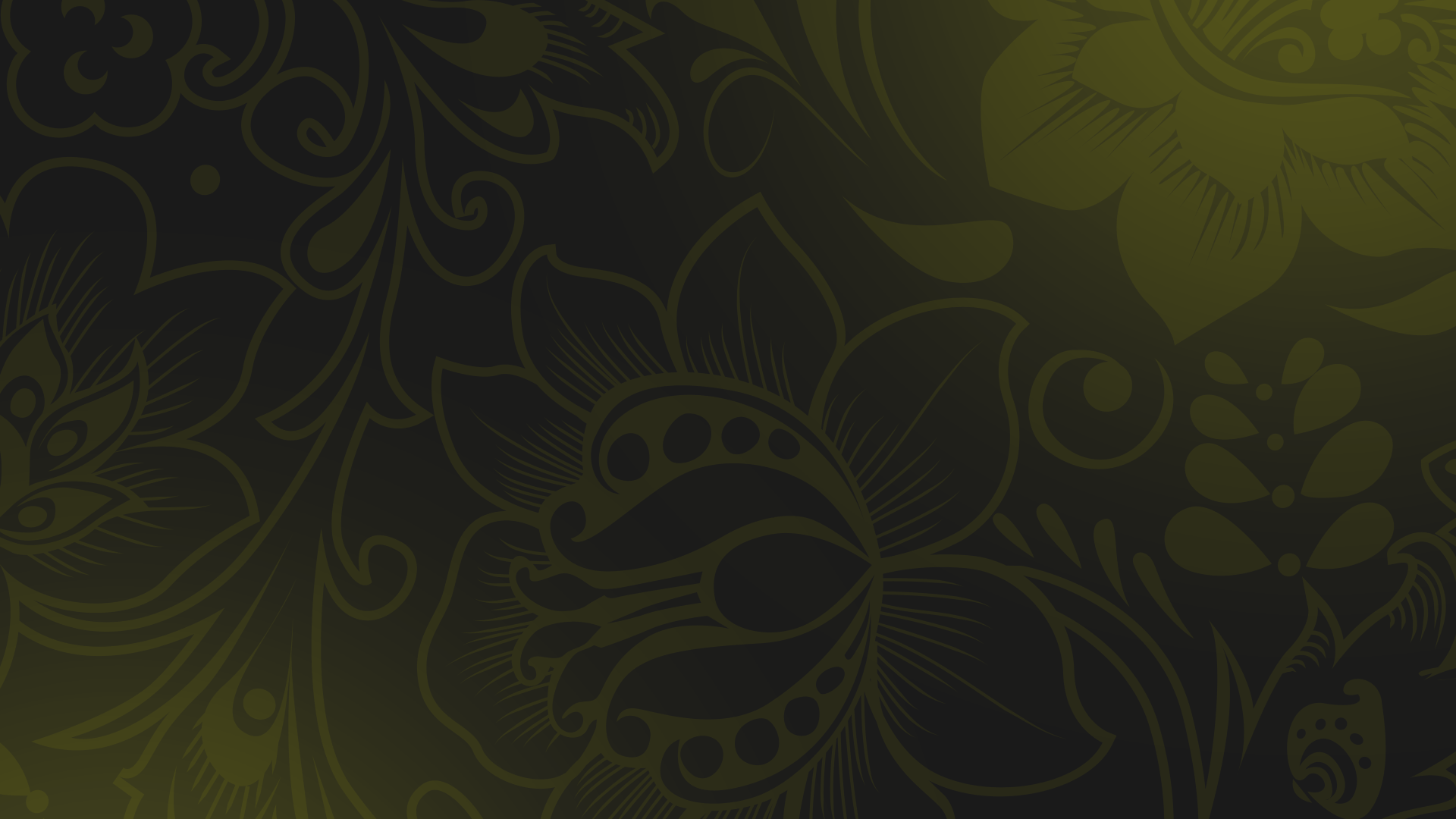 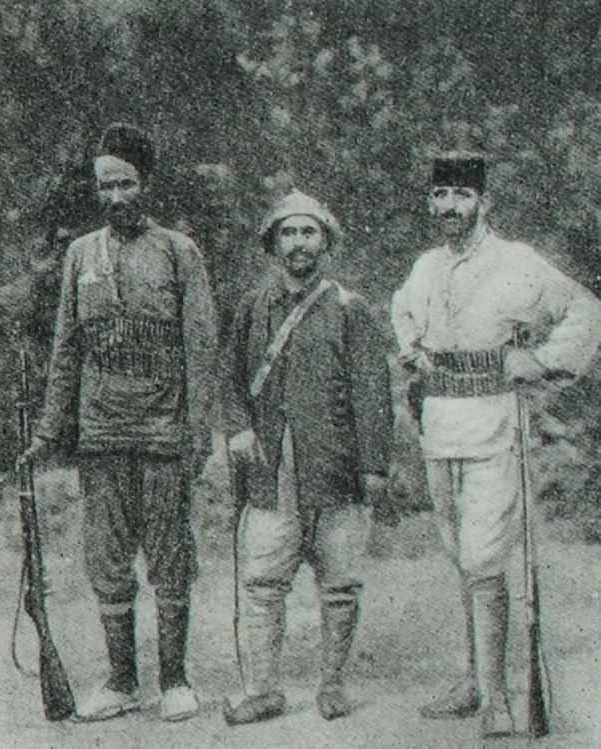 Большевики надеялись соединить рабочее движение на Западе с национально-освободительным на Востоке.
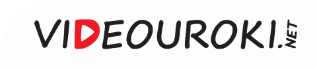 Отношения со странами Востока
С Персией (Ираном)
С Афганистаном
Равноправные договоры РСФСР 1921 года
С Турцией
С Монголией
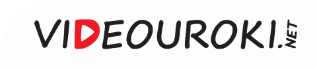 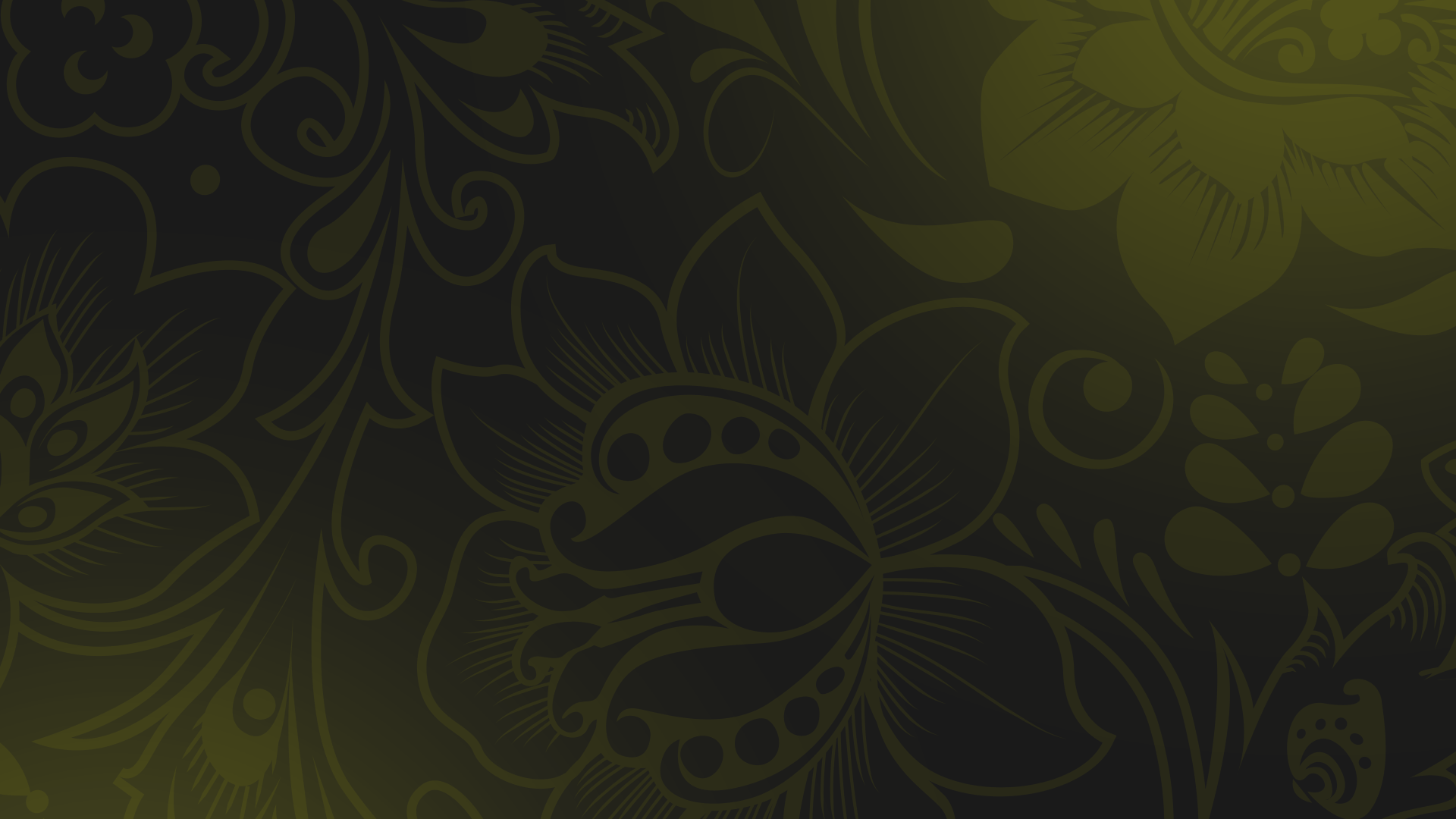 Советско-иранский договор
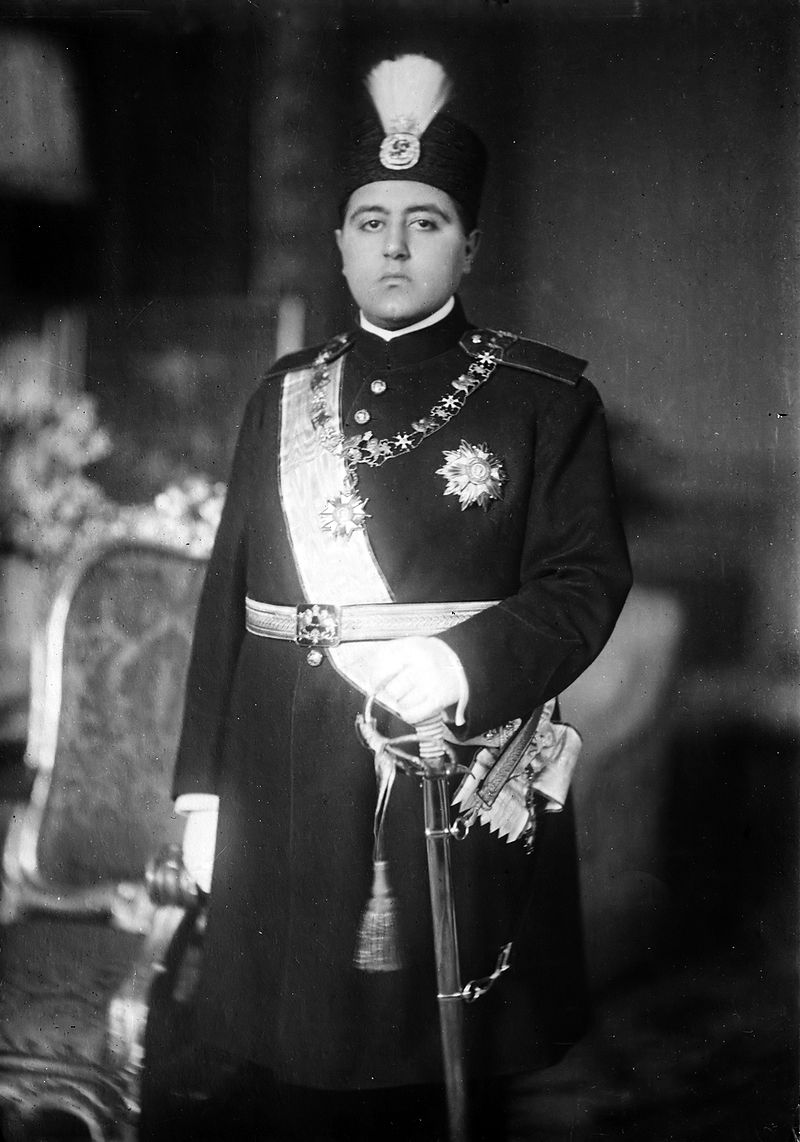 1
Отмена всех неравноправных договоров и соглашений.
Возврат концессий и имущества, приобретённых Россией.
2
3
Аннулирование всех персидских долгов.
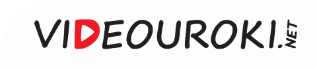 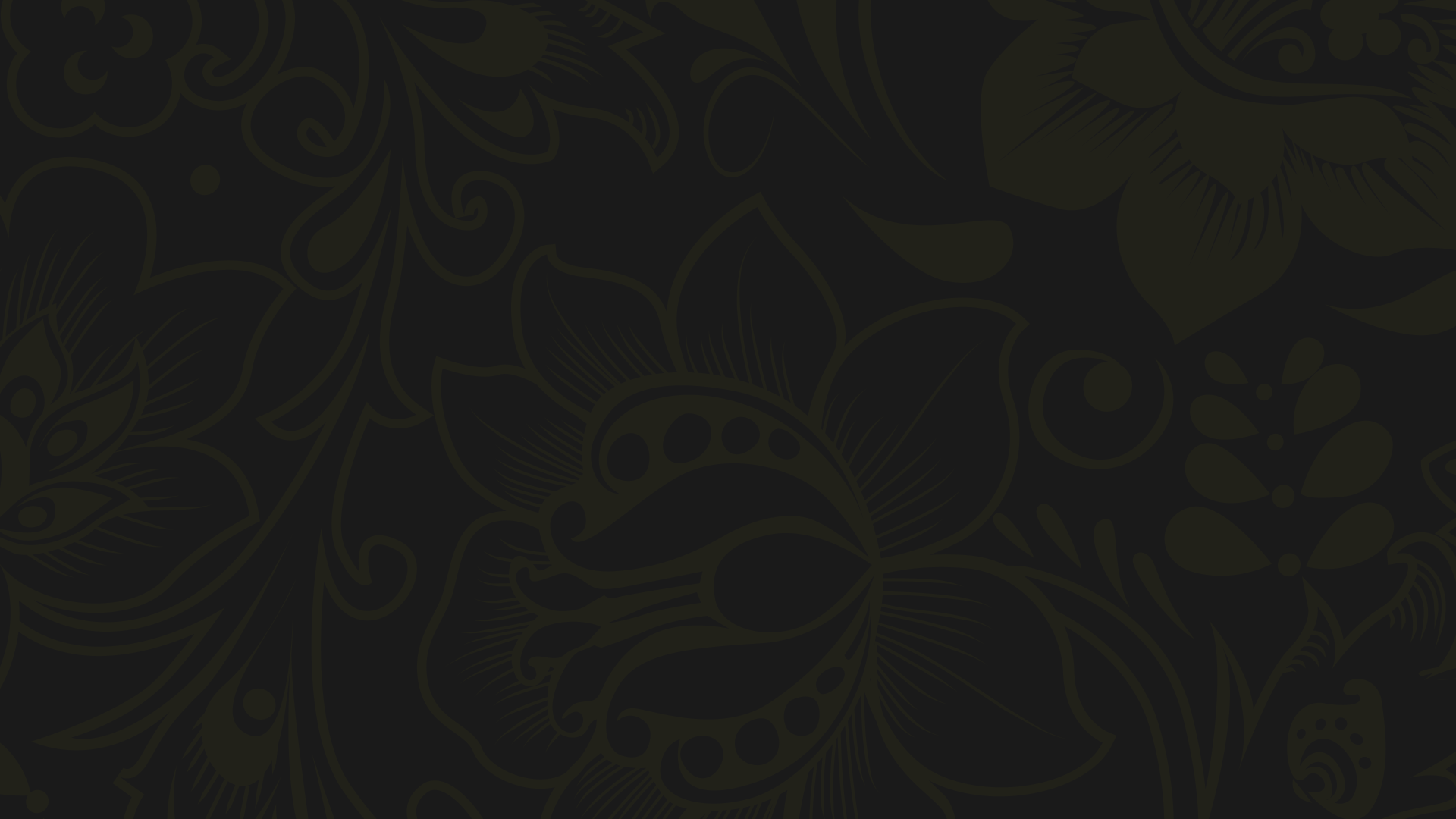 «В случае если третьи страны попытаются захватить территорию Персии и использовать её для агрессии против
РСФСР, а персидское правительство не сможет предотвратить агрессию, 
то советское правительство имеет право ввести свои войска на её территорию».
Советско-иранский договор
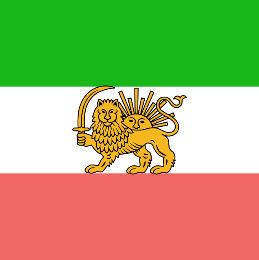 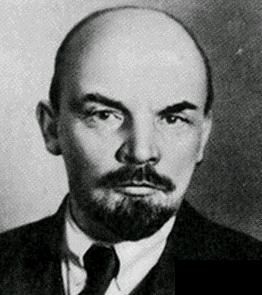 1921 год
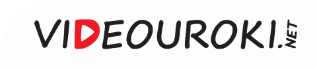 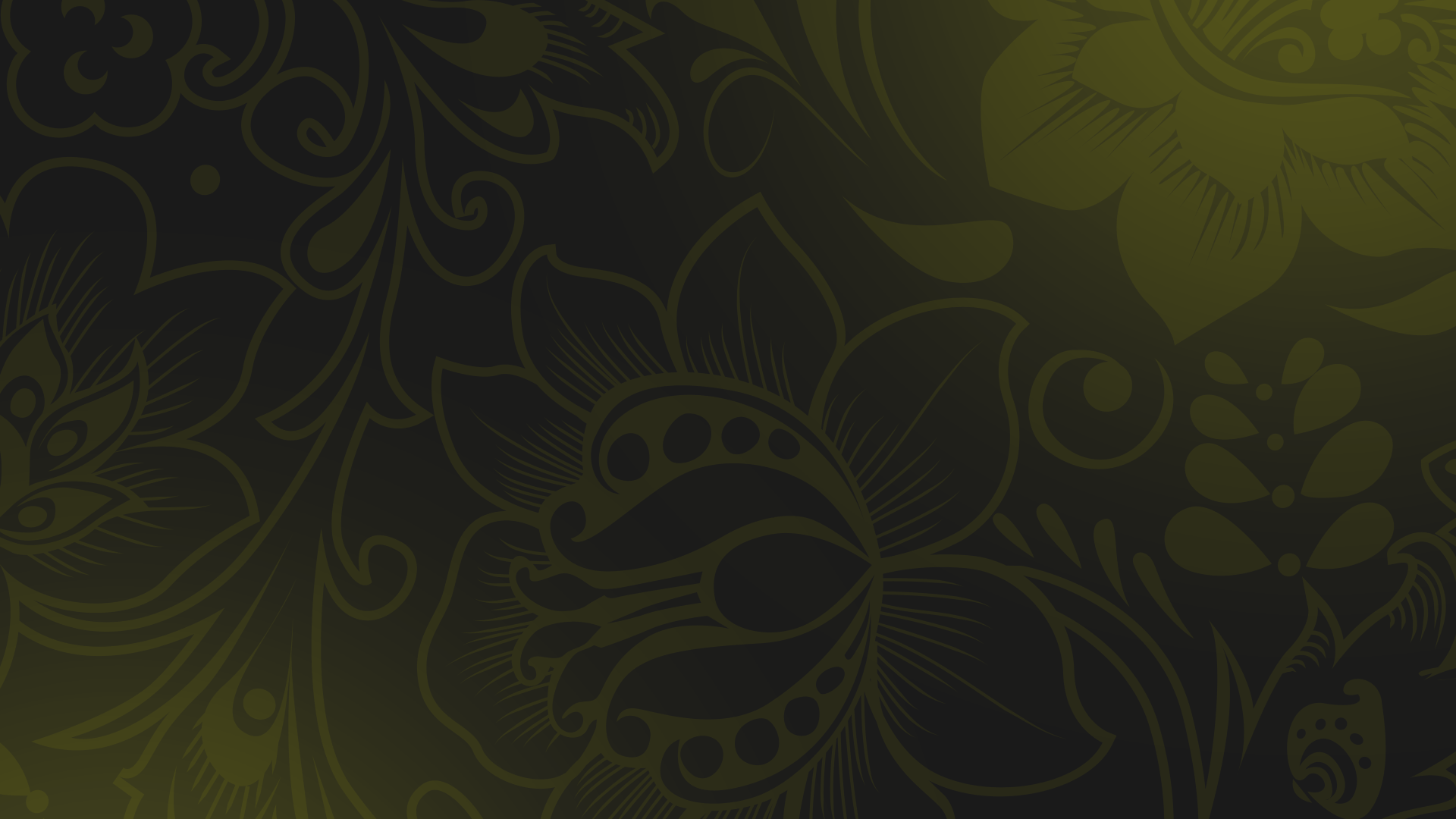 Договор с Афганистаном 1921 года
1
Стороны признавали независимость друг друга.
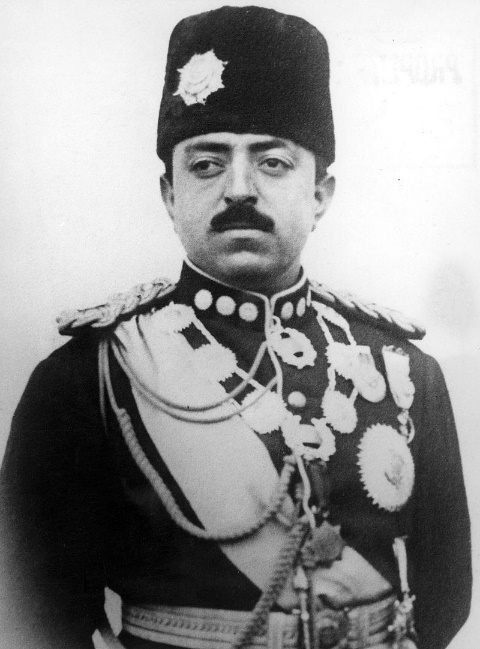 Обязывались «не вступать с третьей державой в военное или политическое соглашение, которое доставило бы ущерб одной из договаривающихся сторон».
2
Советское правительство выразило готовность оказать Афганистану материальную помощь.
3
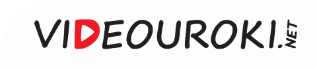 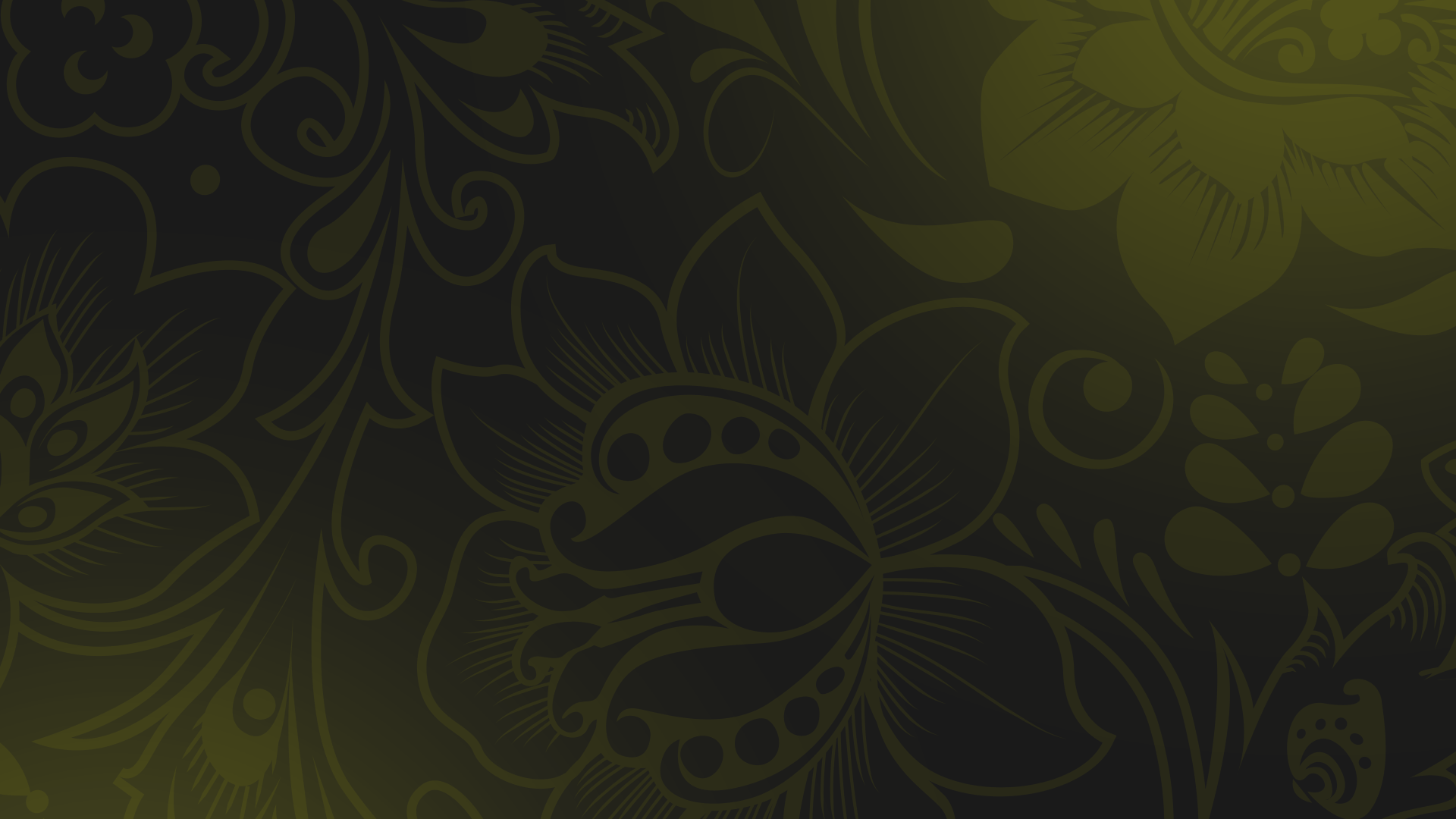 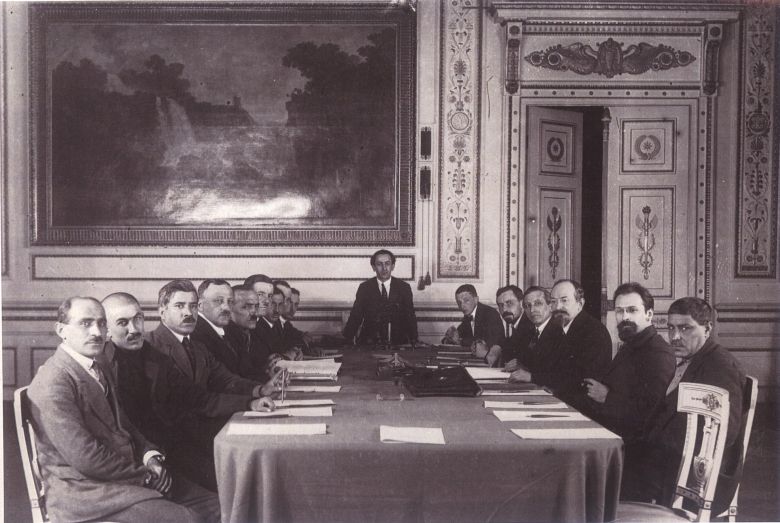 Договор РСФСР с Турцией 1921 года
1
2
Предоставление Турции крупной финансовой помощи.
Отказ от всех привилегий, которые имела Российская империя.
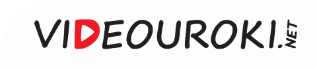 Отношения со странами Востока
1
2
3
Объявление советской стороной утратившими силу всех прежних договоров и соглашений между царской Россией и другими странами, касающихся Китая
Отказ России от договоров, в которых ущемлялись права Китая
Установление дипломатических отношений с Китаем в 1924 году
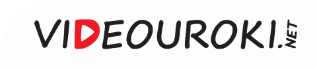 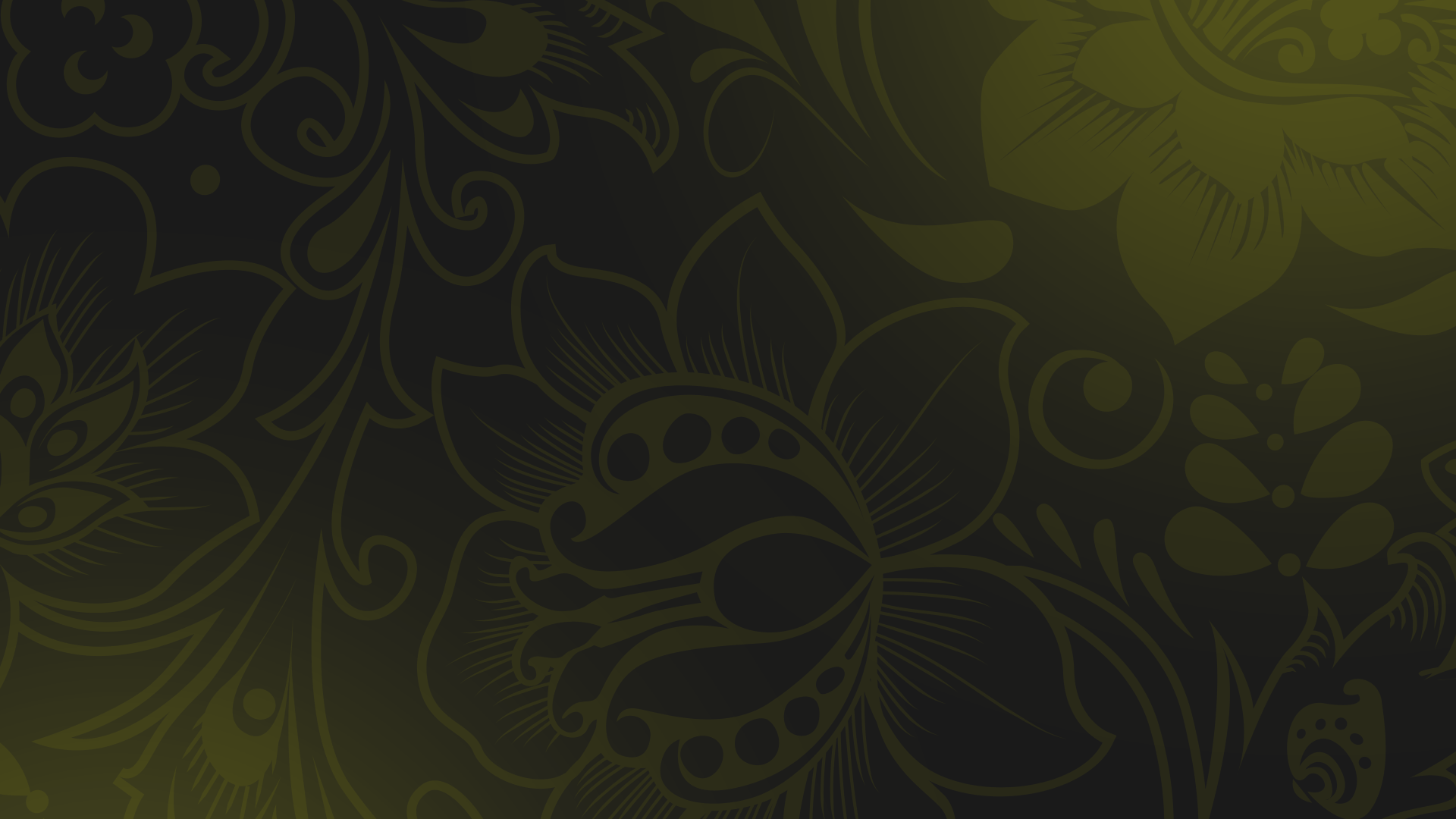 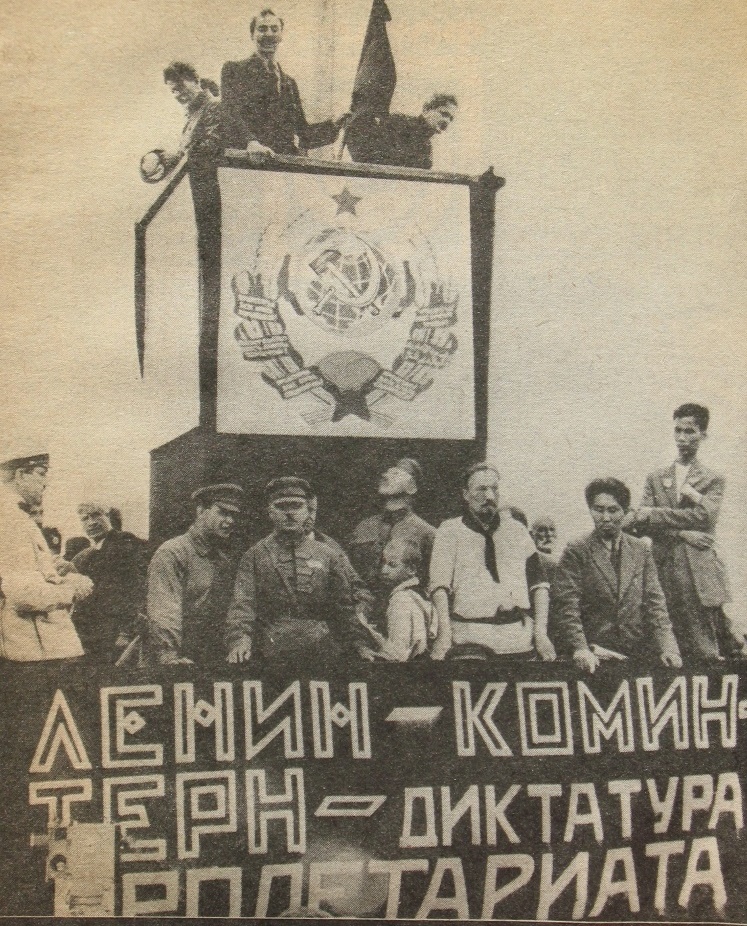 Одним из важнейших направлений внешней политики Советской России являлся контроль за мировым революционным движением.
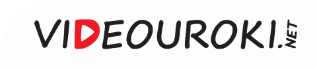 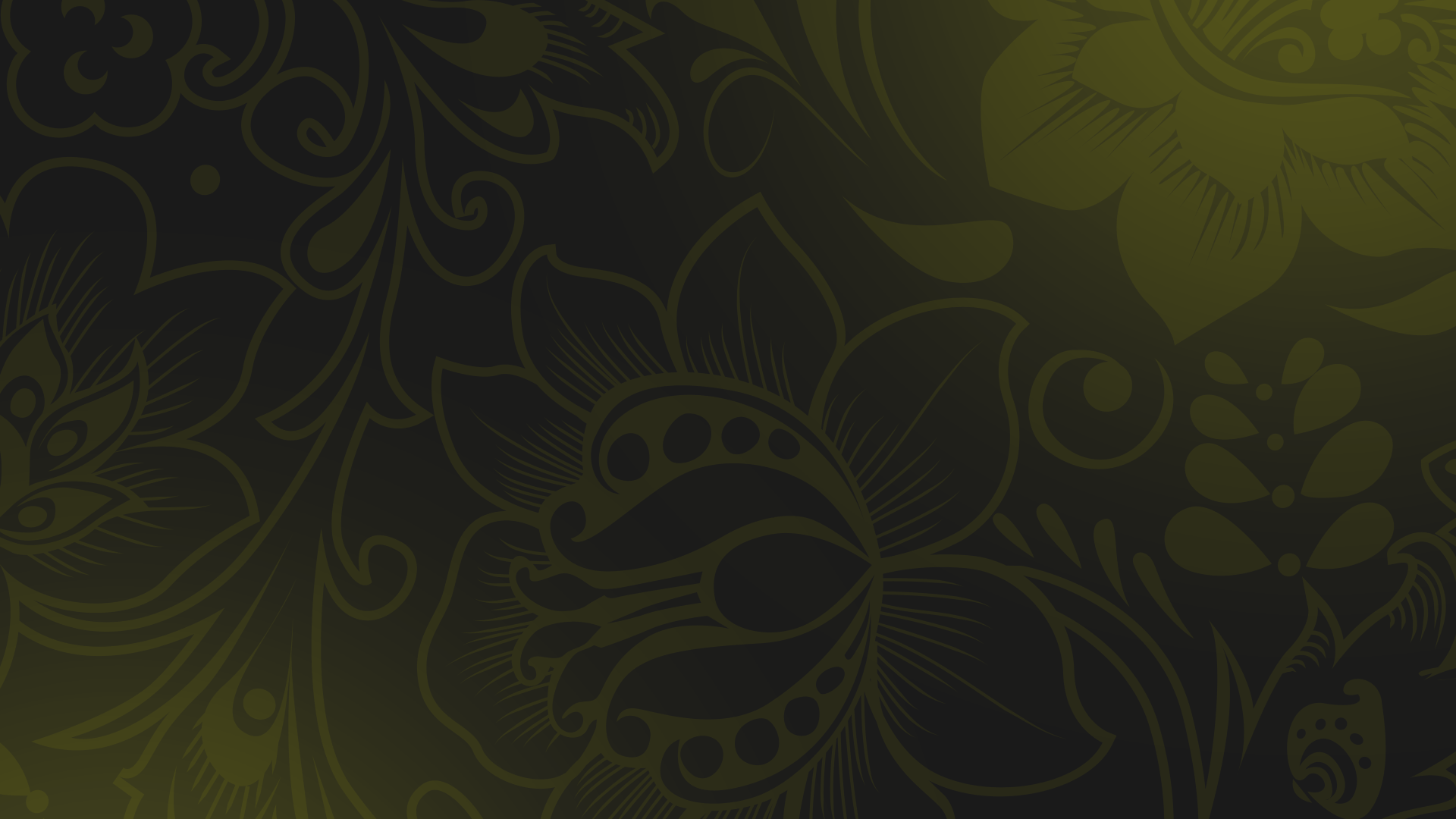 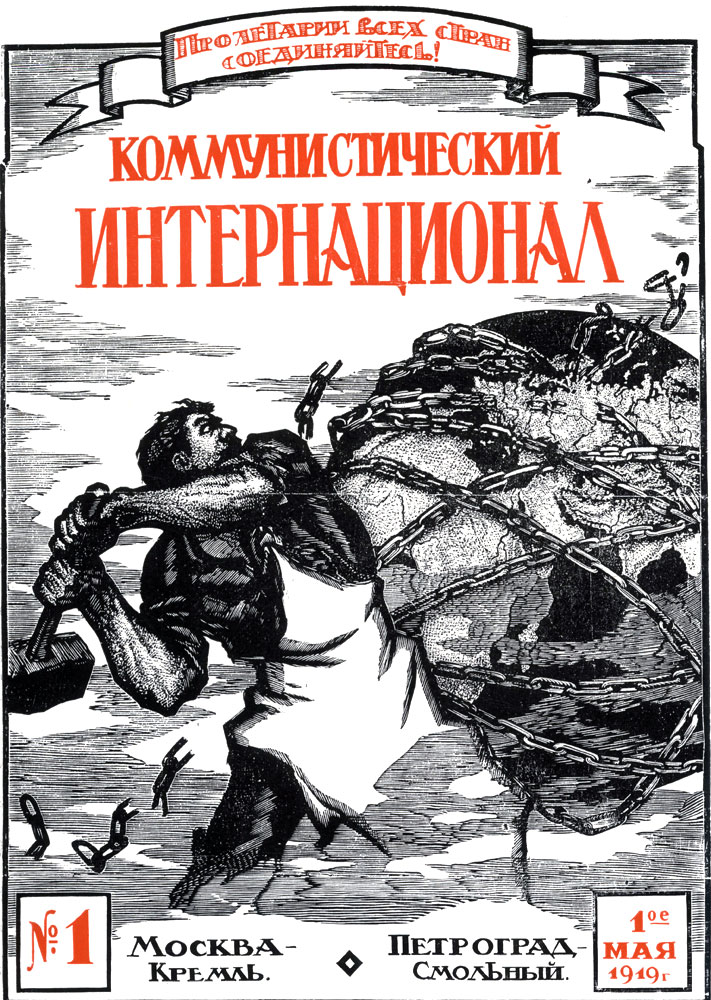 Агитационный плакат Коминтерна
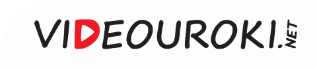 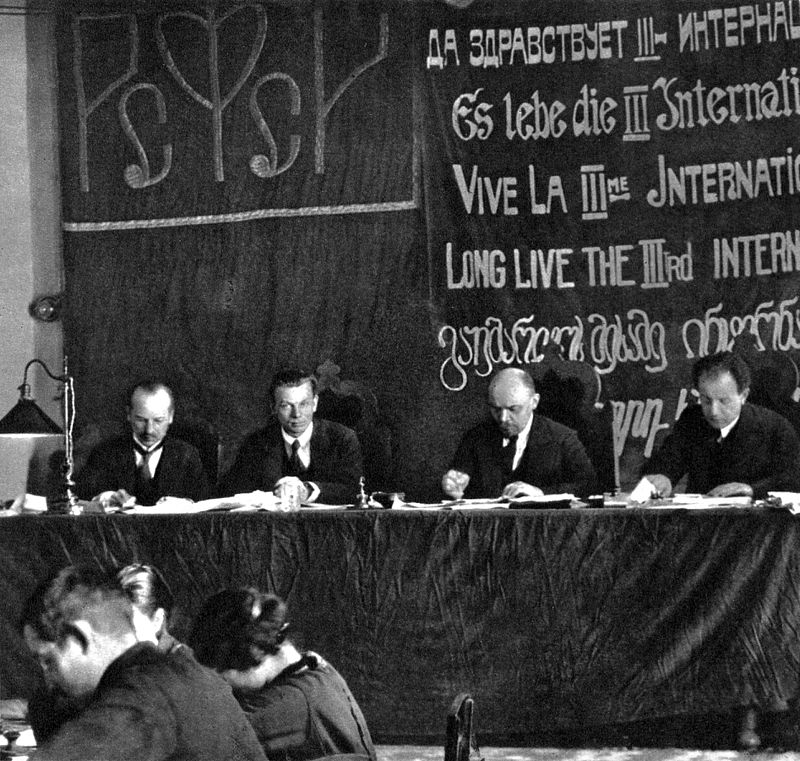 Первый конгресс Коминтерна состоялся в марте 1919 года в Москве.
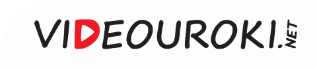 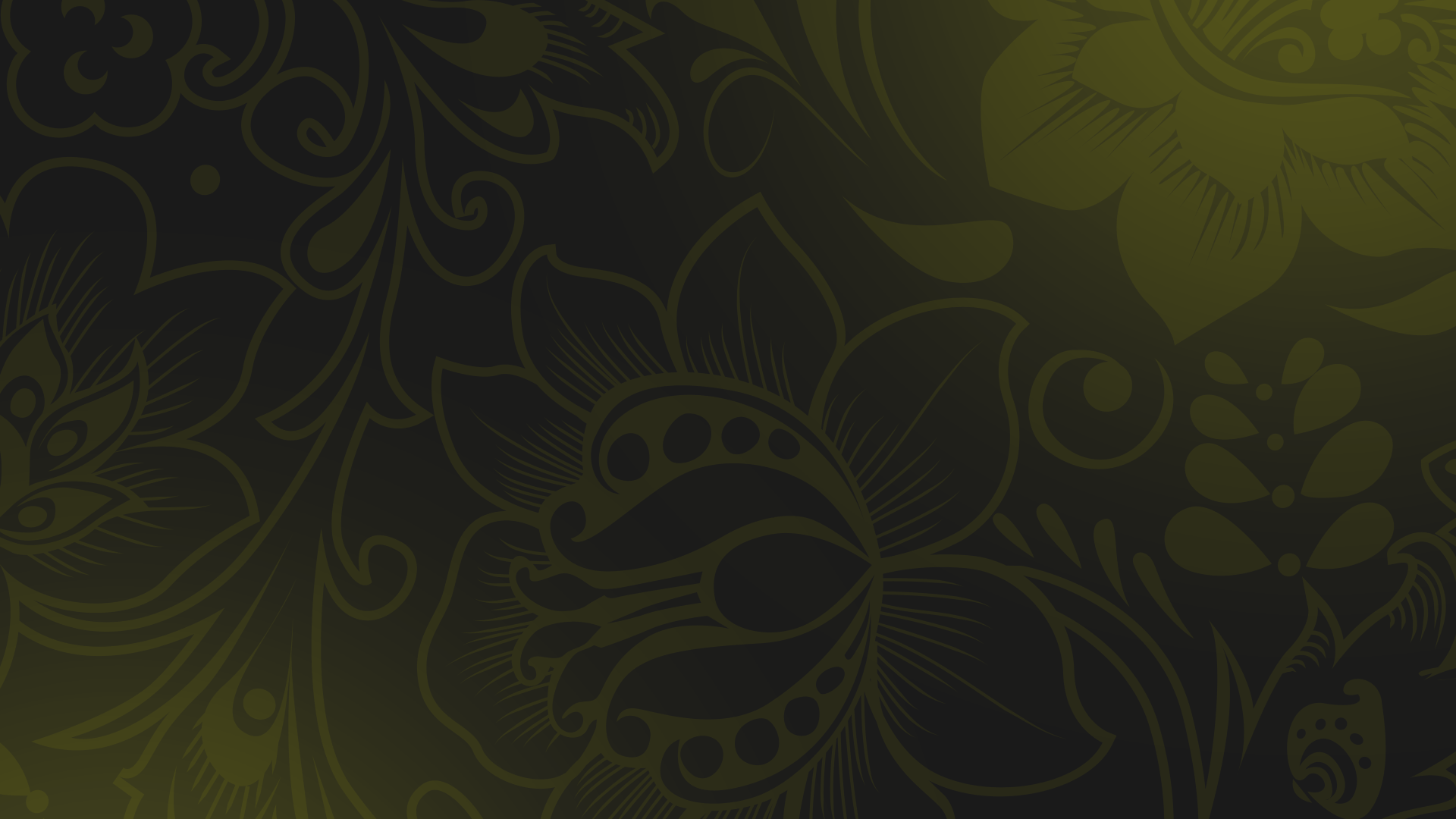 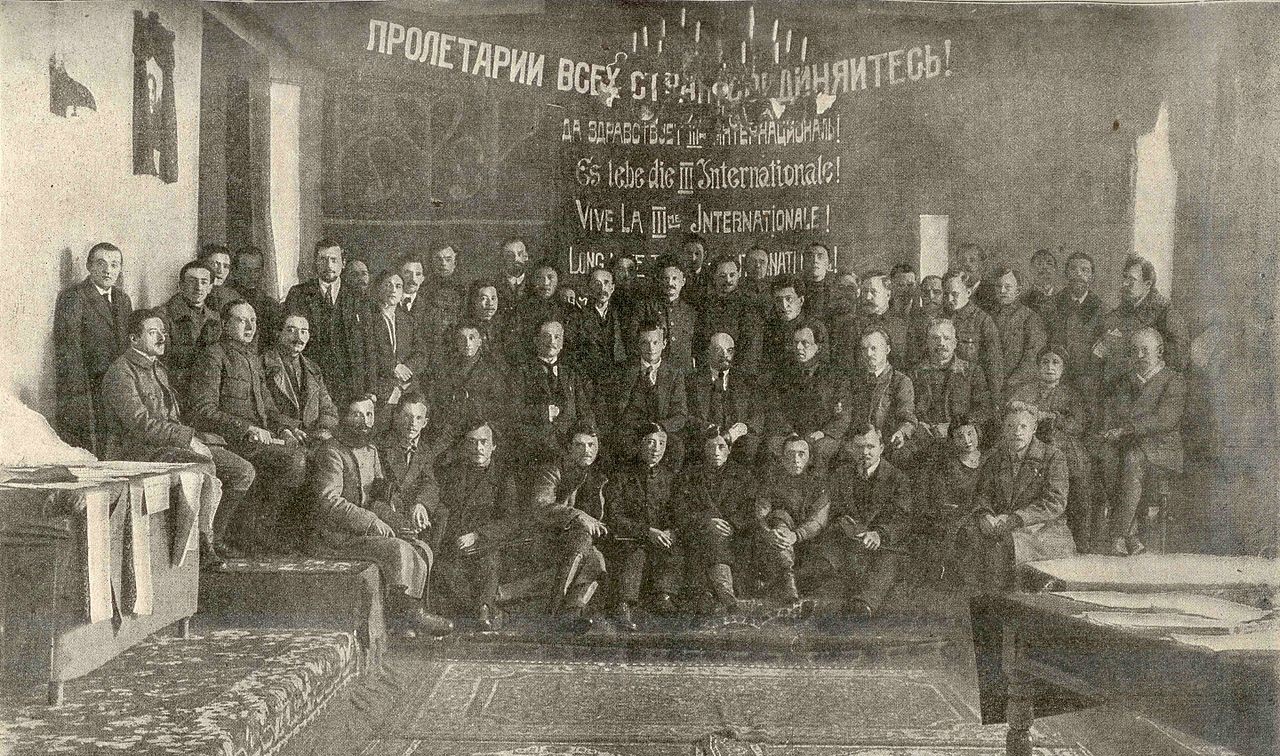 Первый конгресс Коминтерна
На нём был принят манифест. Он призывал рабочих всех стран объединиться в революционной борьбе за свержение буржуазии и установление диктатуры пролетариата.
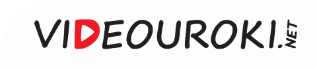 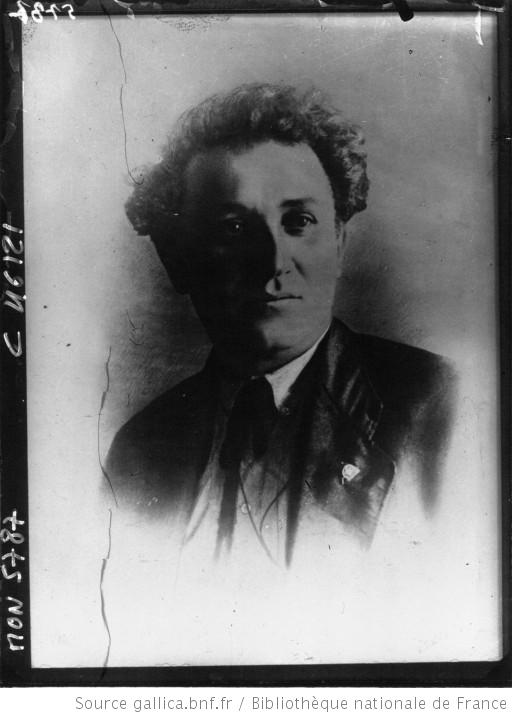 Руководящим органом Коминтерна стал Исполнительный комитет. Его возглавил Григорий Евсеевич Зиновьев.
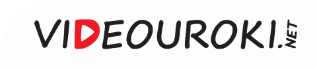 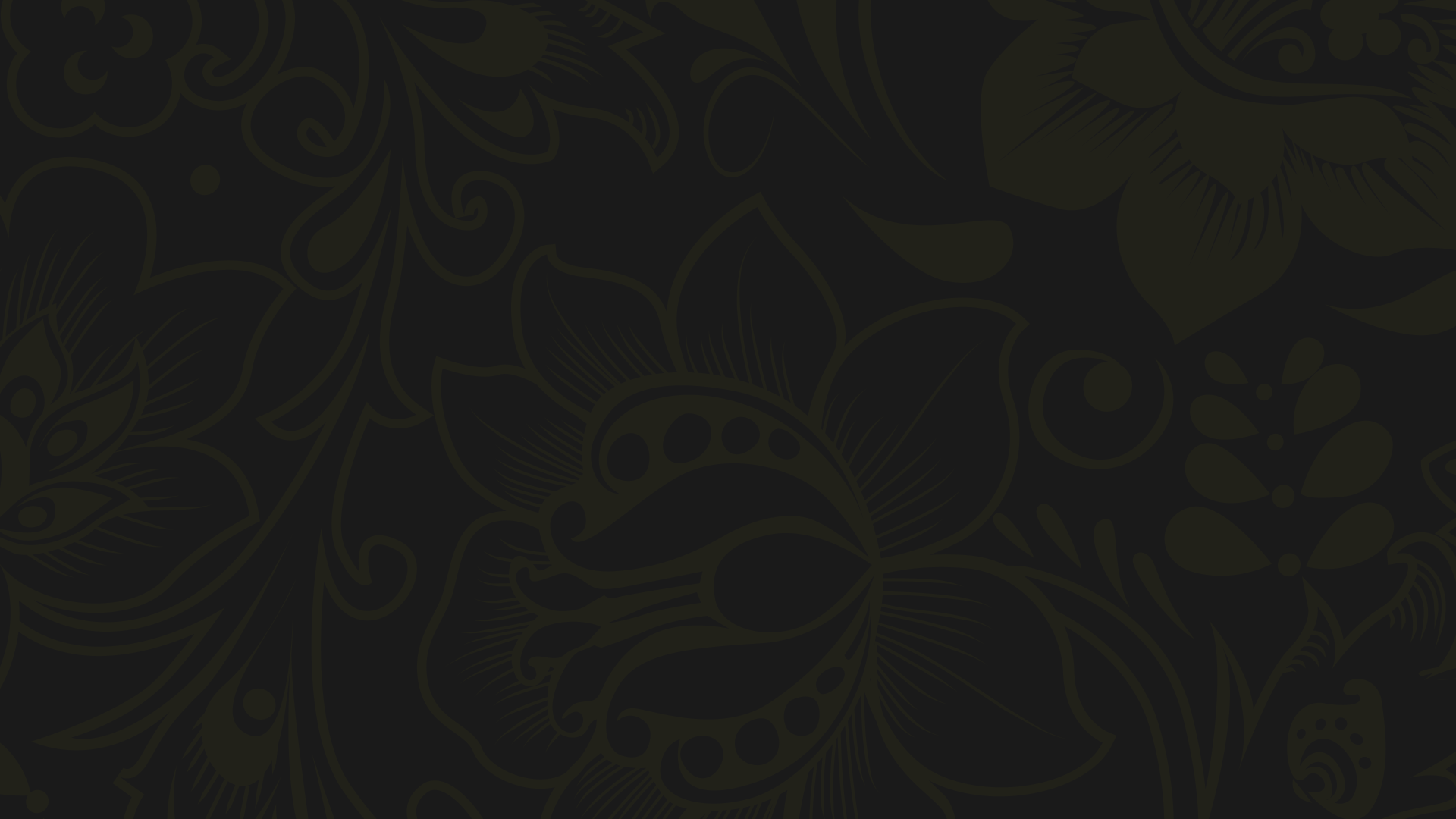 «Коммунистический Интернационал есть партия революционного восстания международного пролетариата... Дело Советской России Коммунистический Интернационал объявил своим делом».
Второй конгресс Коминтерна
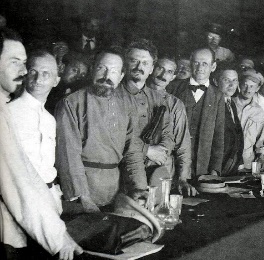 Лето 1920 года
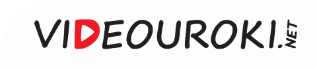 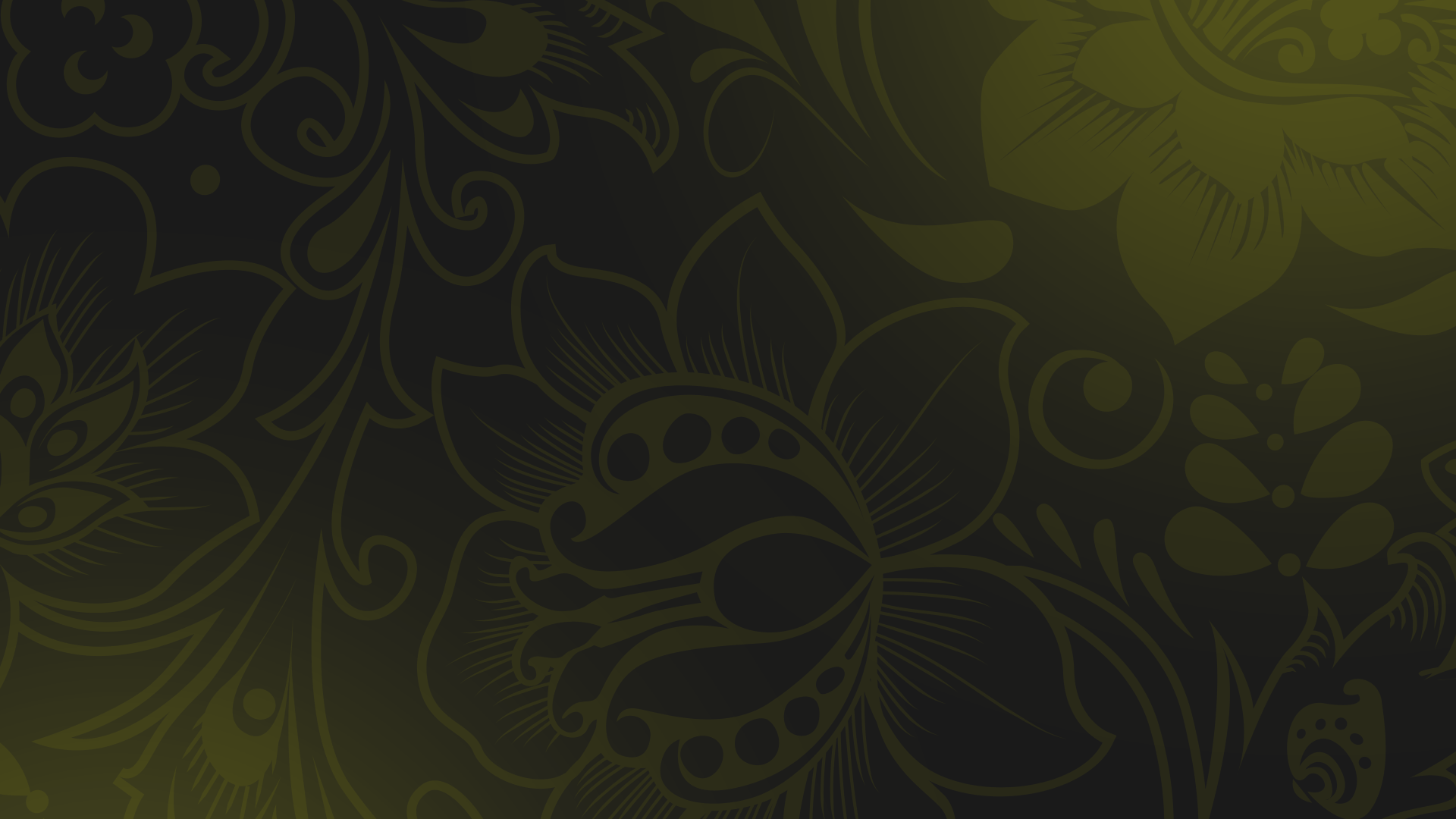 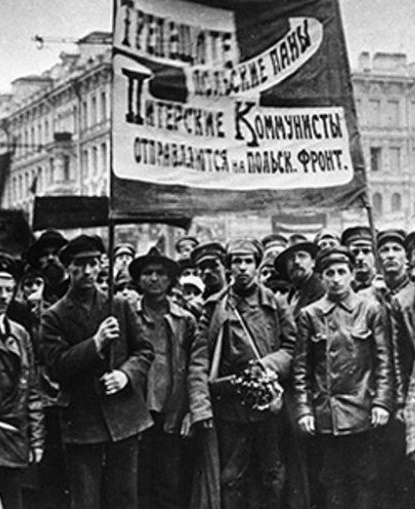 Летом 1920 года Красная Армия вступила на территорию Польши.
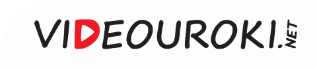 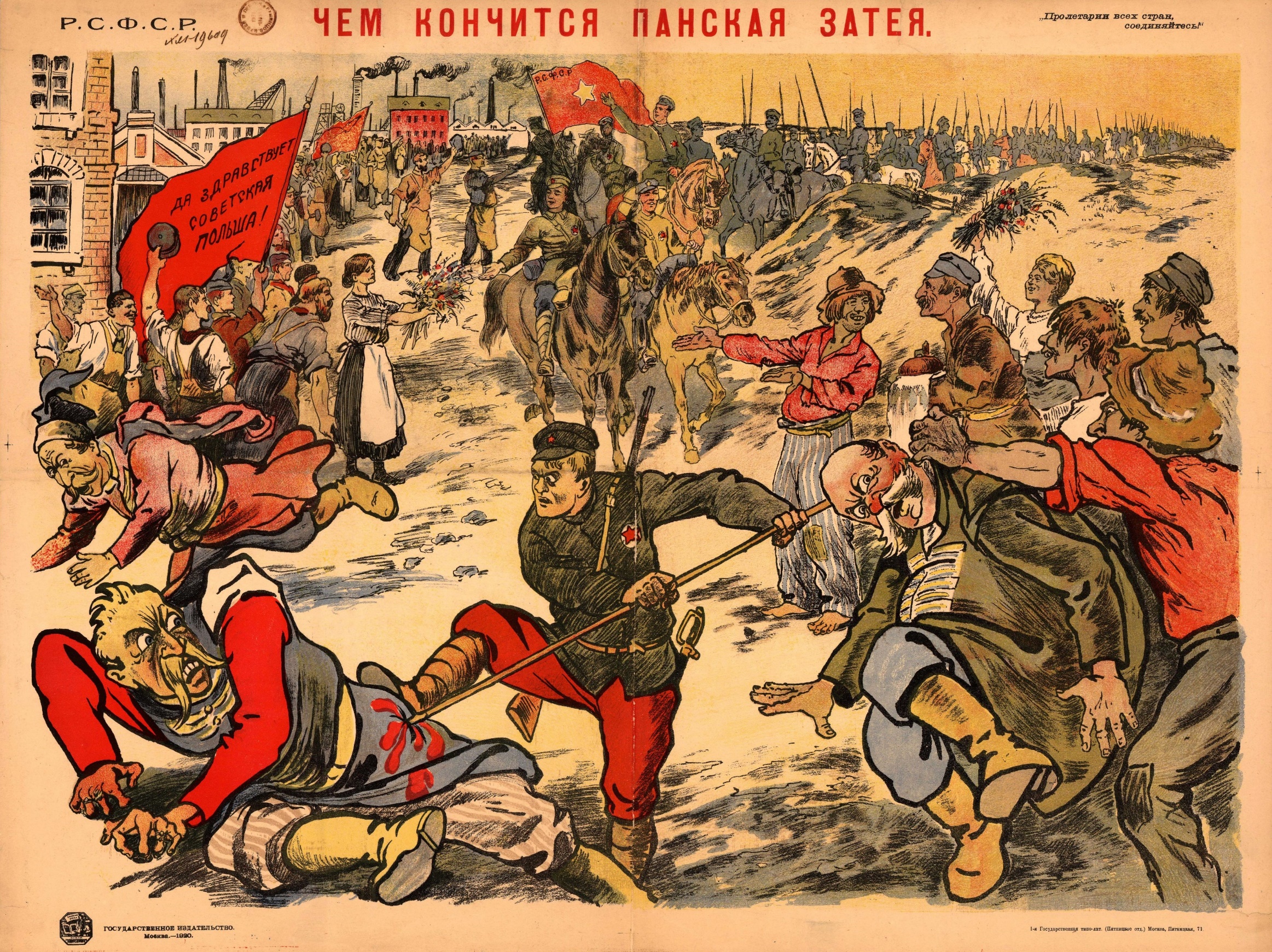 Советский плакат
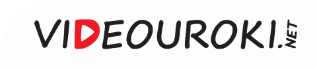 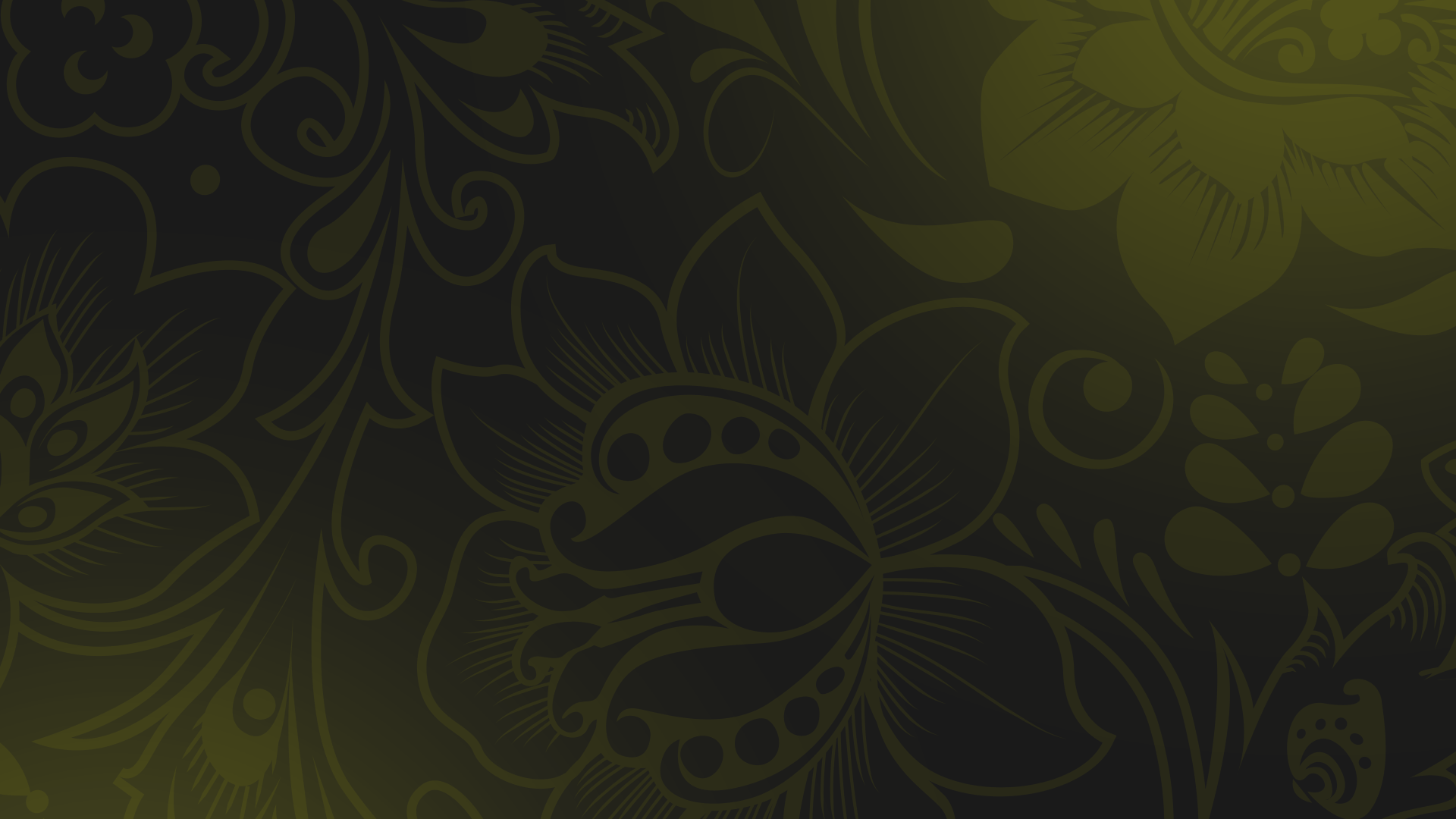 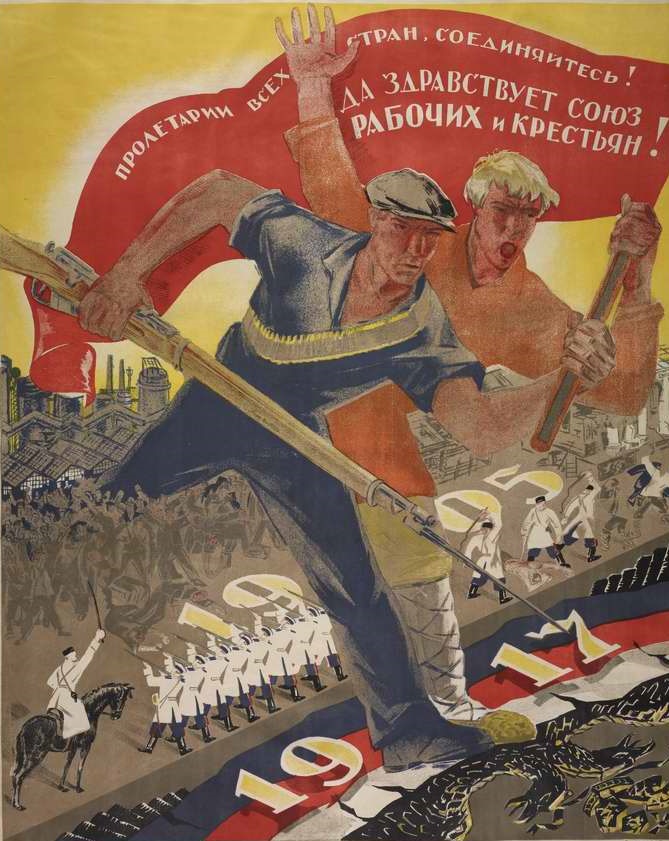 Коминтерн заявил о возможности объединения советских России и Германии как первого шага на пути создания «федерации советских республик всего мира».
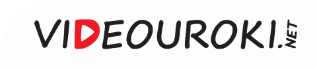 Деятельность Коминтерна в Европе
Коминтерн принял решение «подтолкнуть» мировую революцию (в 1923 году в Германии)
В страну была направлена бригада Коминтерна, выделены значительные средства
Революционная волна в Германии быстро спала
Провал попытки Коминтерна «подтолкнуть» мировую революцию
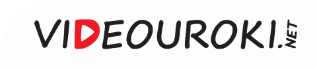 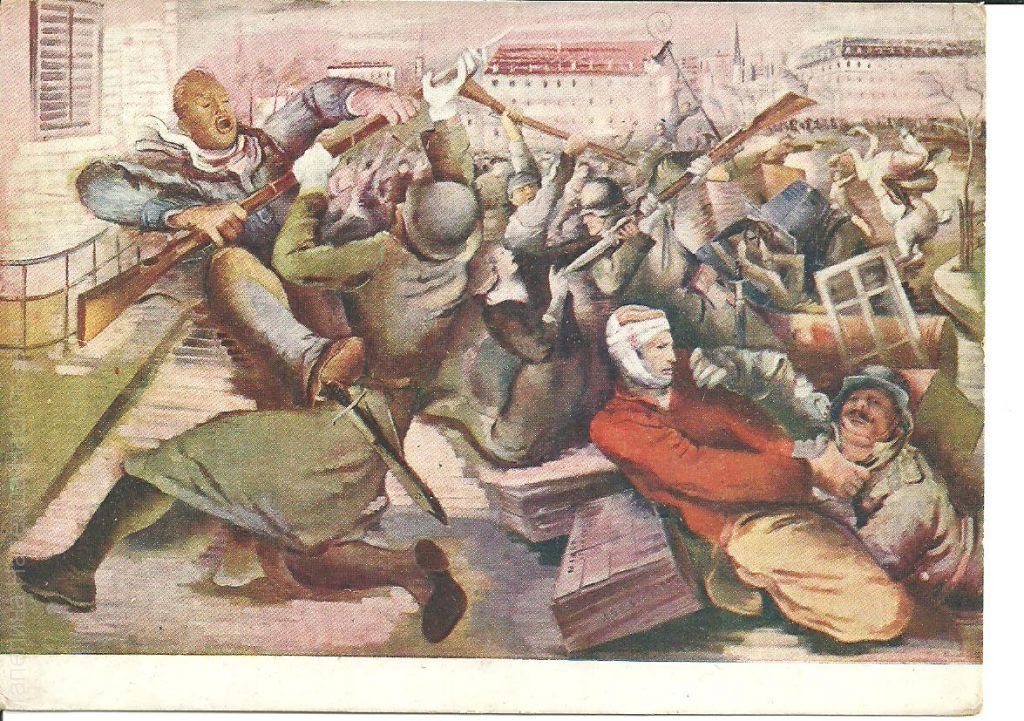 Гамбургское восстание 1923 года
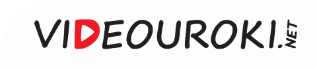 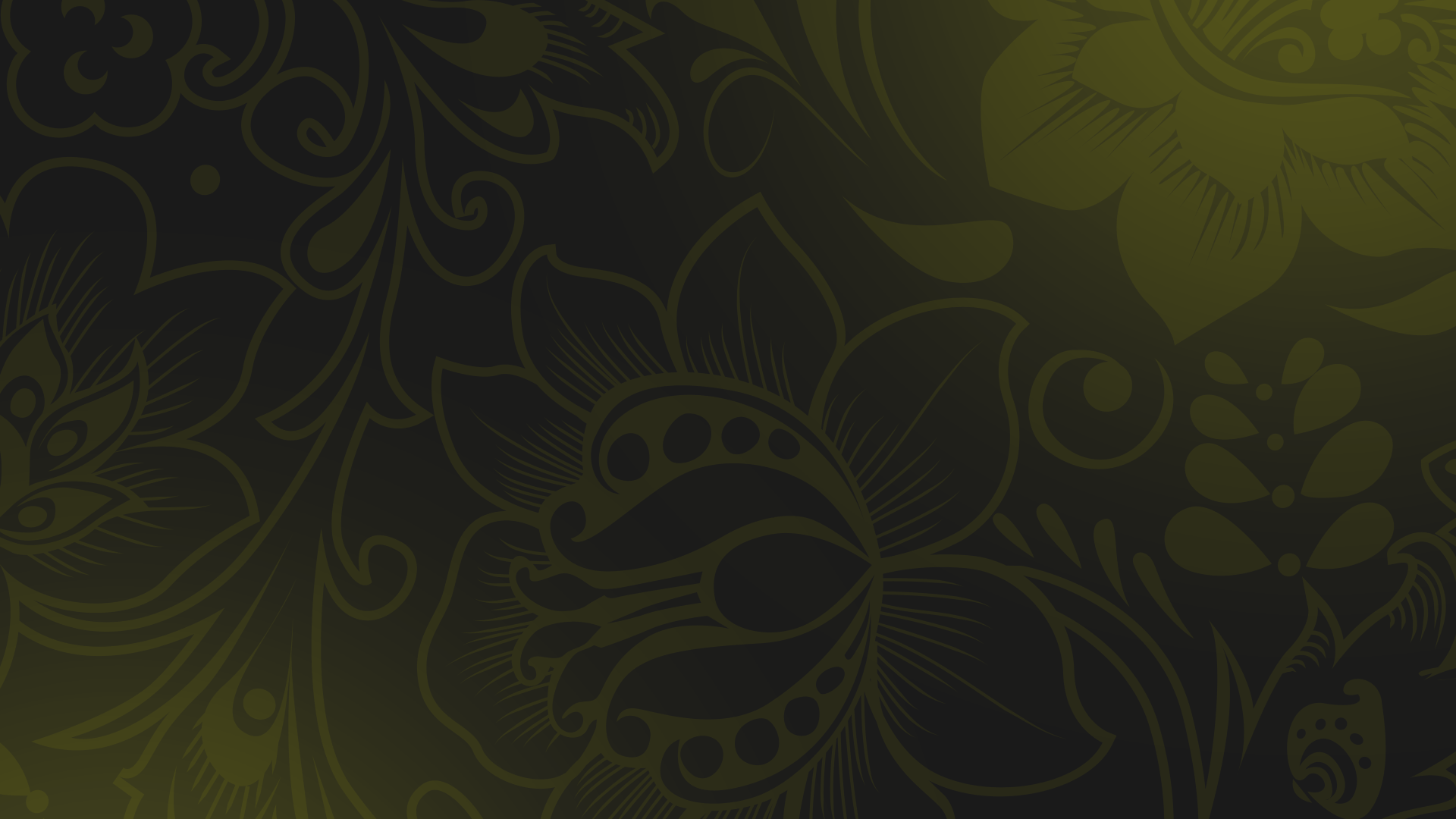 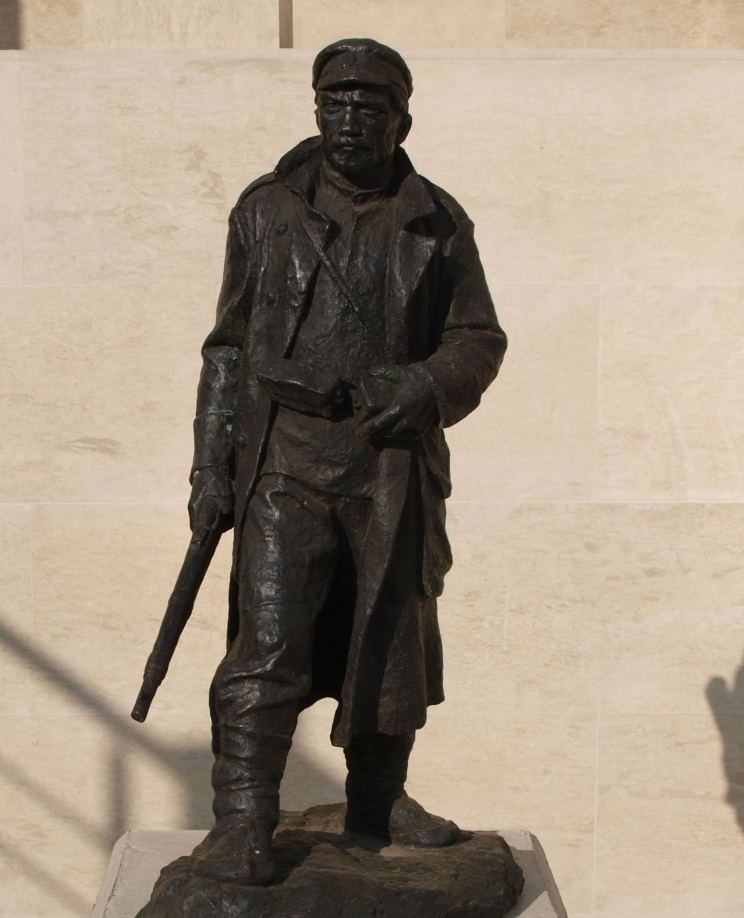 Провалом закончились попытки Коминтерна поддержать Сентябрьское восстание 1923 года в Болгарии.
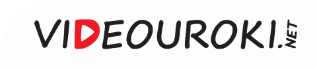 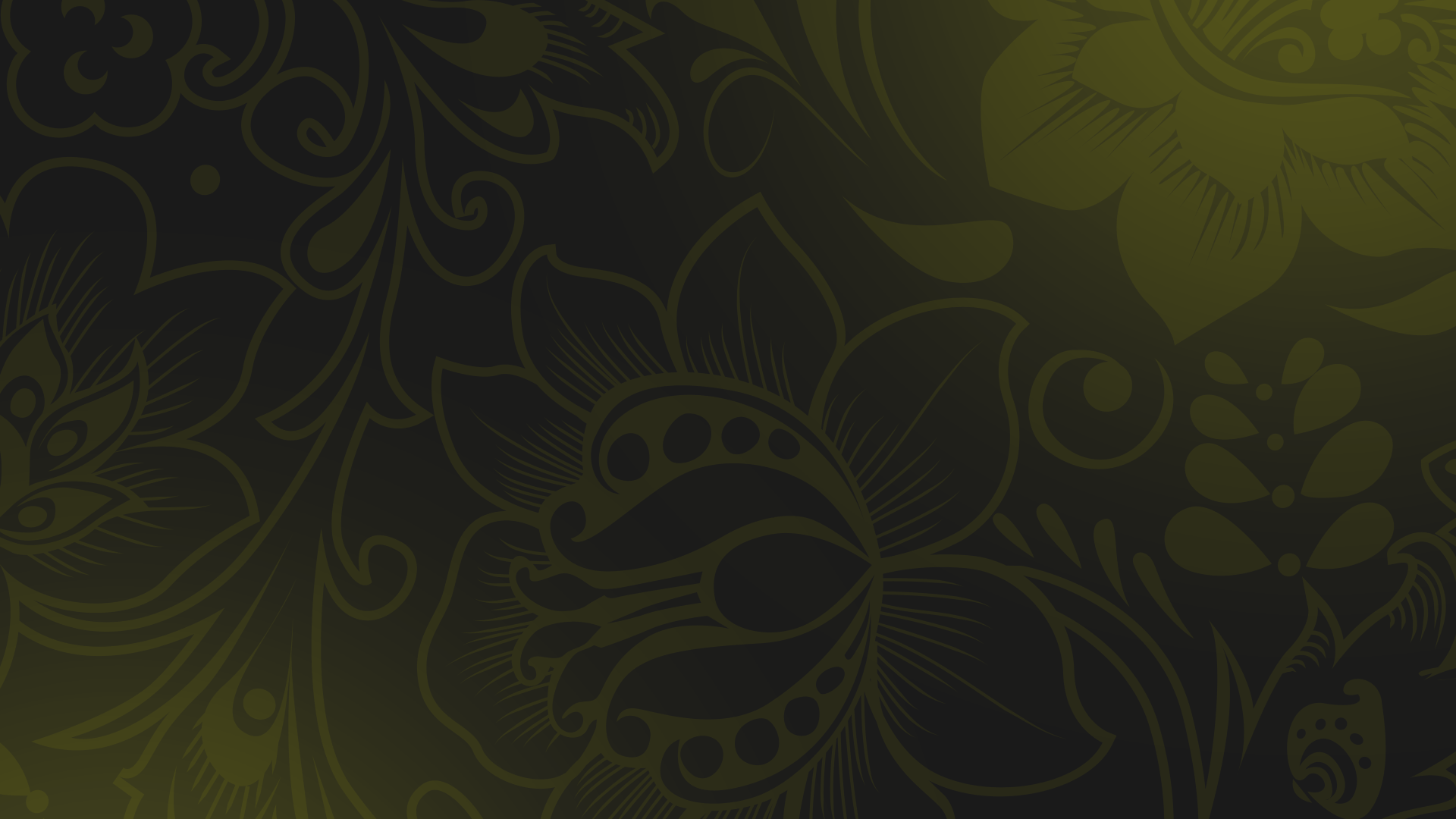 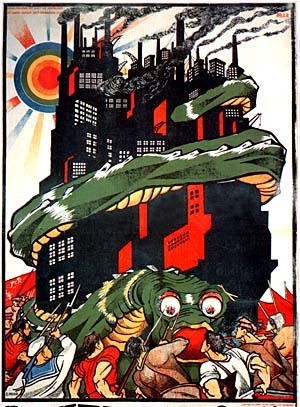 Отказ Коминтерна от политики активного разжигания мировой революции произошёл только в конце 1926 года.
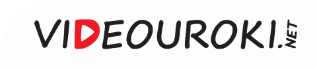 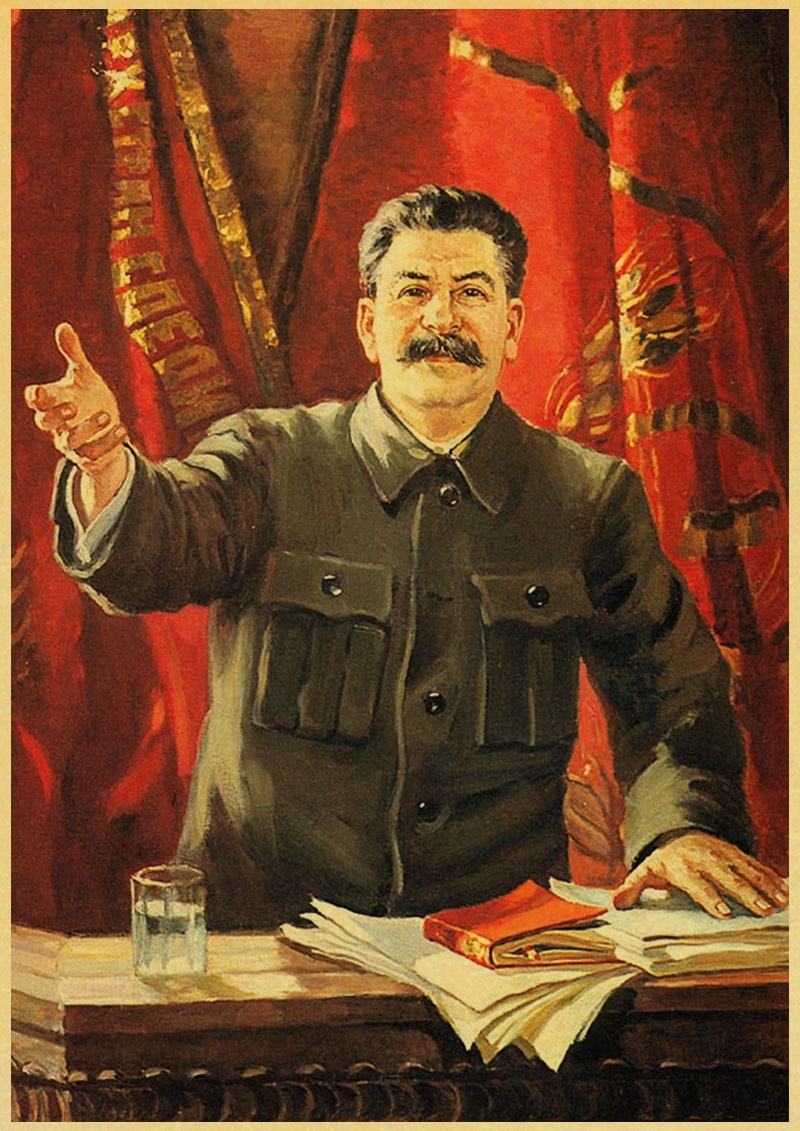 На смену идее мировой революции пришла выдвинутая Сталиным концепция построения социализма в одной отдельно взятой стране.
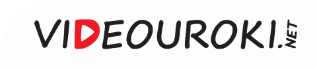 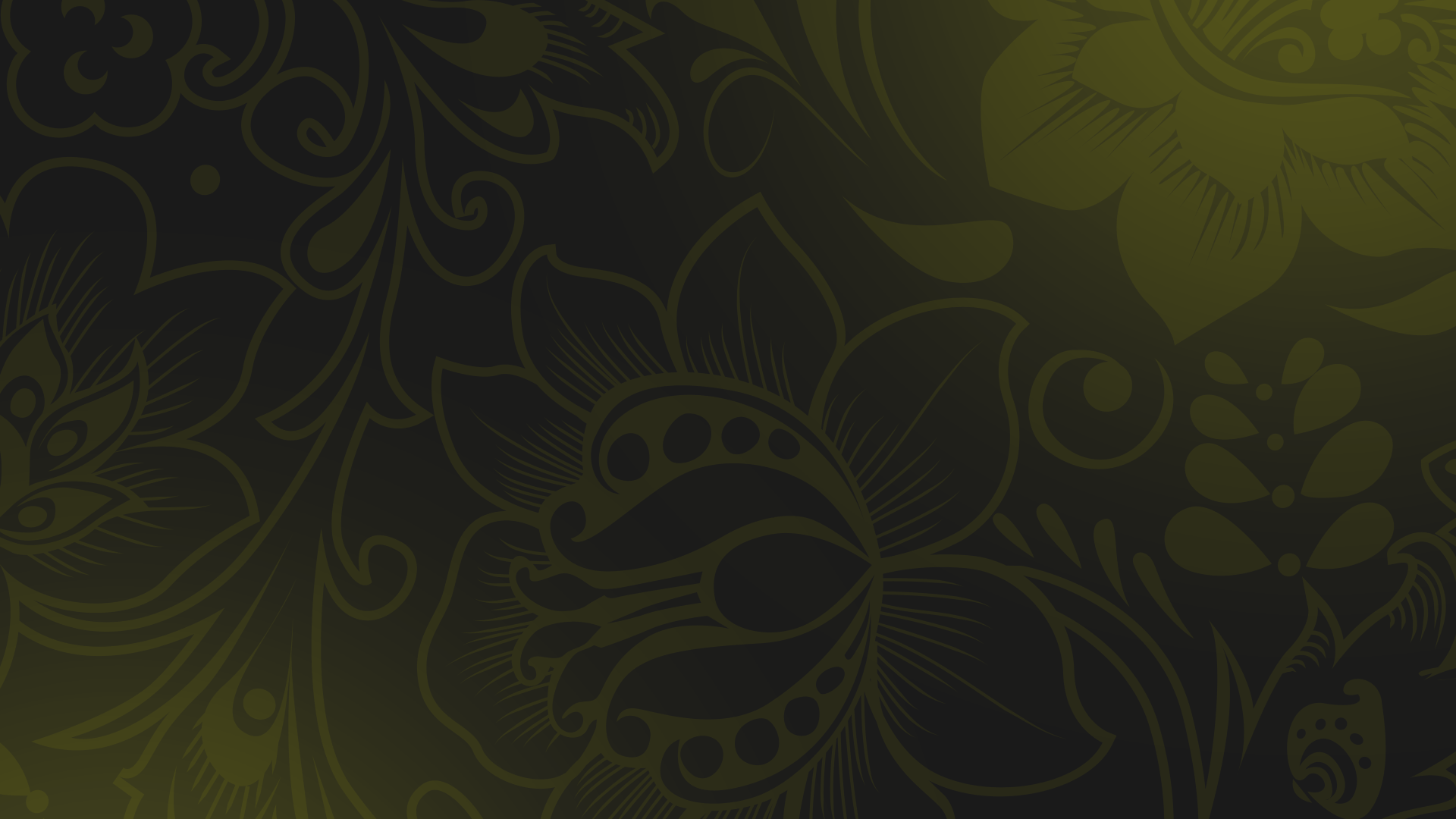 Деятельность Коминтерна в различных странах
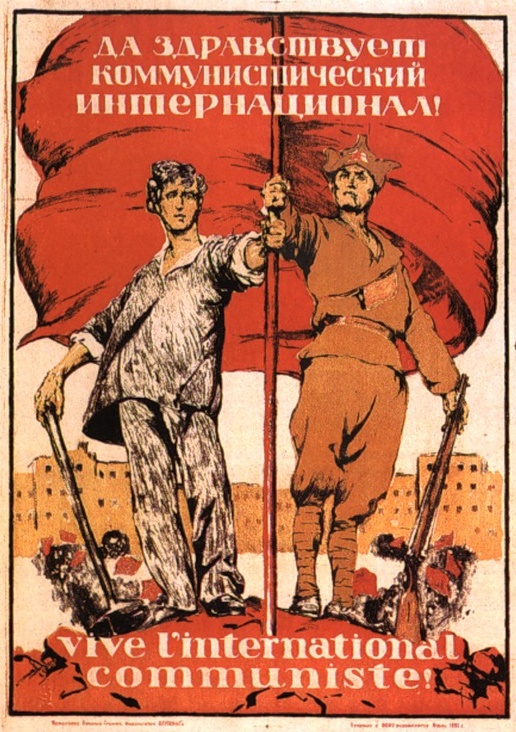 1
Поддерживал создание компартий.
2
Оказывал им материальную помощь.
3
Стремился поставить во главе их послушных Москве руководителей.
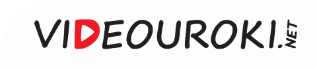 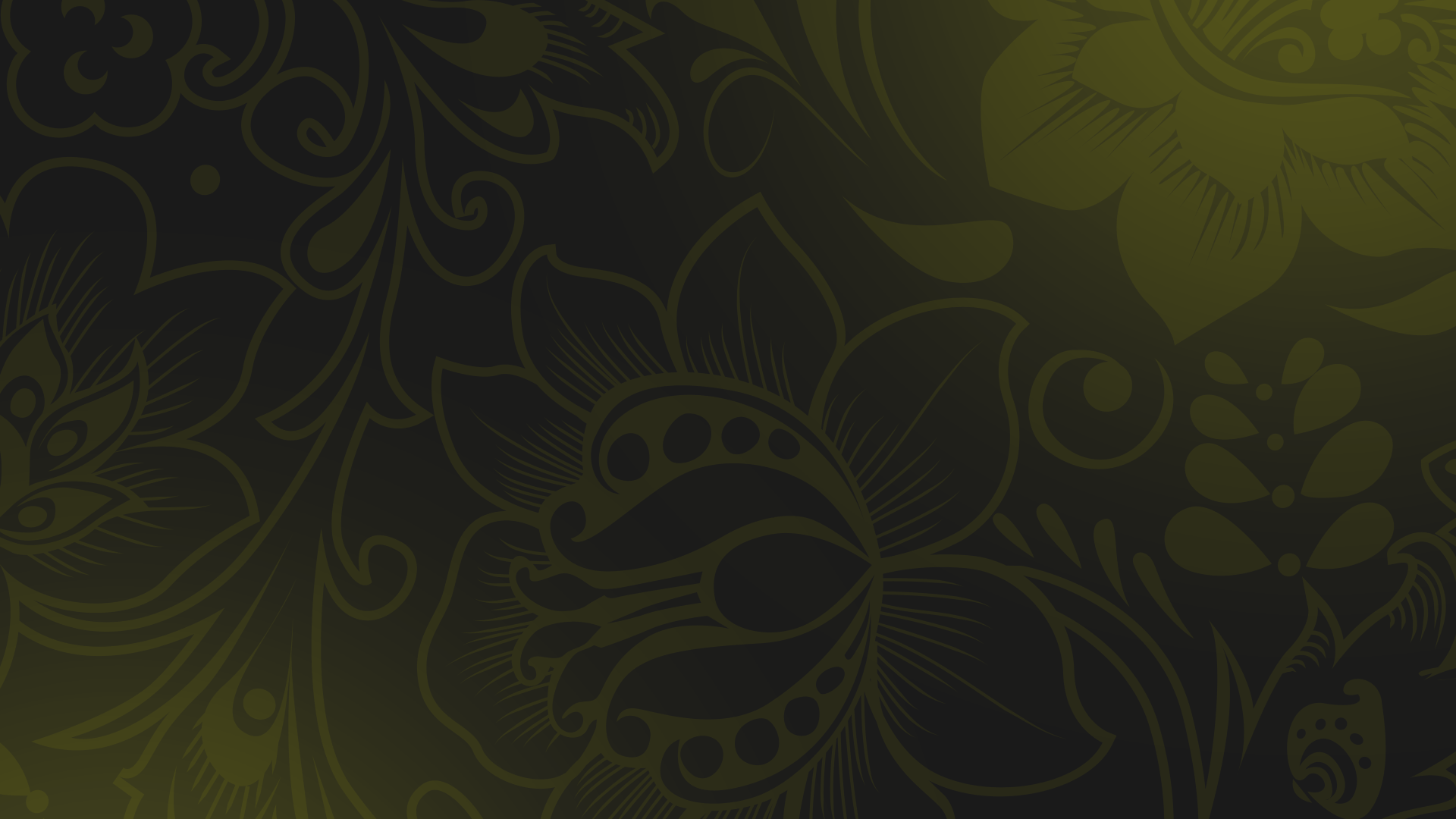 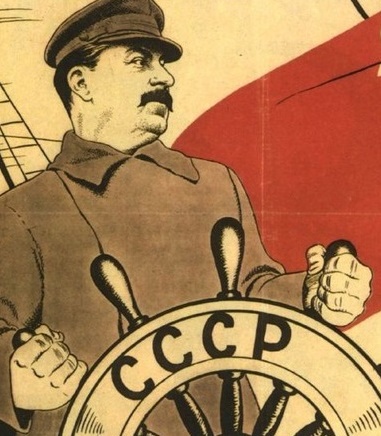 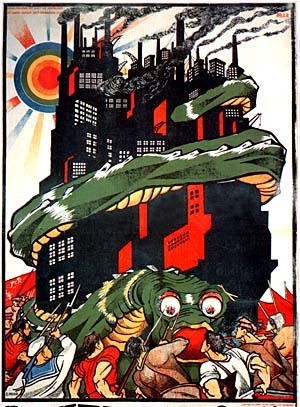 Коминтерн ориентировался не на разжигание революций, а на формирование положительного образа СССР.
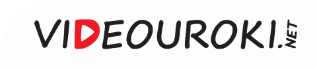 СССР и западные страны
Деятельность Коминтерна
Опасение в западных странах
Активность советской дипломатии на Востоке
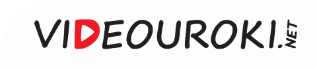 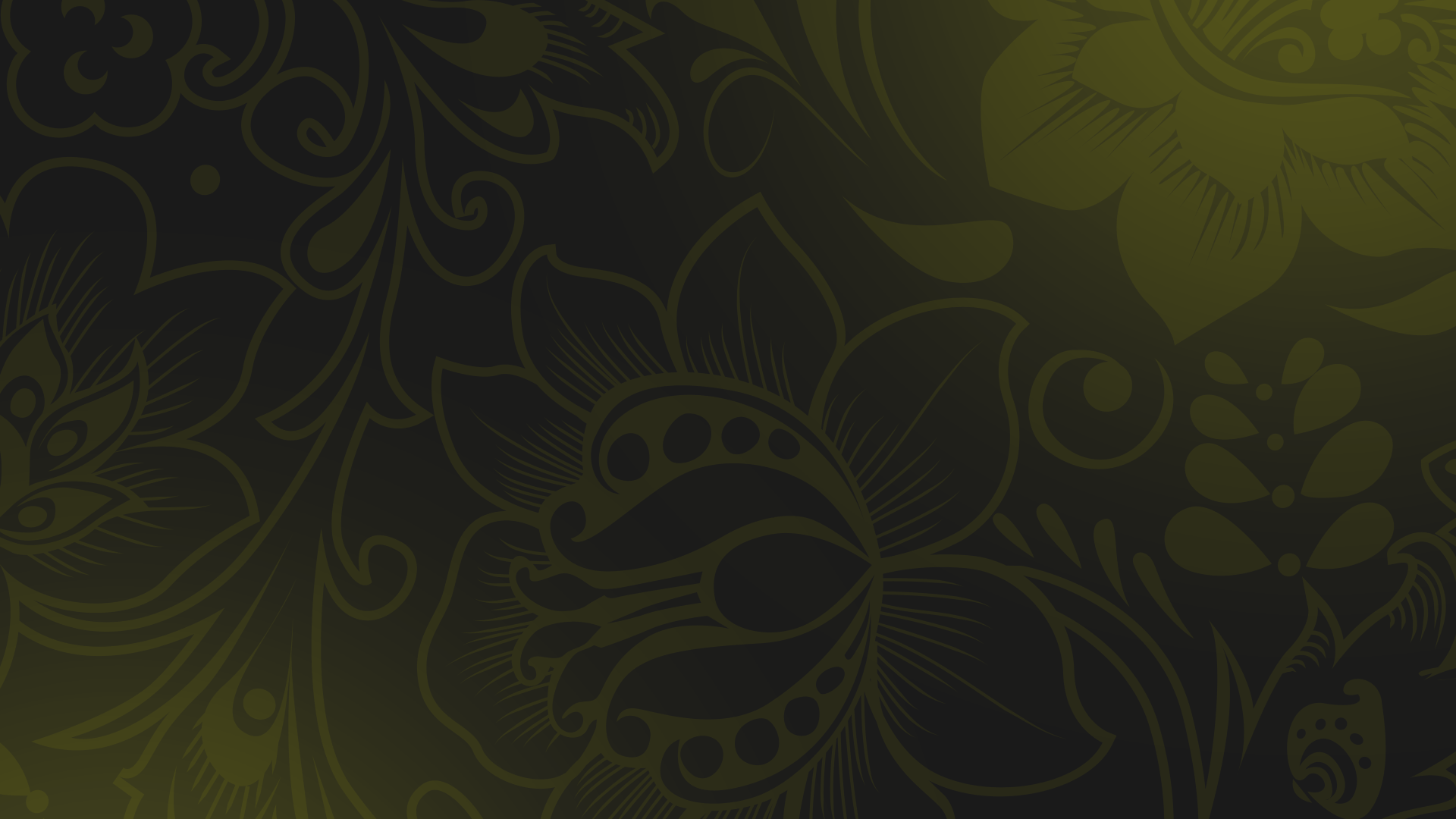 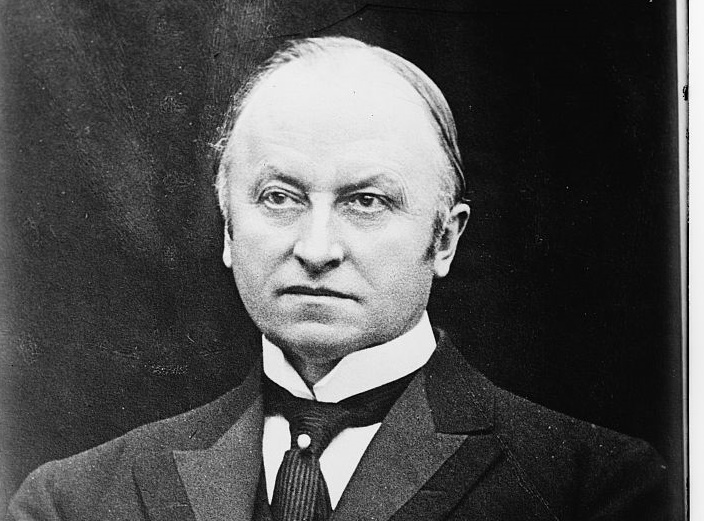 Весенний кризис1923 года
Министр иностранных дел Великобритании Джордж Керзон обвинил СССР в антибританской политике на Востоке.
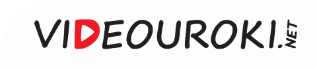 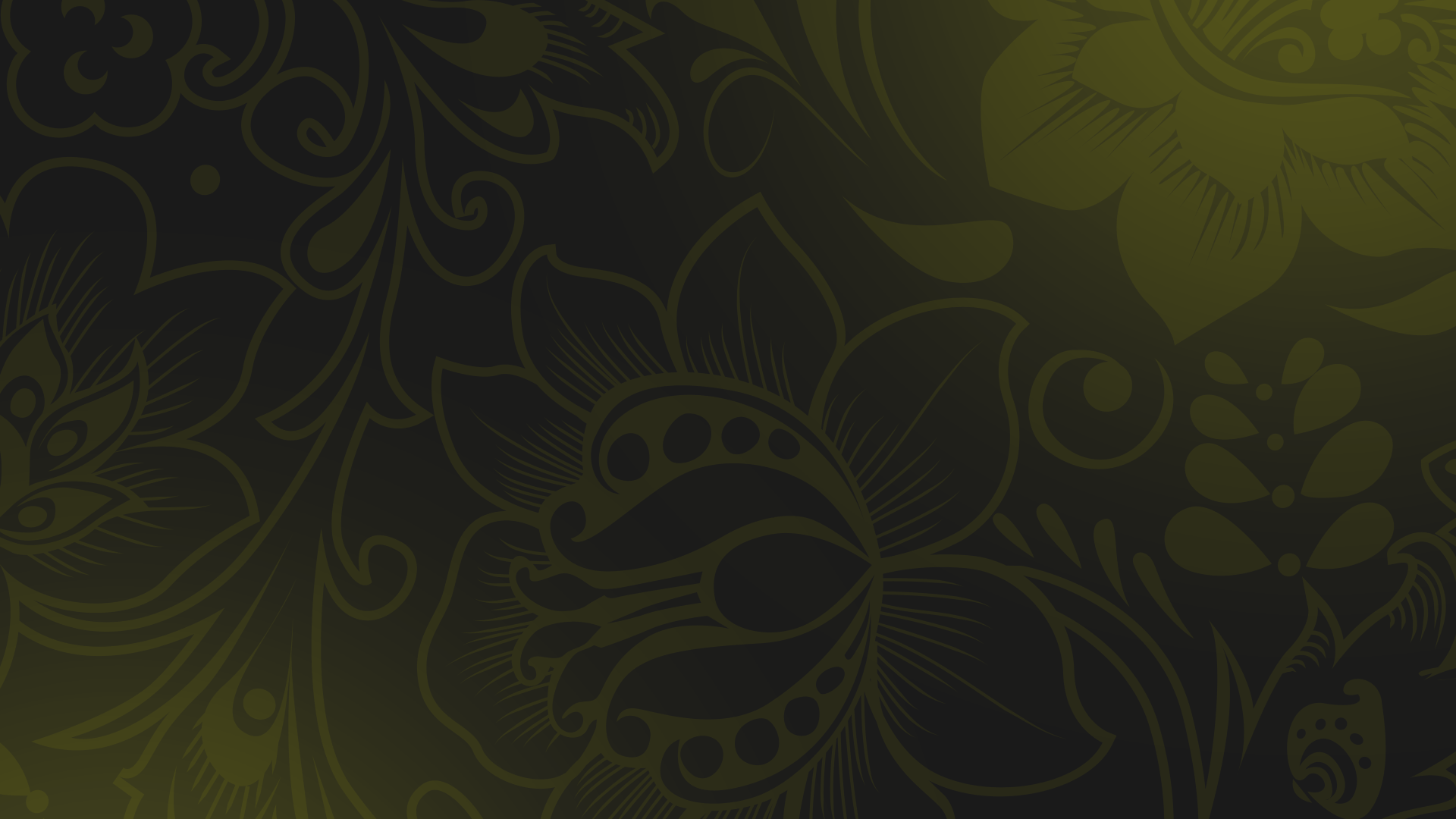 Требования Керзона
1
Прекратить подрывную деятельность в Персии и Афганистане.
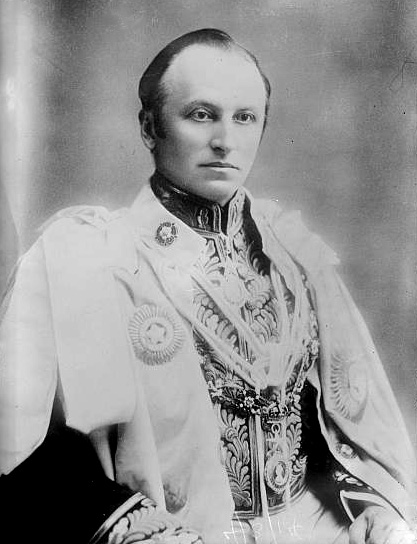 Прекратить религиозные преследования в Советском Союзе.
2
3
Освободить английские рыболовные суда.
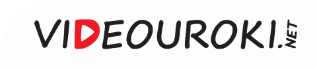 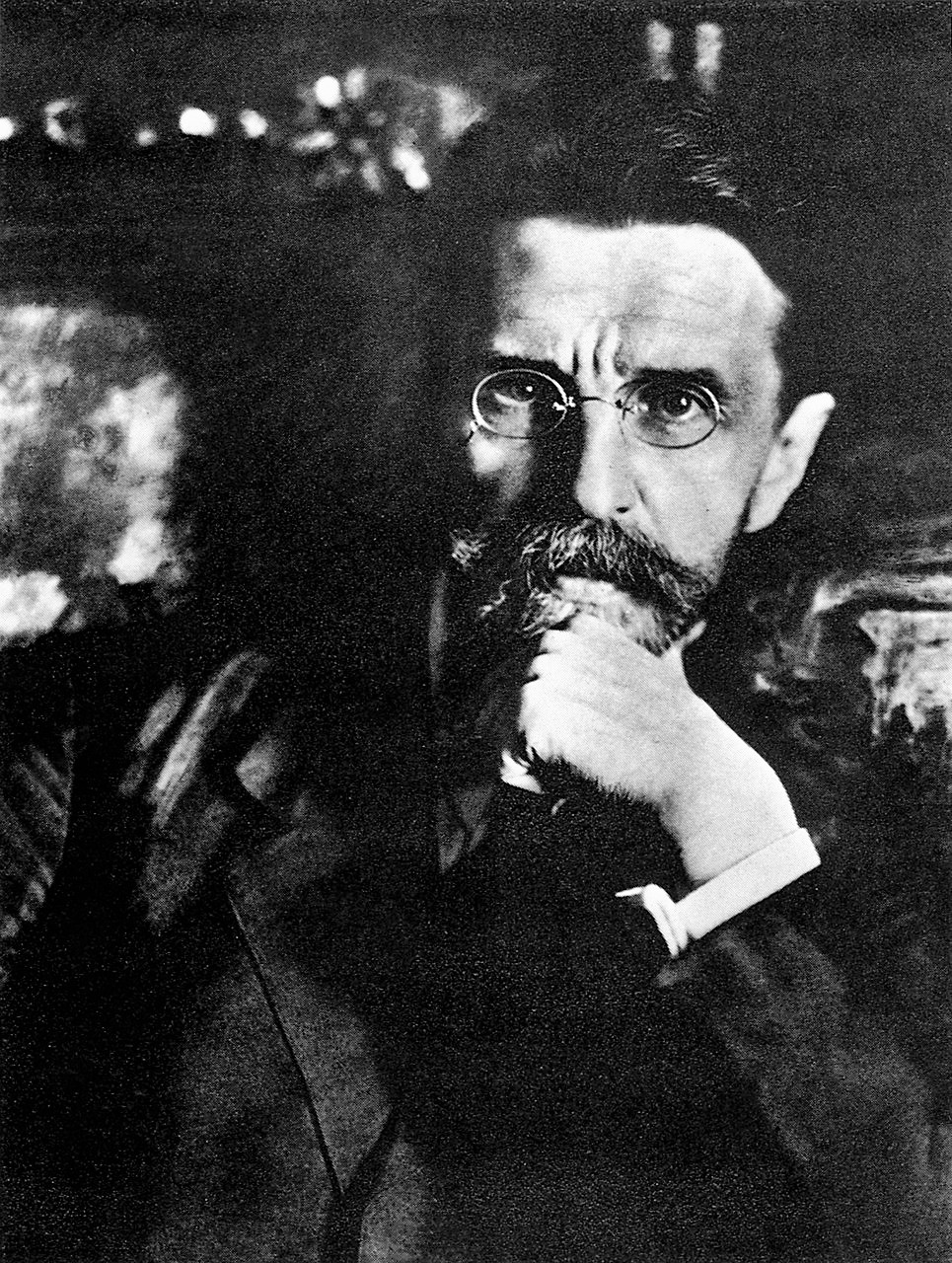 Конфликт с Великобританией усугубился после убийства в Лозанне советского дипломата В. В. Воровского.
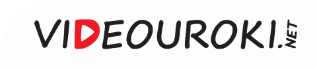 «Ультиматум Керзона»
В СССР ультиматум был расценён как грубая попытка вмешательства в его дела
По всей стране прошли митинги и демонстрации
СССР не желал нагнетания международной напряжённости
Советский Союз удовлетворил основные требования английской стороны
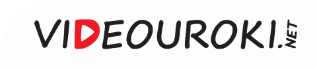 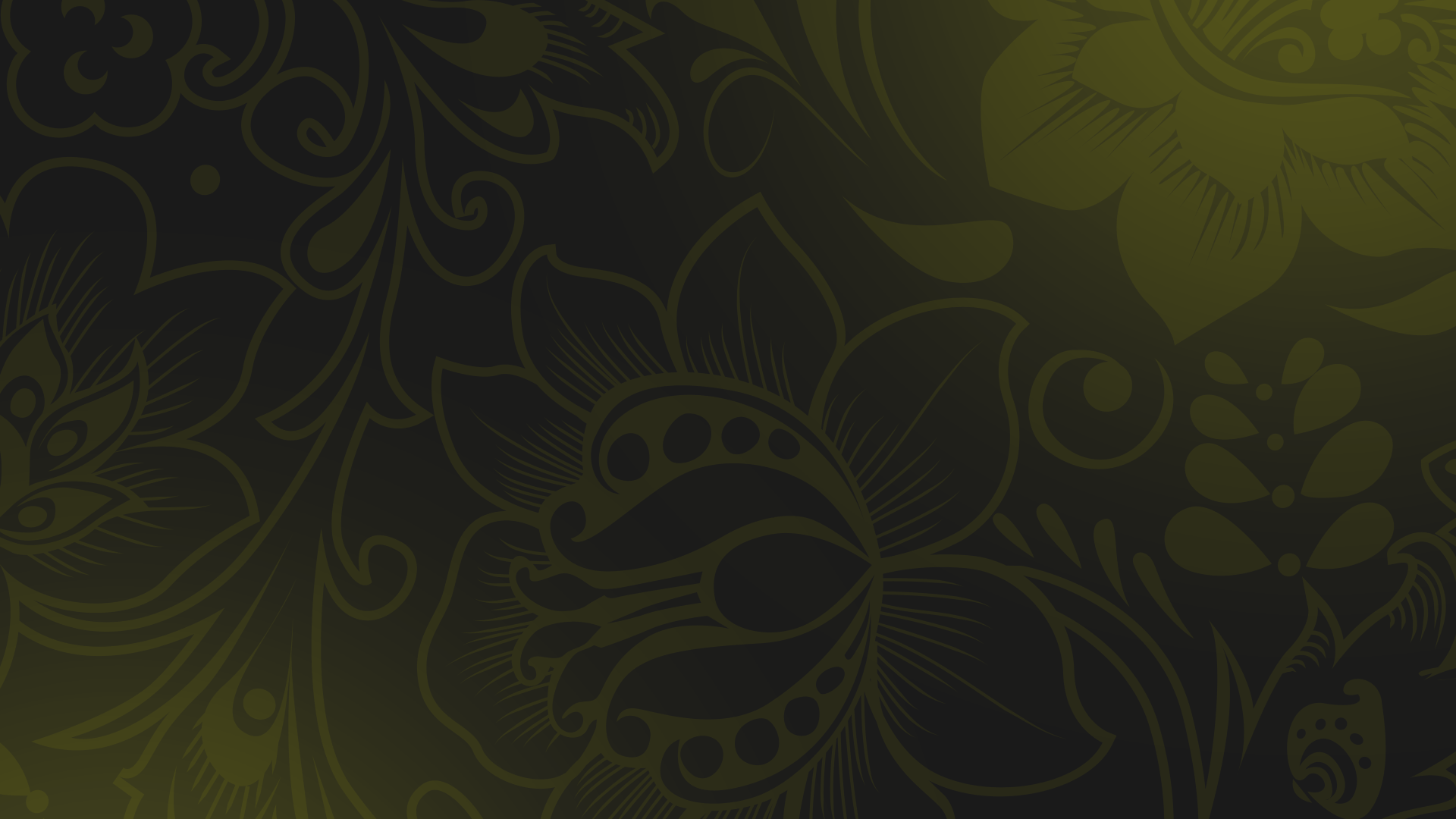 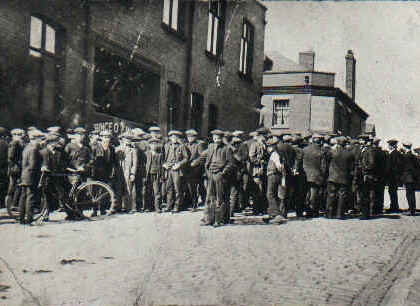 Конфликт СССР и Великобритании 1927 года
Разгорелся из-за помощи, оказанной советскими профсоюзами английским горнякам, бастовавшим в 1926 году.
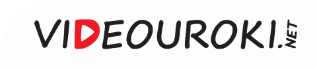 Конфликт СССР и Великобритании 1927 года
1
2
3
Обвинение Москвы во вмешательстве во внутренние дела Великобритании
Разрыв дипломатических и торговых отношений Великобританиис СССР
Помощь советских профсоюзов английским горнякам, бастовавшим в 1926 году
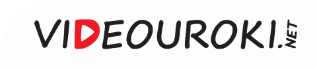 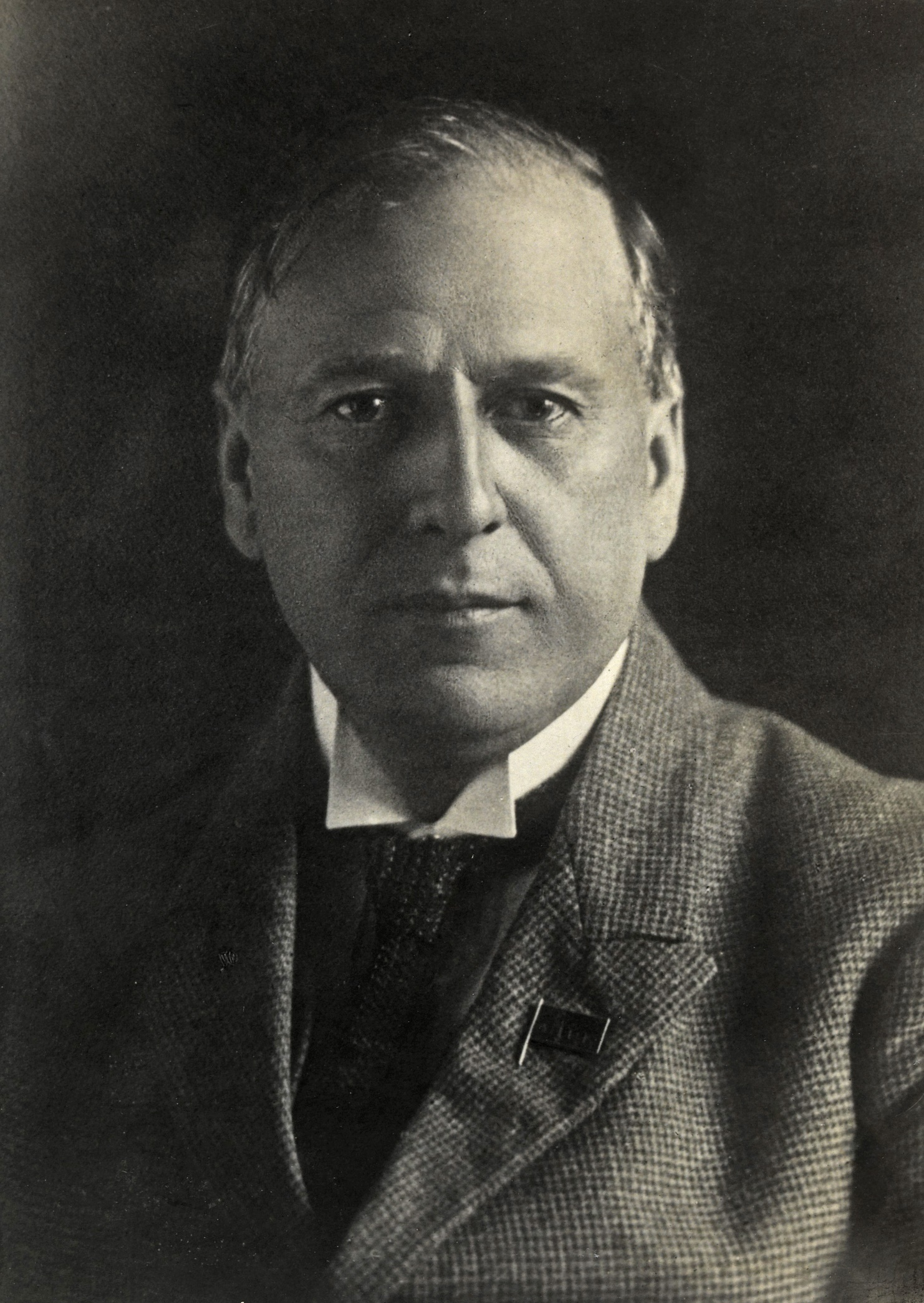 В 1927 году Франция потребовала отзыва советского полномочного представителя Х. Г. Раковского.
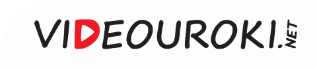 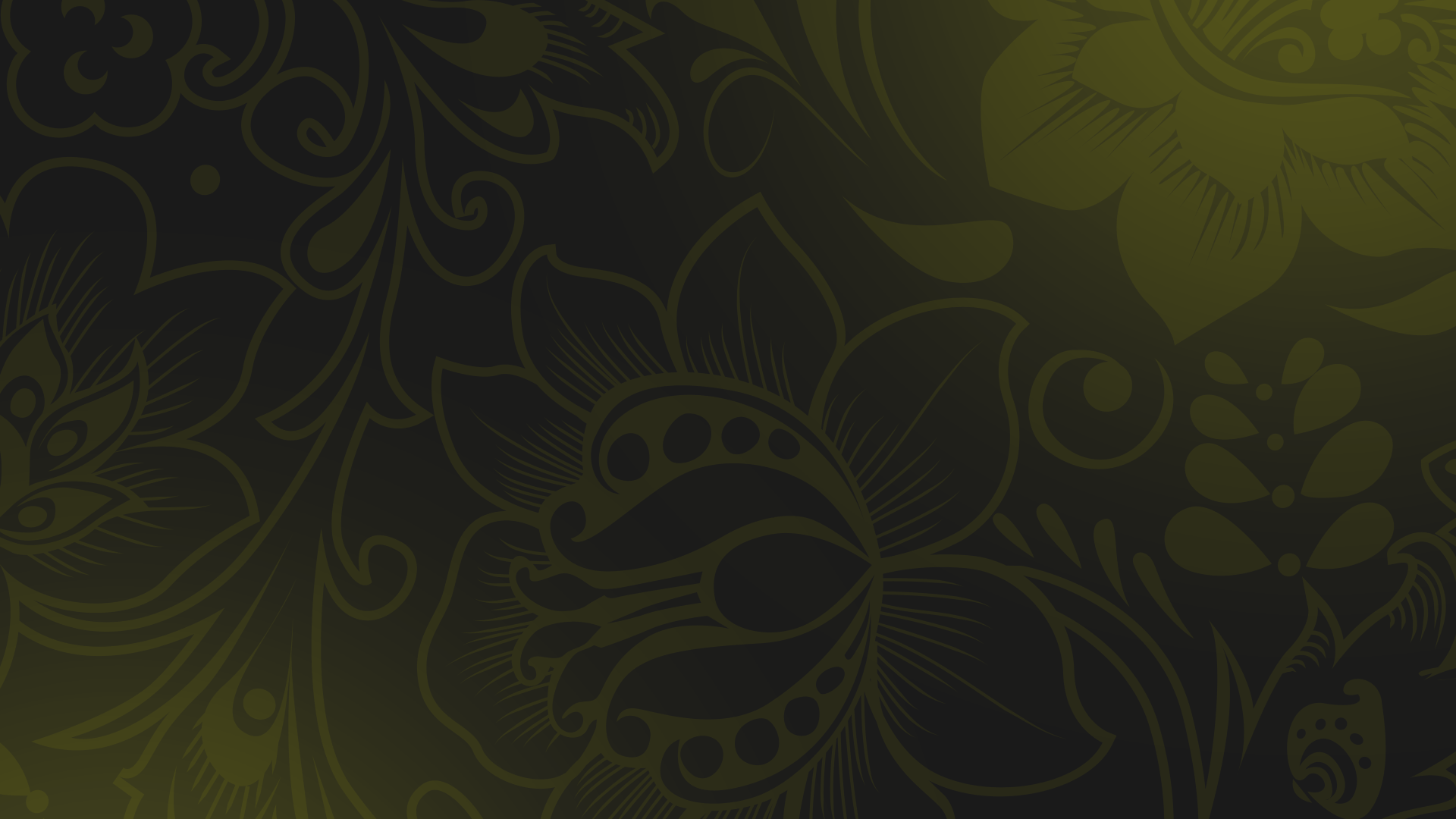 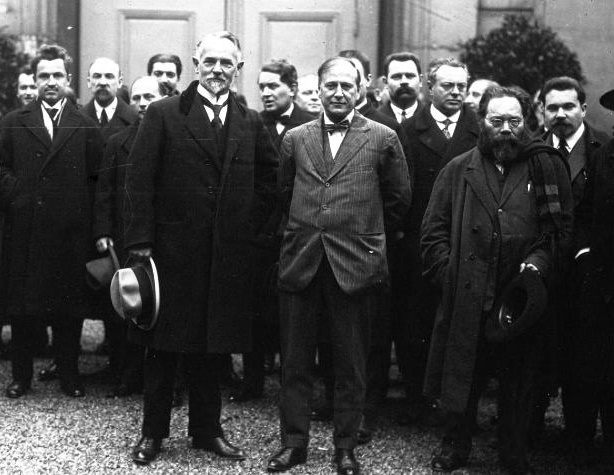 Конфликт СССР и Франции 1927 года
Причиной отзыва Раковского было одно из его писем, в котором он заявил, что «в случае войны будет призывать солдат империалистических держав к дезертирству».
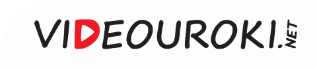 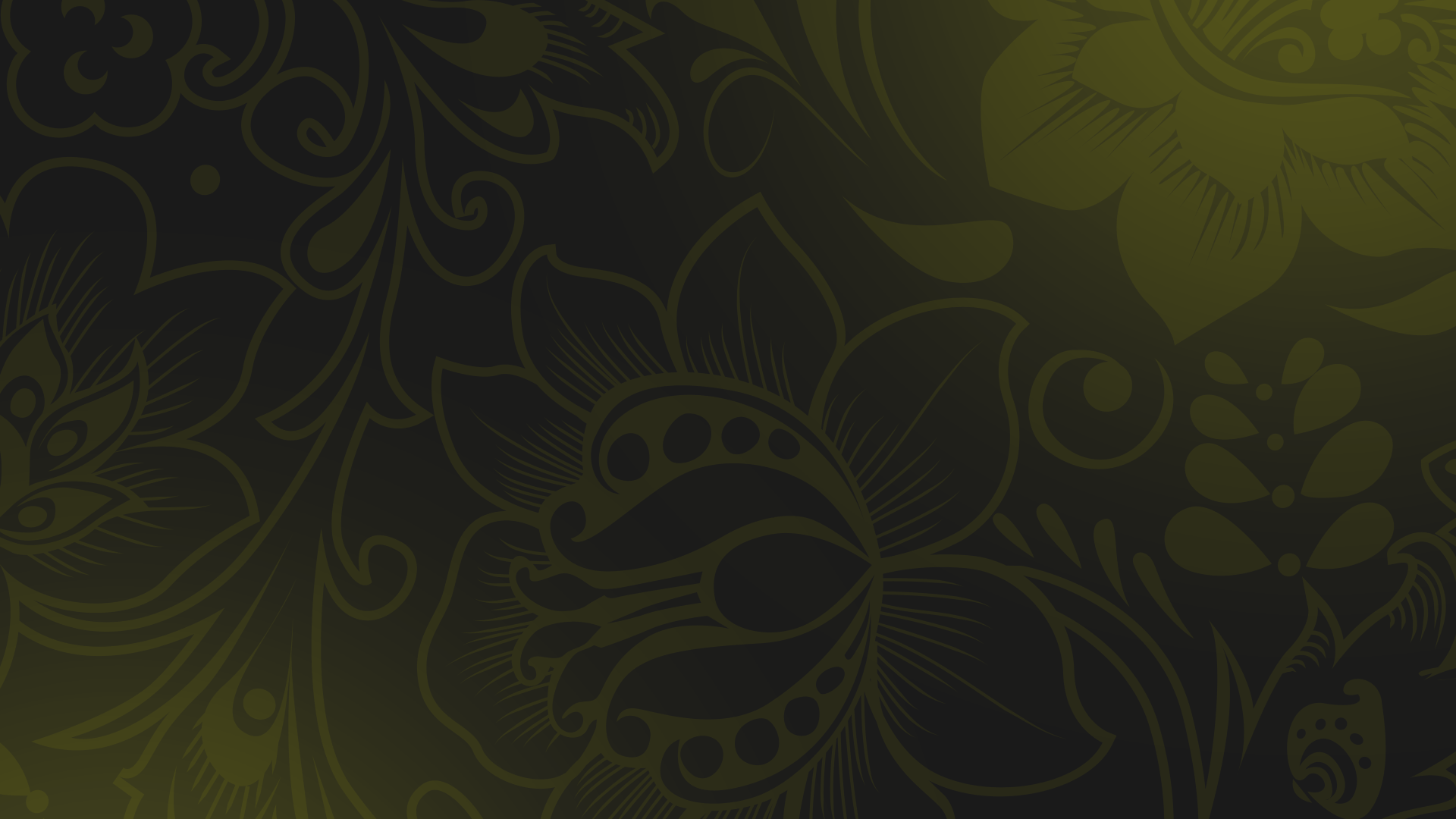 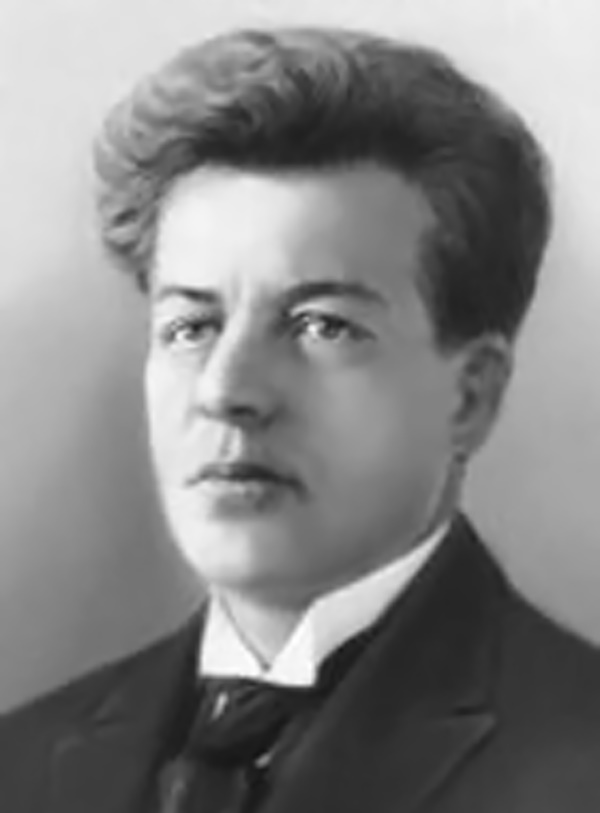 В июне 1927 года в Варшаве был убит советский полпред Пётр Лазаревич Войков.
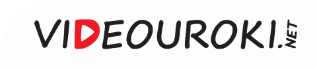 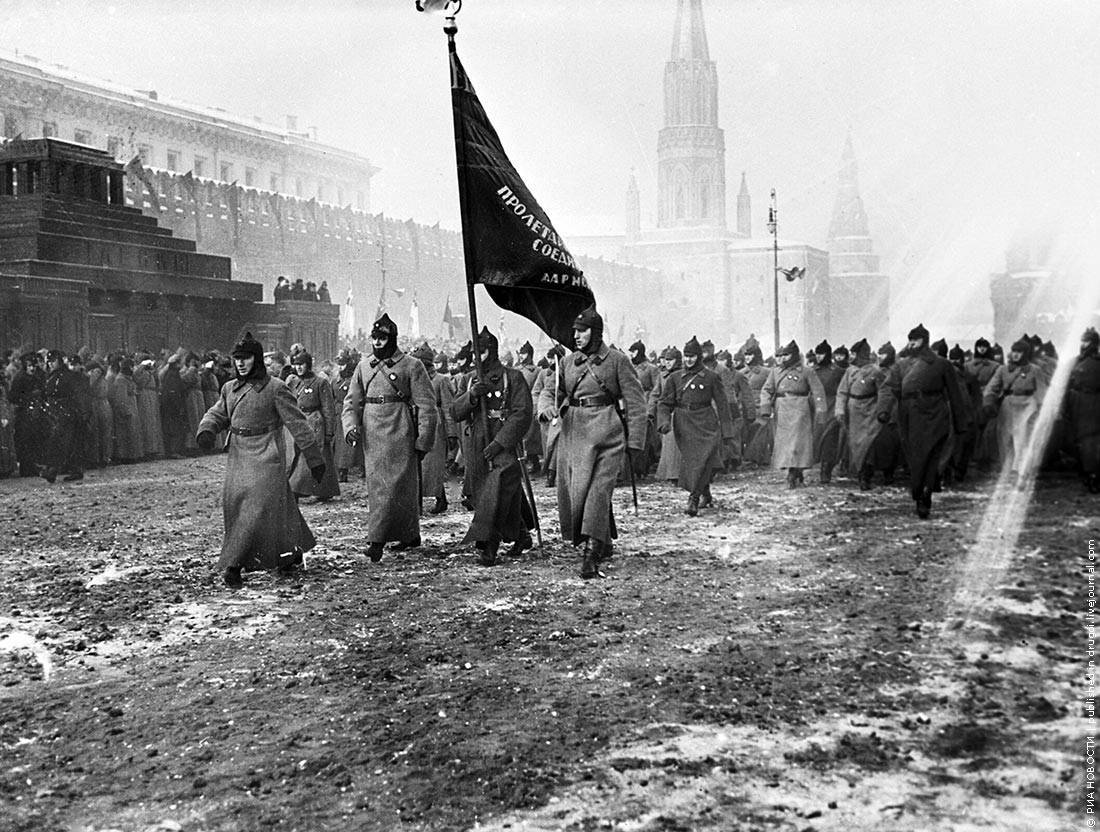 Парад на Красной площади в 1927 году
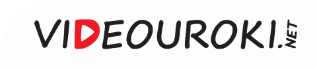 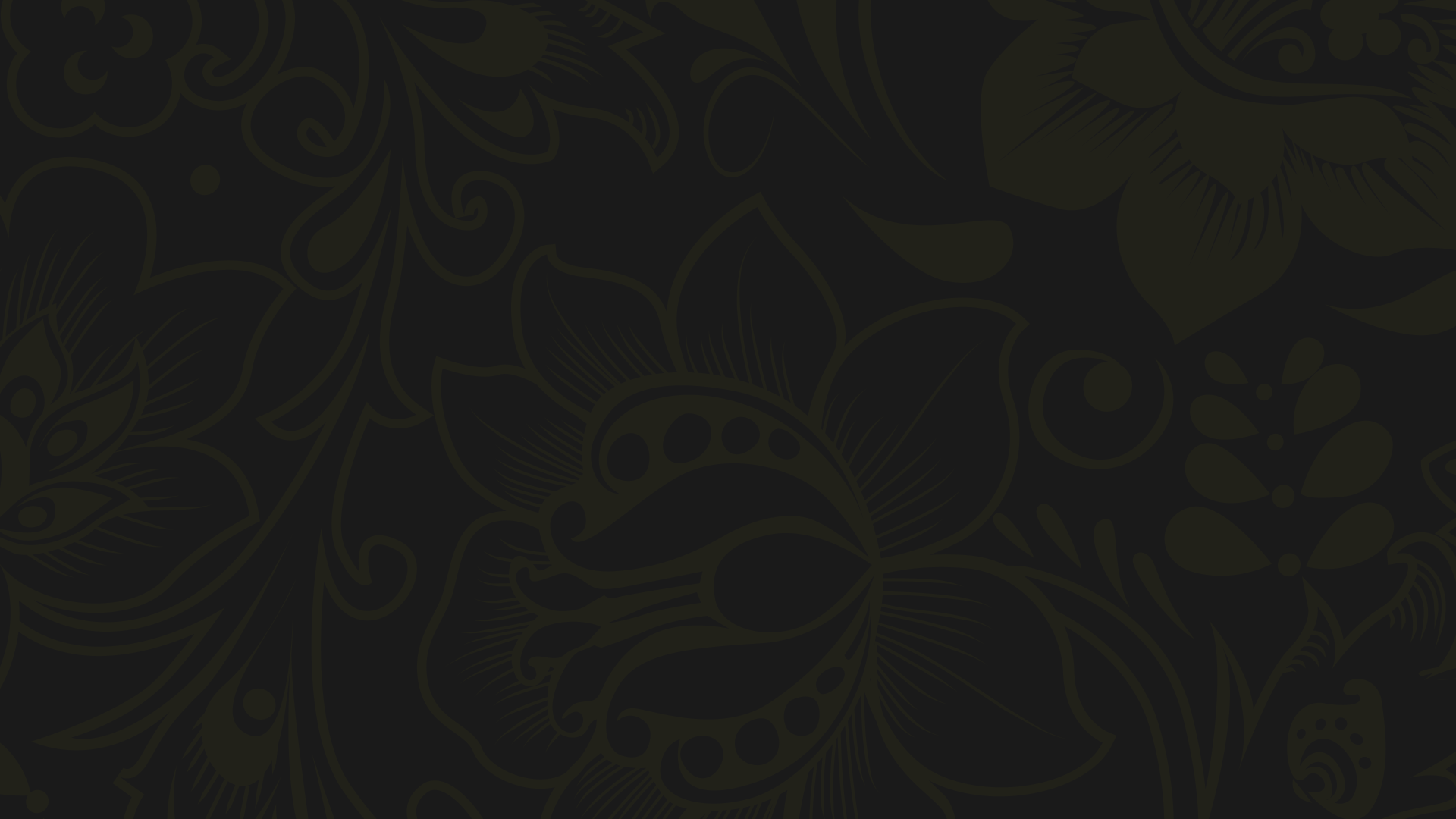 Международное положение и внешняя политика СССР в 1920-е годы
Внешняя политика СССР в 1920-е годы сочетала в себе элементы коммунистической идеологии и прагматизма.
1
1924–1925 годы вошли в историю международных отношений как период дипломатического признания СССР.
2
3
В 1920-е годы советское правительство заключило
ряд равноправных договоров со странами Востока.
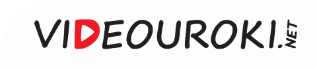 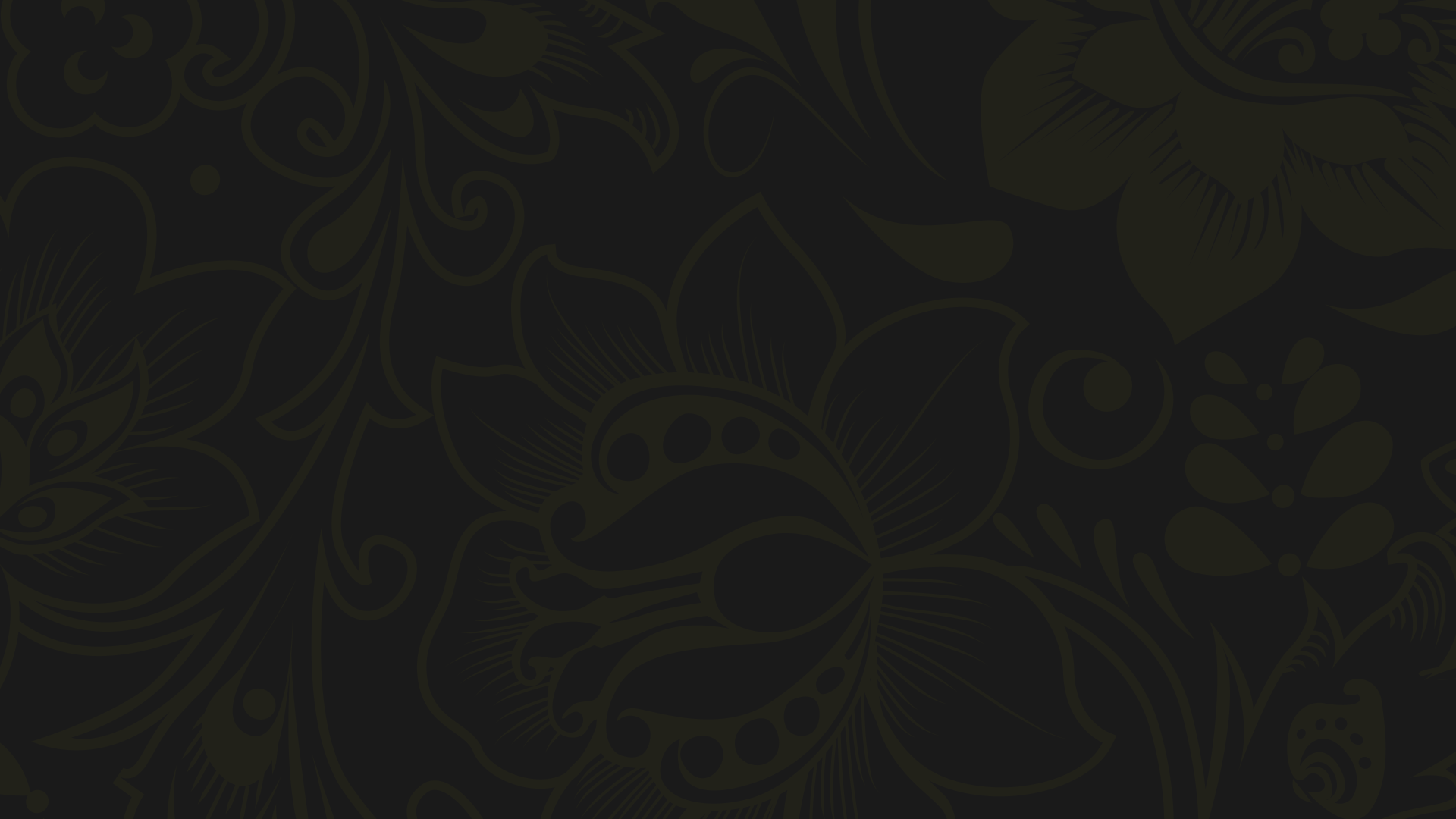 Международное положение и внешняя политика СССР в 1920-е годы
С целью контроля за мировым революционным движением в 1919 году был создан Коминтерн.
4
Деятельность Коминтерна была направлена на разжигание революции, что вело к дипломатическим конфликтам СССР с западными странами.
5
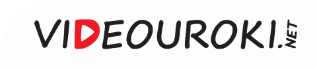